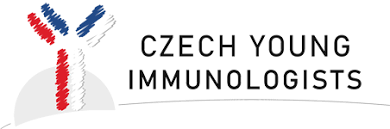 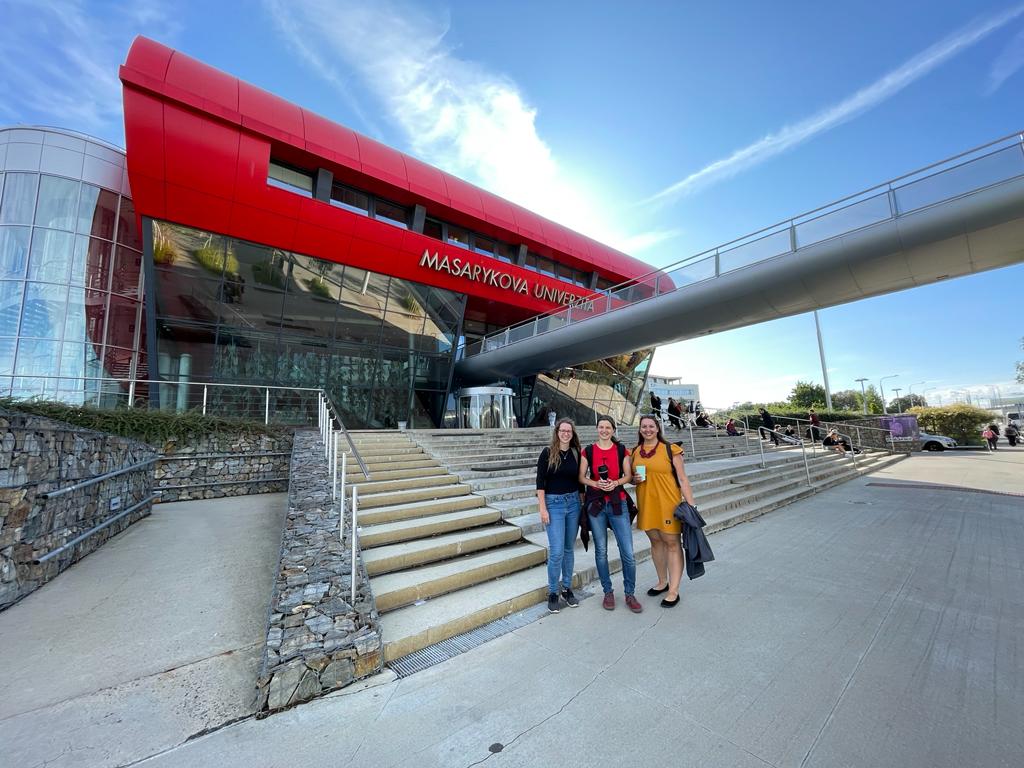 CYI representatives

Ivča
Verča
Barča
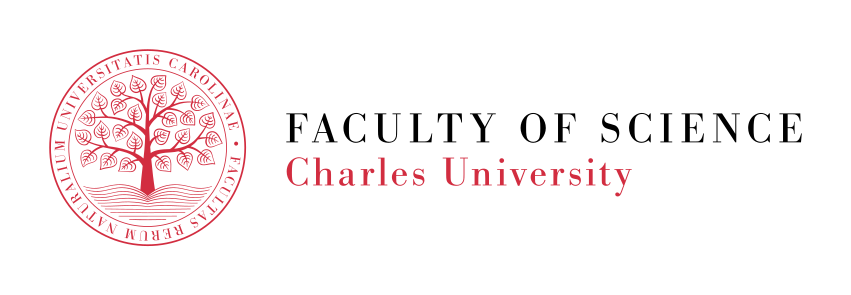 Rocky road of parasite immunology
Barbora ŠmídováParasitology (focused on host immunology)
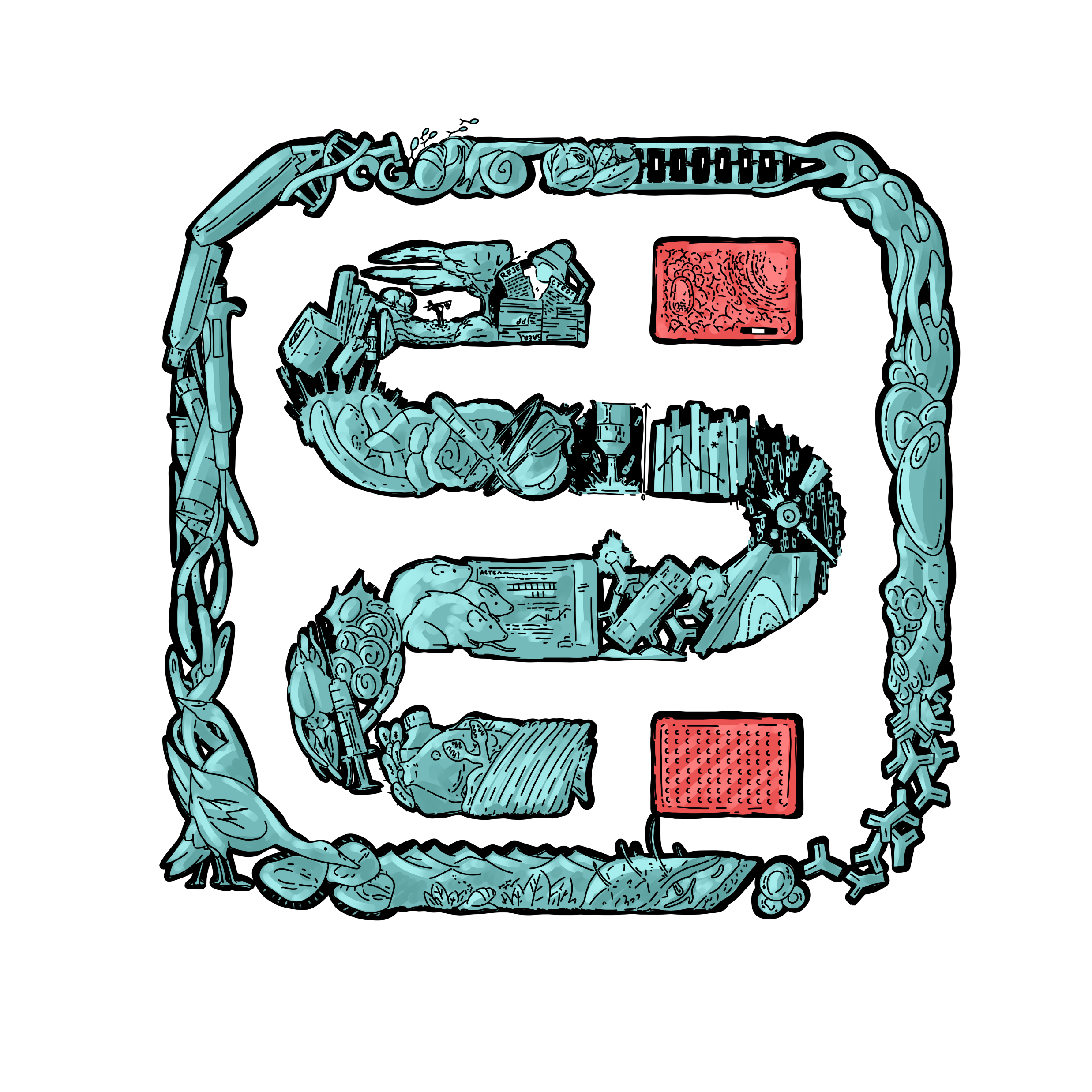 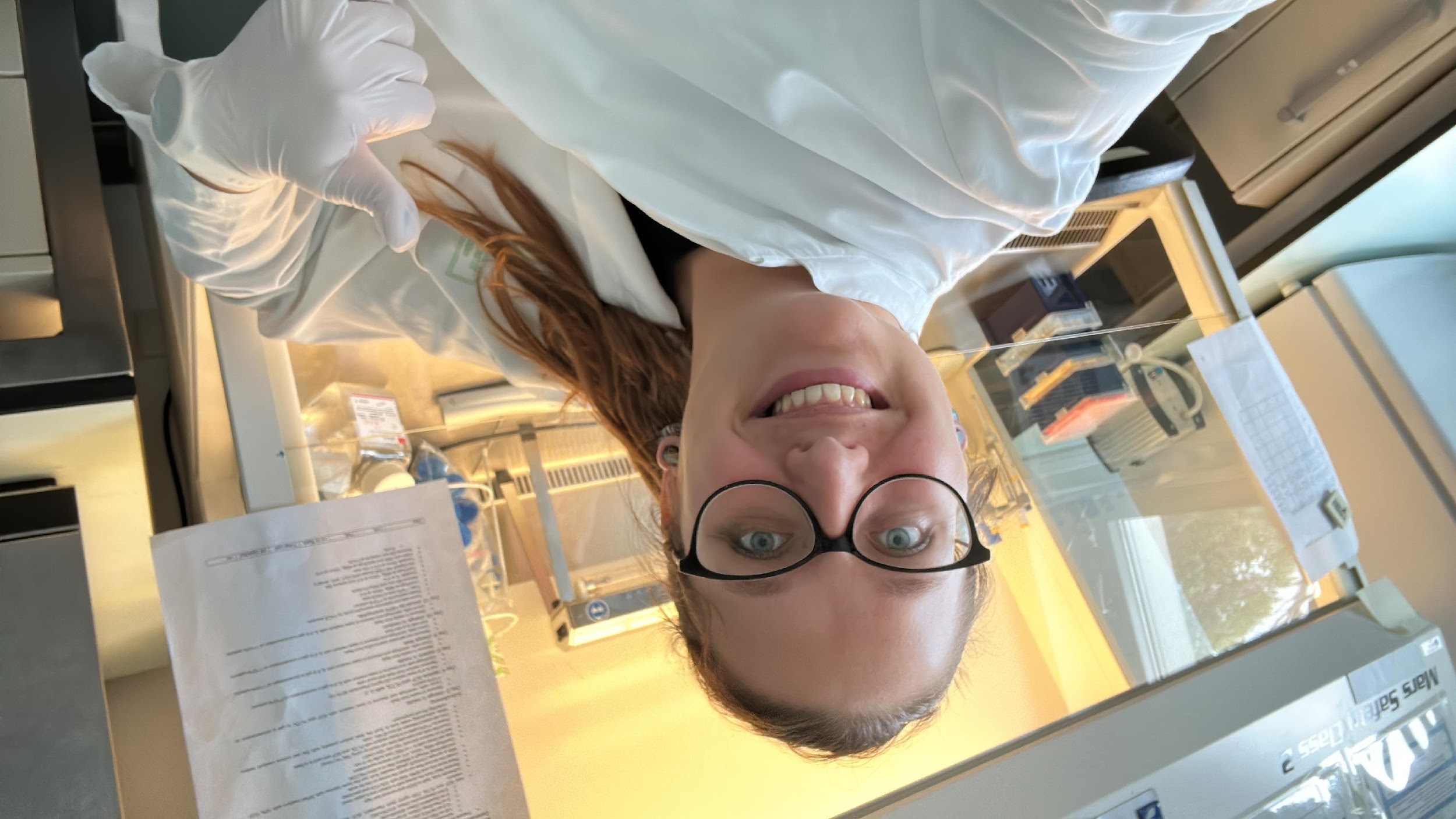 How I got where I am
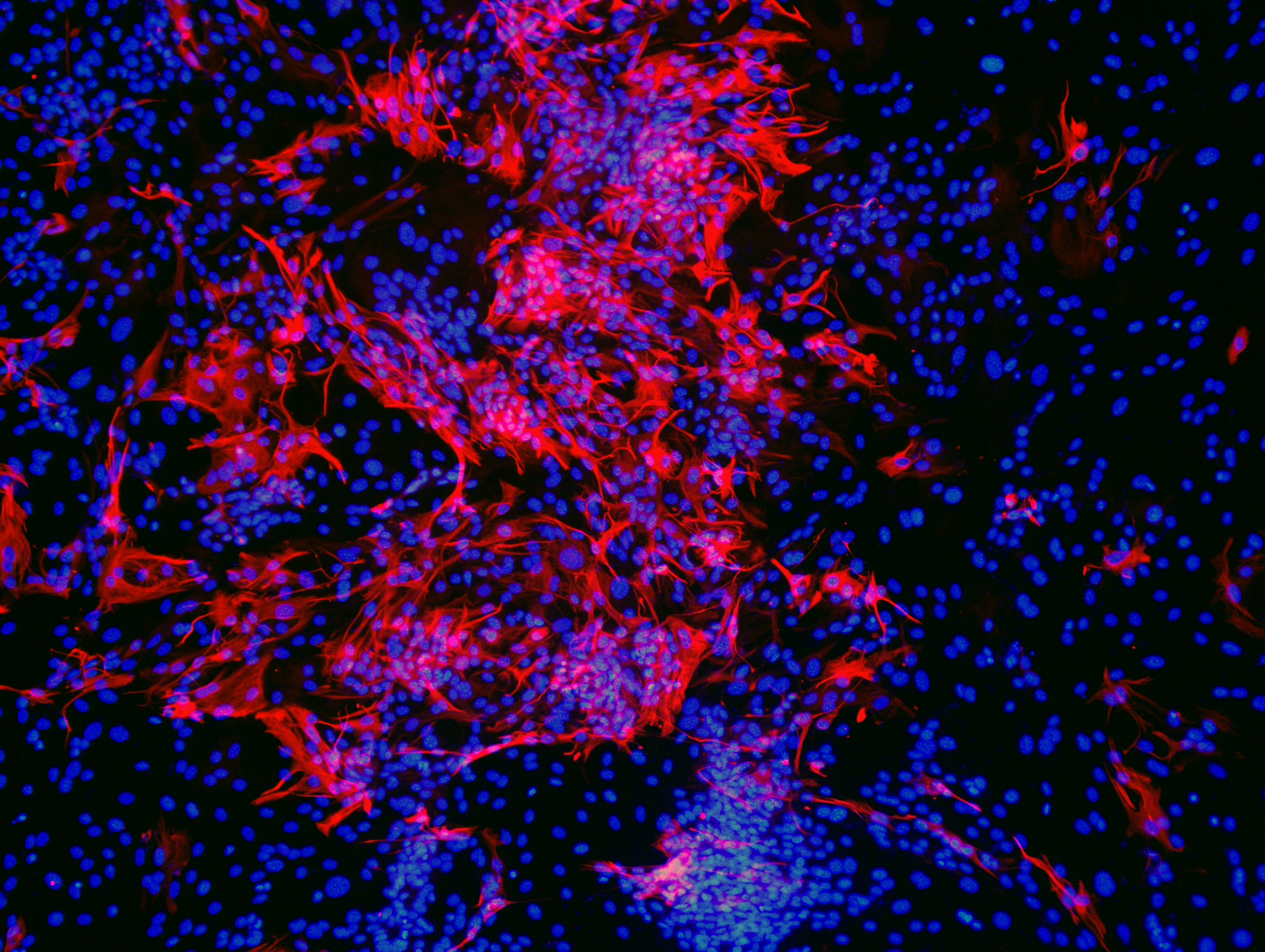 Parasites are amazing!
Wait, they can influence immunity of the host?
Why does Trichobilharzia regenti survive in ducks but not in mice? Could nitric oxide play a role?
Not NO, but what about myeloid cells?
The parasite stimulates M2 response! Could it alleviate multiple sclerosis symptoms?
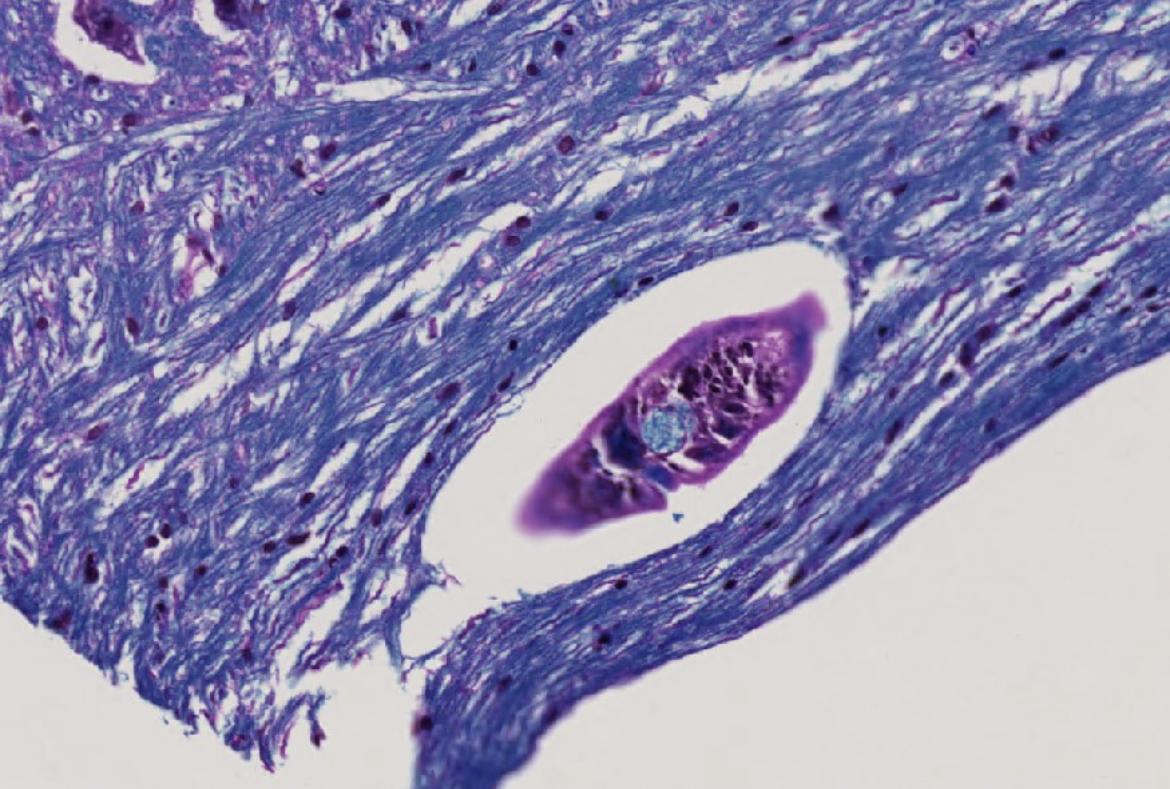 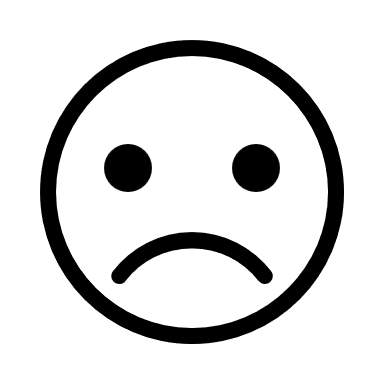 Side projects
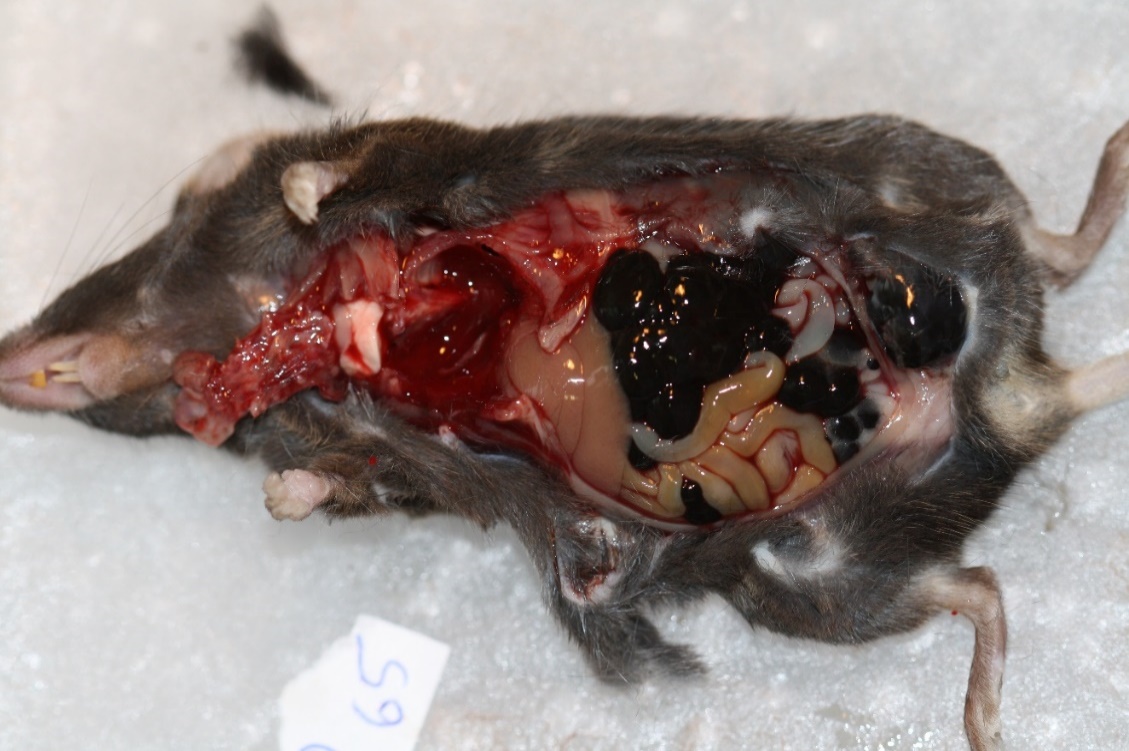 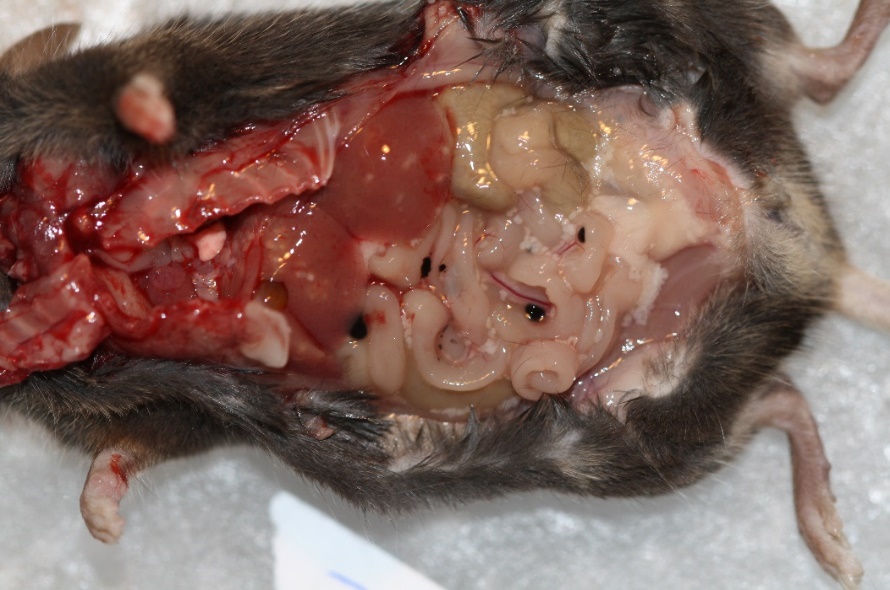 Myeloid cells in tapeworm-cancer model


Eosinophil fun!
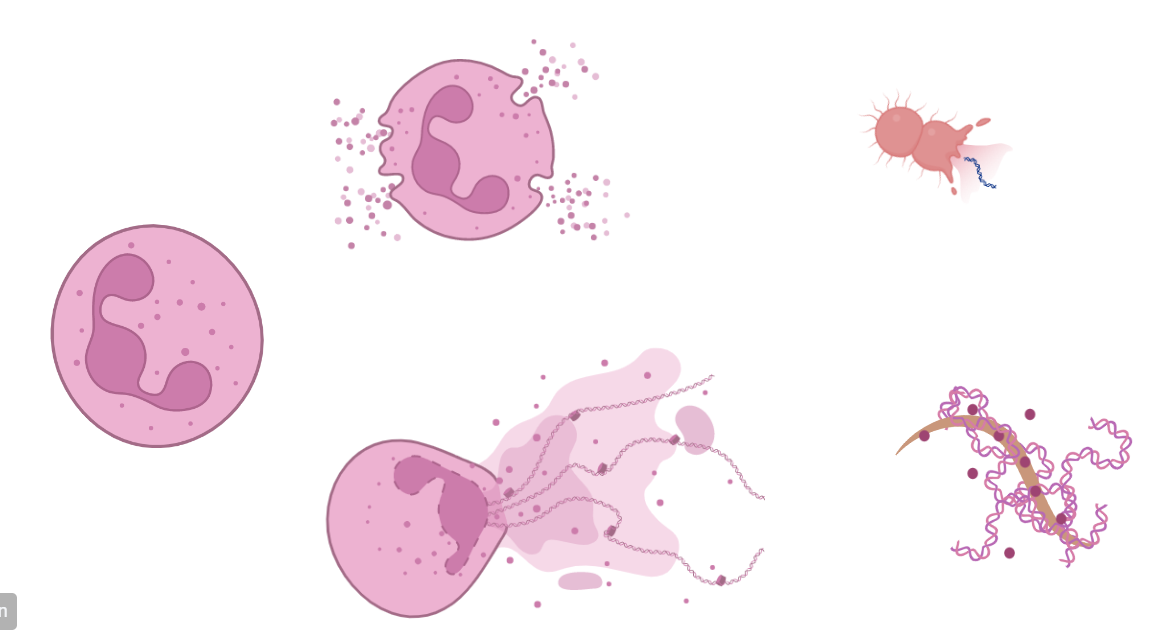 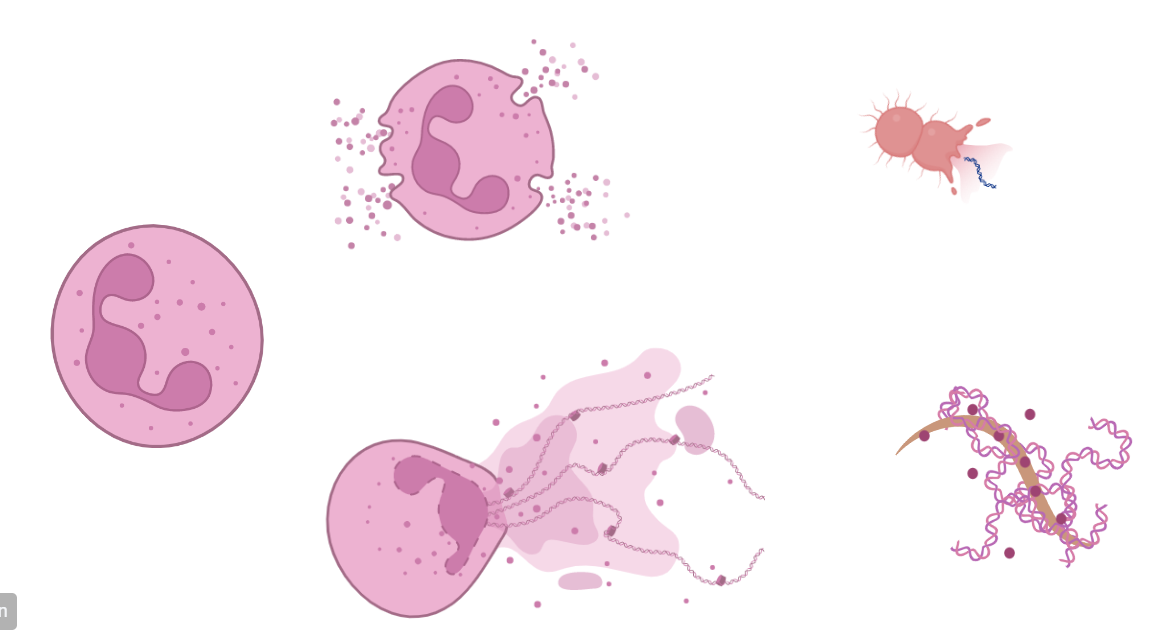 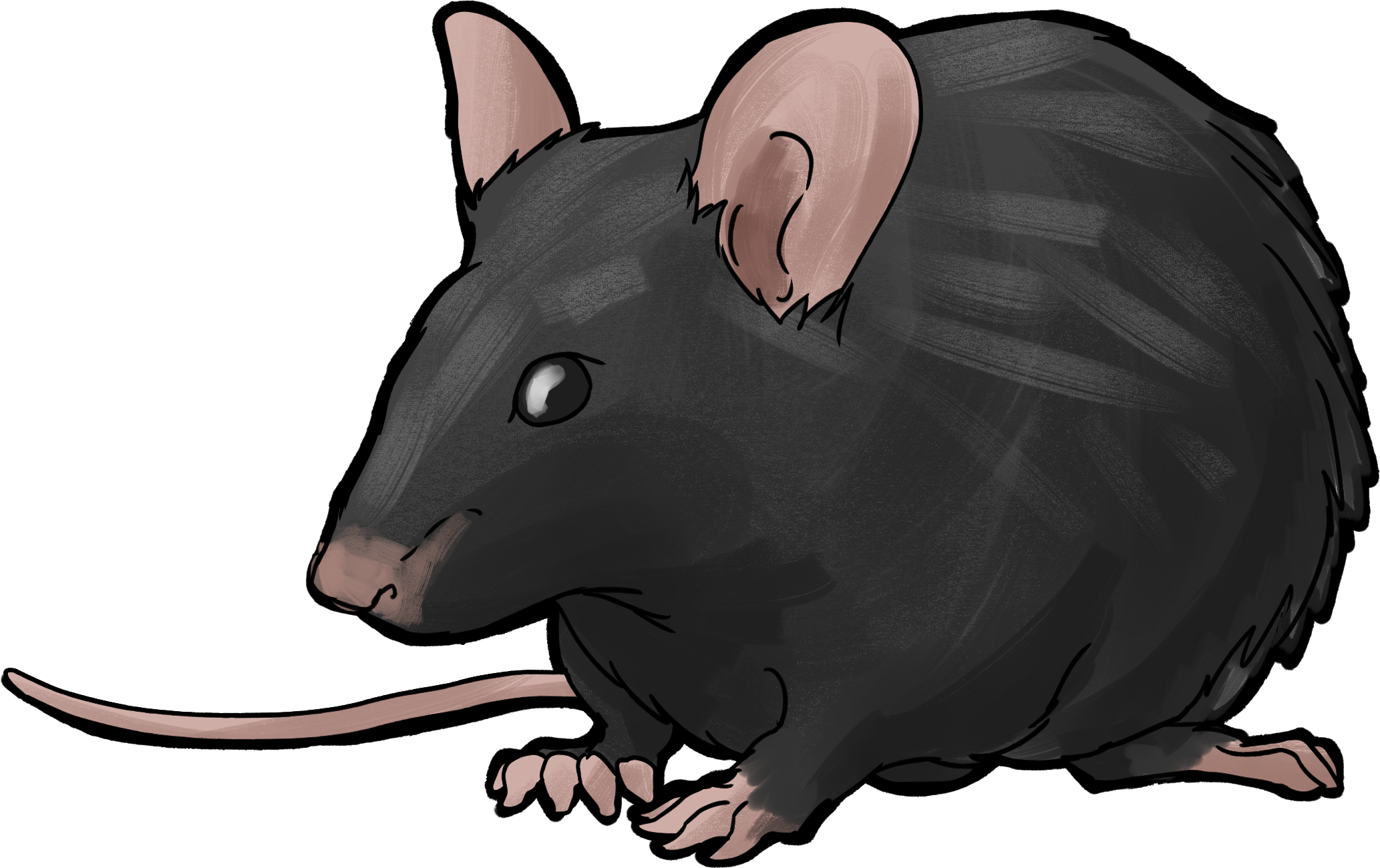 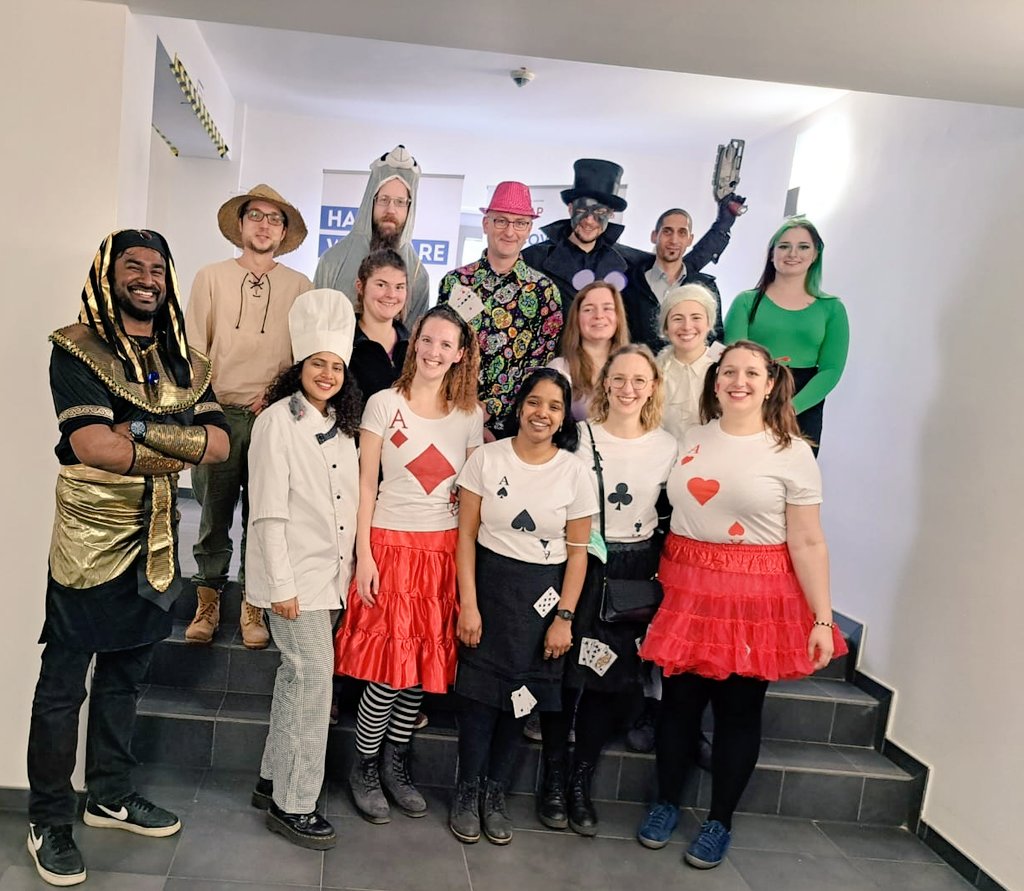 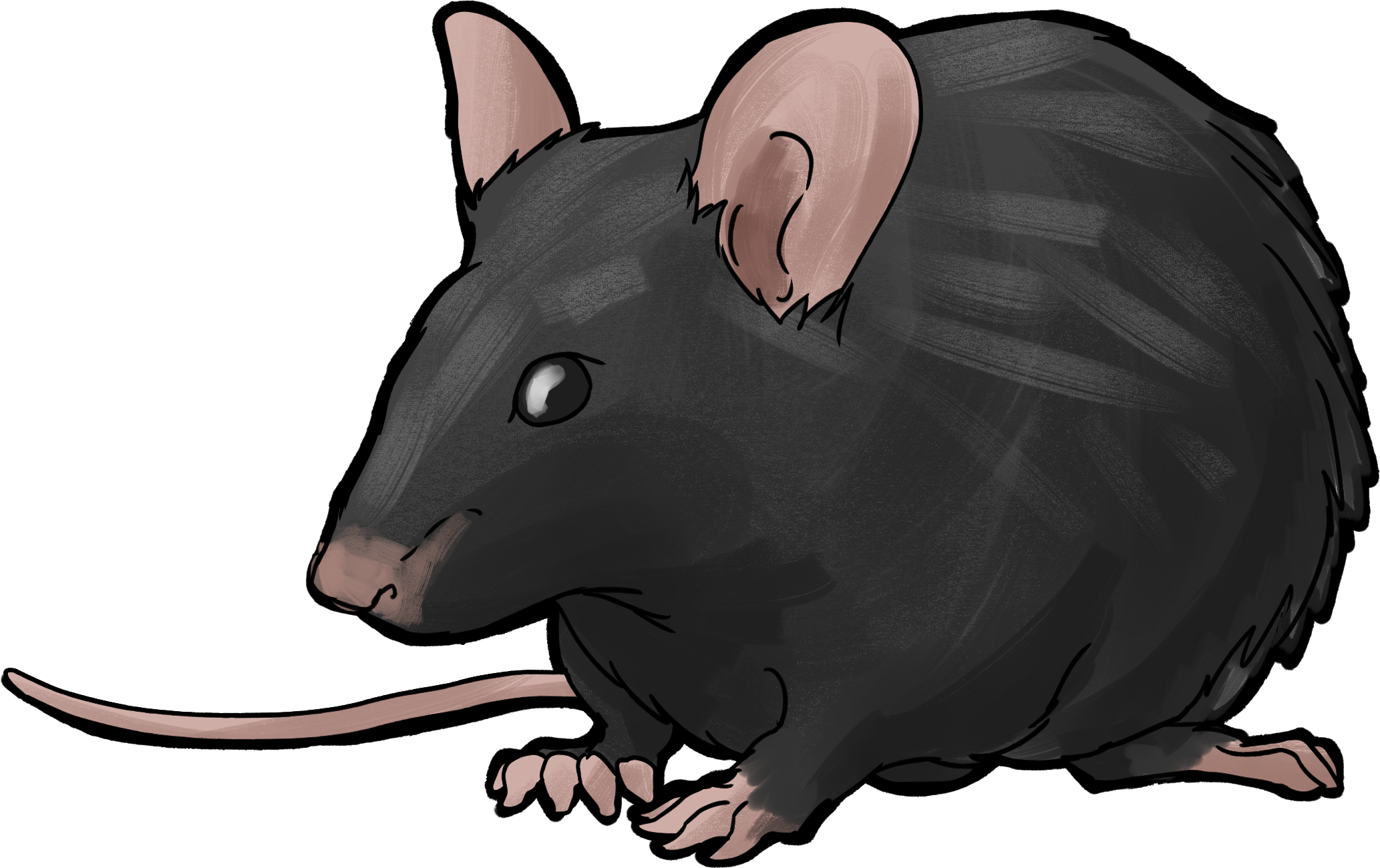 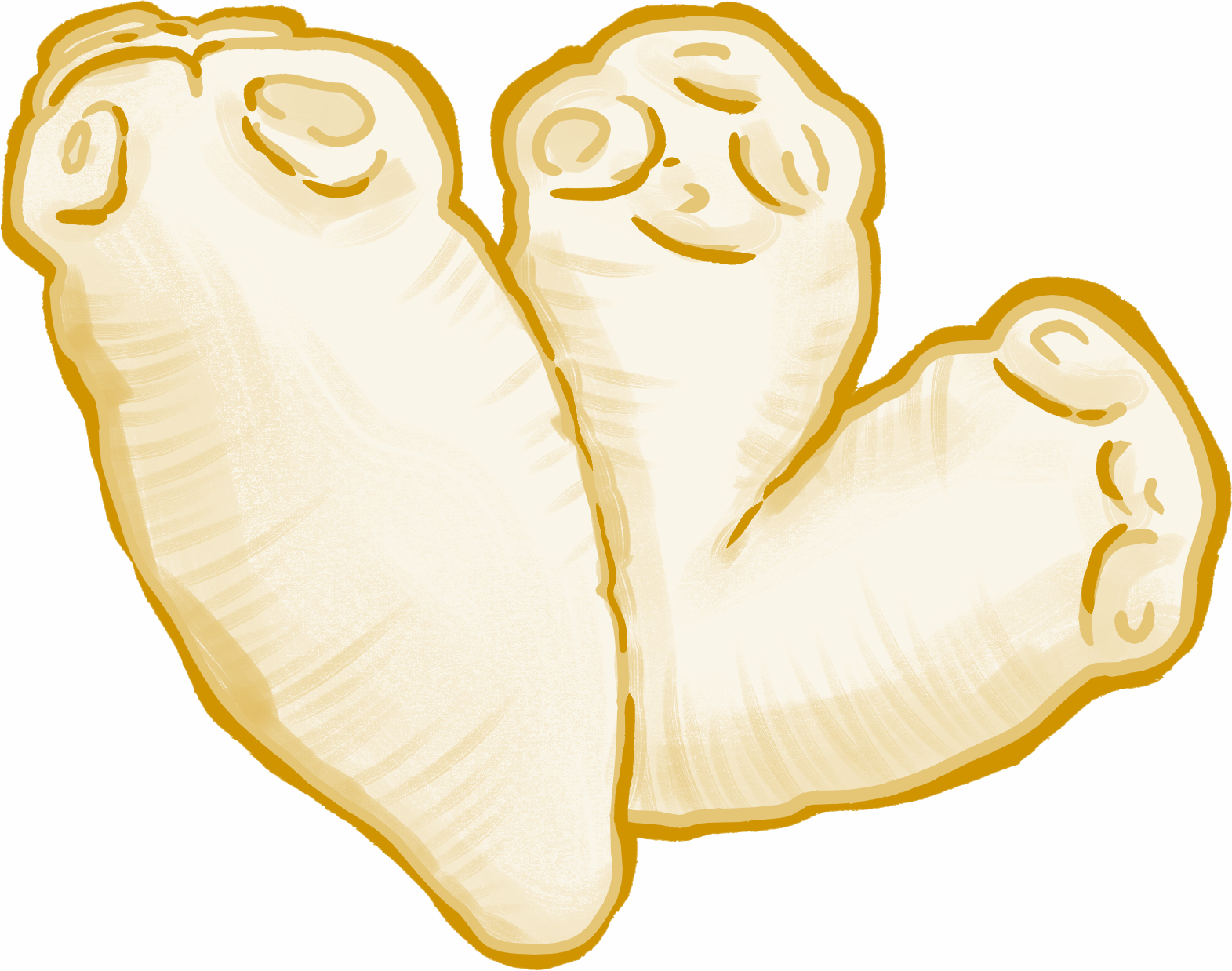 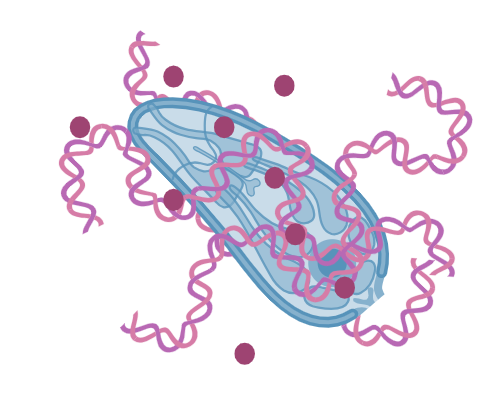 Non-lab side projects
Organizing events for freshmen
Pedagogy minimum
Teaching Microscopy techniques

CYI

Zeptej se vědce! (Ask a scientist)
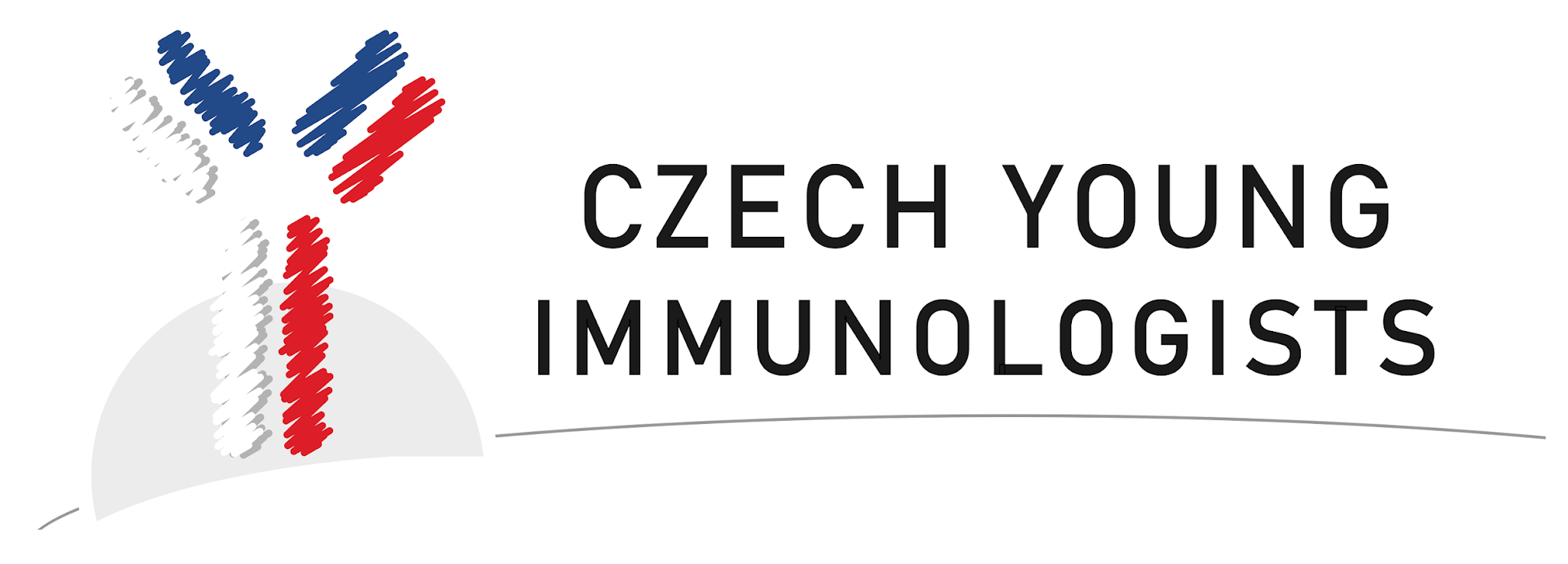 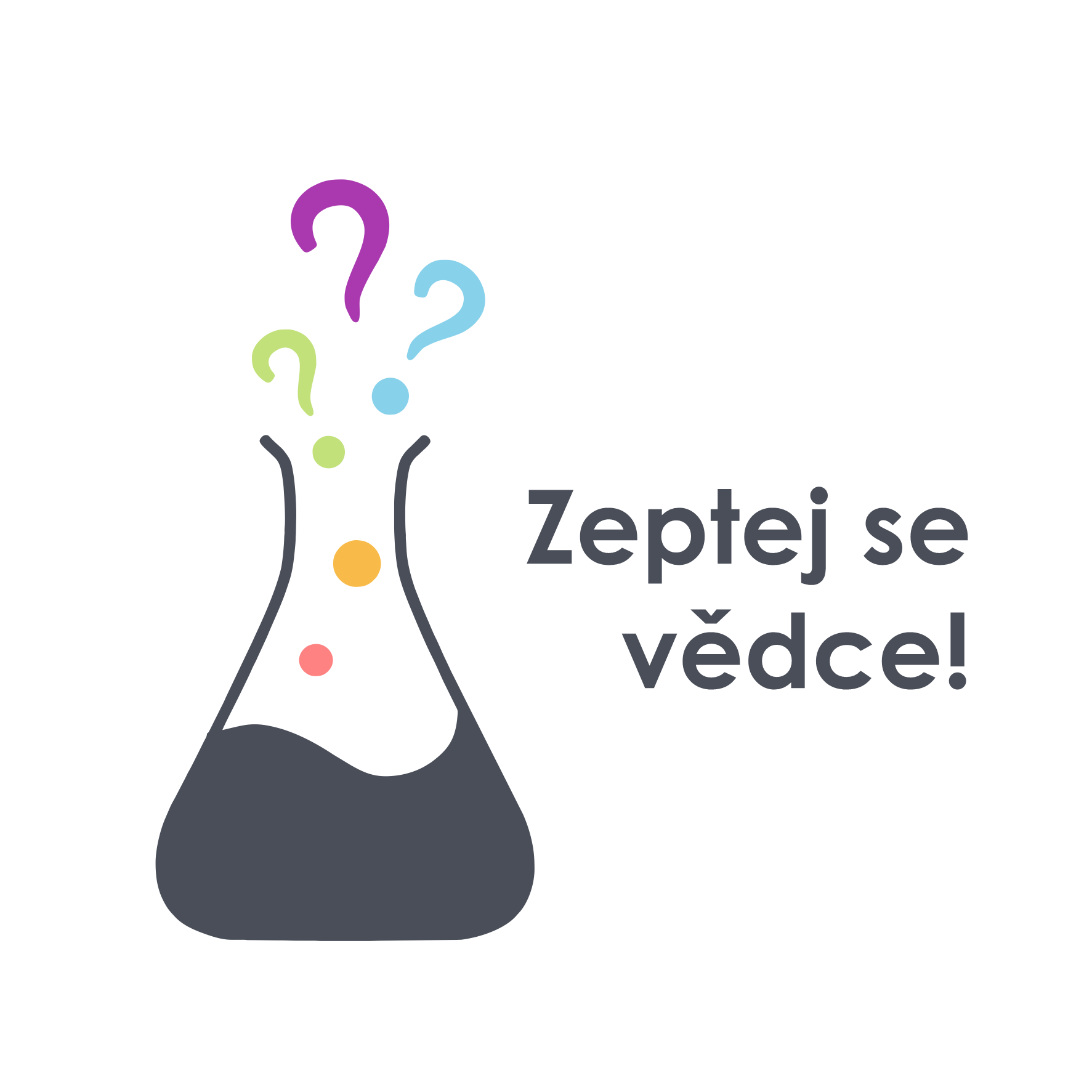 Take home message
Science is awesome but if you‘re not careful, it can lead to burn-out

Side projects can increase happiness
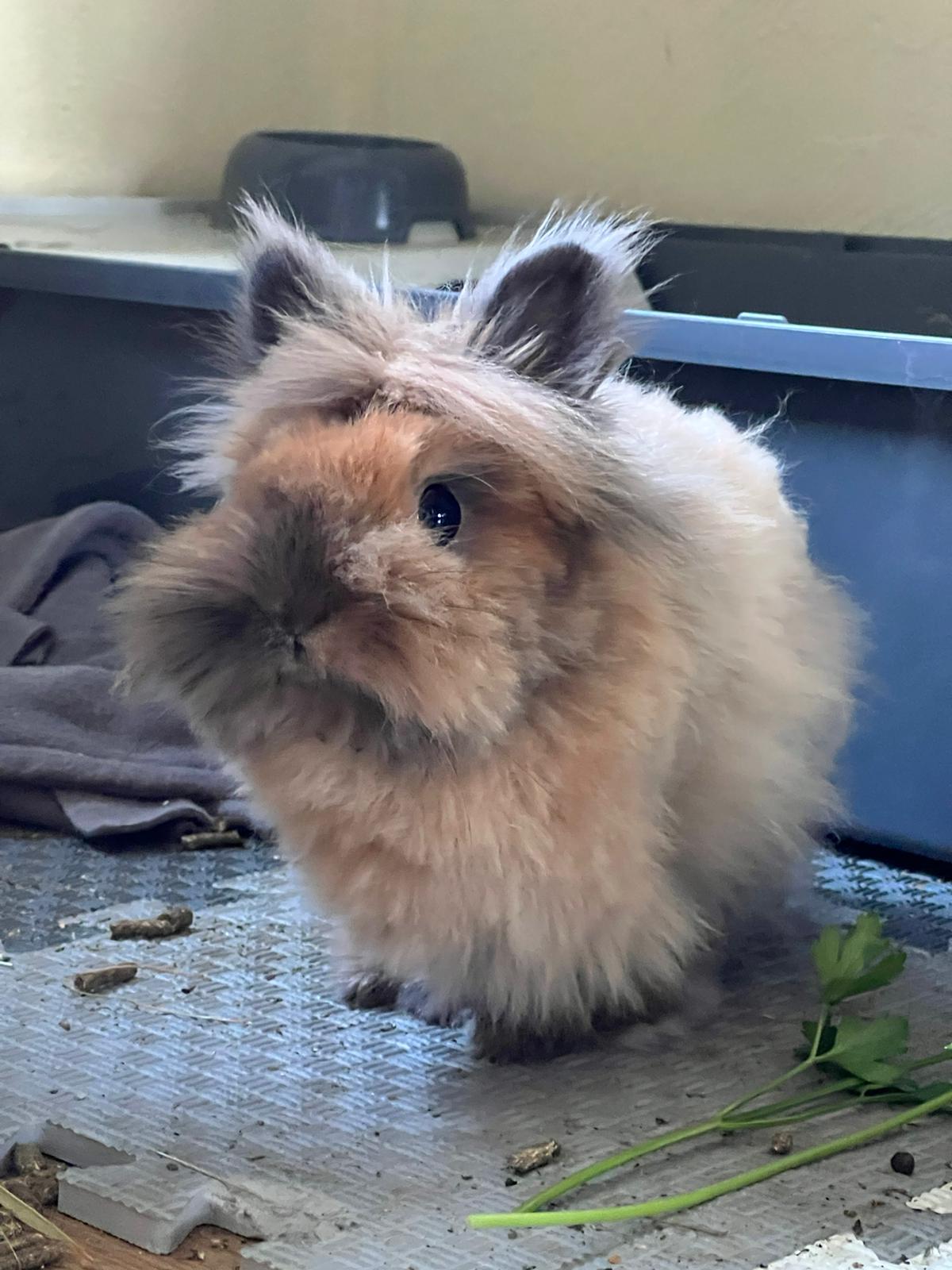 Conferences are great for networking

Internship abroad can really open your eyes

Academy is not the only way
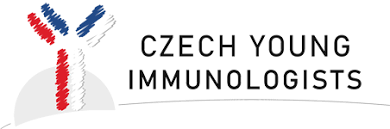 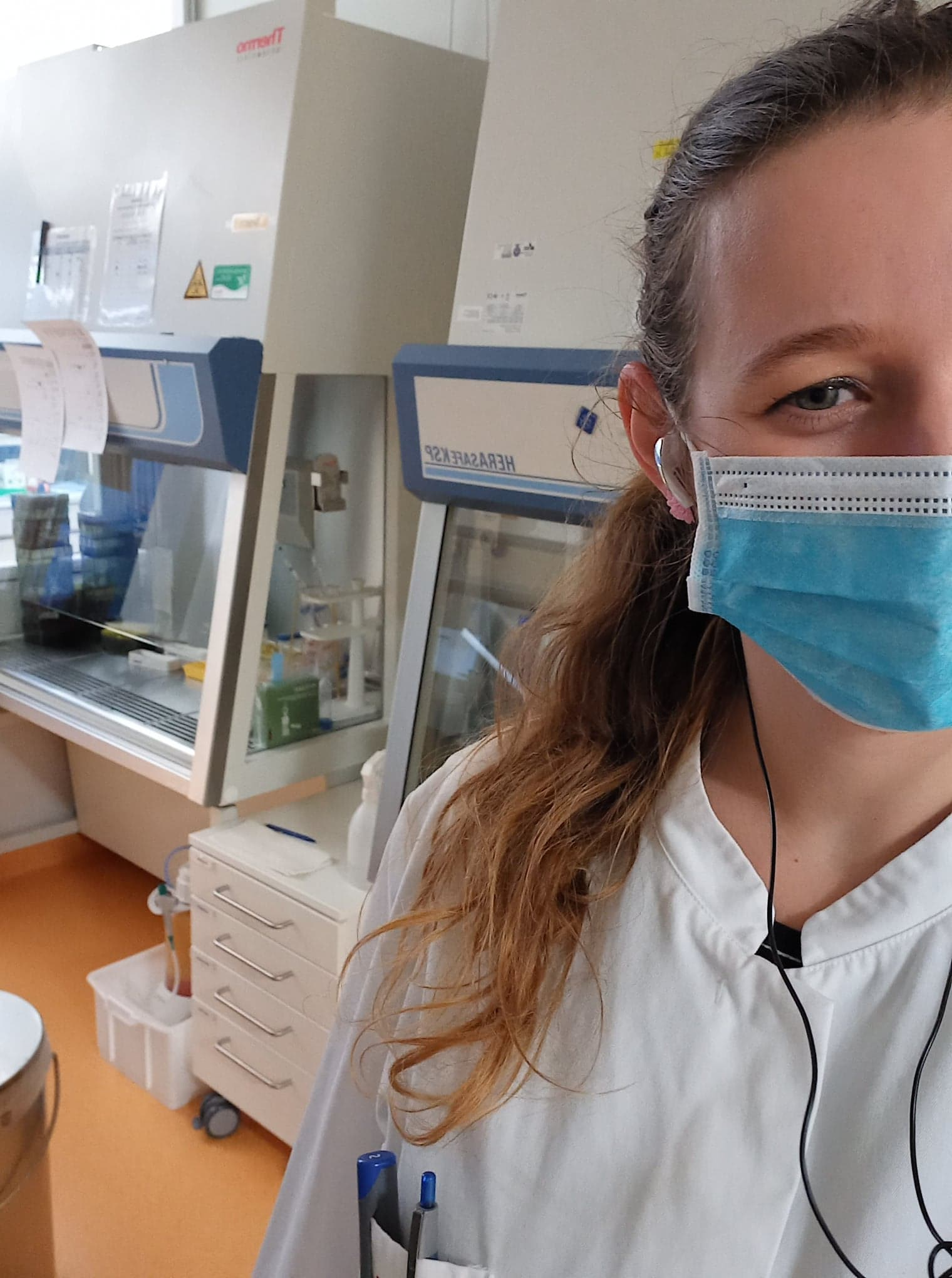 Two internships in Germany during my master´s studies

Unveiling the challenges and lessons I´ve learned

Iva Benešová
Basic info
Bachelor:	Biology at the Faculty of Science, Charles University

Mesenchymal stem cells & their effects on apoptosis of leukocytes (prof. Vladimír Holáň)
Basic info
Bachelor:	Biology at the Faculty of Science, Charles University

Mesenchymal stem cells & their effects on apoptosis of leukocytes (prof. Vladimír Holáň)

Master:	Immunology at the Faculty of Science, Charles University

Microbiota as a modulator of carcinogenesis (MUDr. Miloslav Kverka)

	2 internships in Germany – cancer immunology (Leibnitz 	Institute in Regensburg, prof. Philipp Beckove and TU 	Dresden, prof. Marc Schmitz)
Basic info
Bachelor:	Biology at the Faculty of Science, Charles University

Mesenchymal stem cells & their effects on apoptosis of leukocytes (prof. Vladimír Holáň)

Master:	Immunology at the Faculty of Science, Charles University

Microbiota as a modulator of carcinogenesis (MUDr. Miloslav Kverka)

	2 internships in Germany – cancer immunology (Leibnitz 	Institute in Regensburg, prof. Philipp Beckove and TU 	Dresden, prof. Marc Schmitz)

2nd year Phd student at the Second Faculty of Medicine and University hospital Motol
Cancer immunology, especially soft tissue sarcomas (doc. Zuzana Ozaniak Střížová)

CYI core member
First stay abroad – when everything goes wrong…
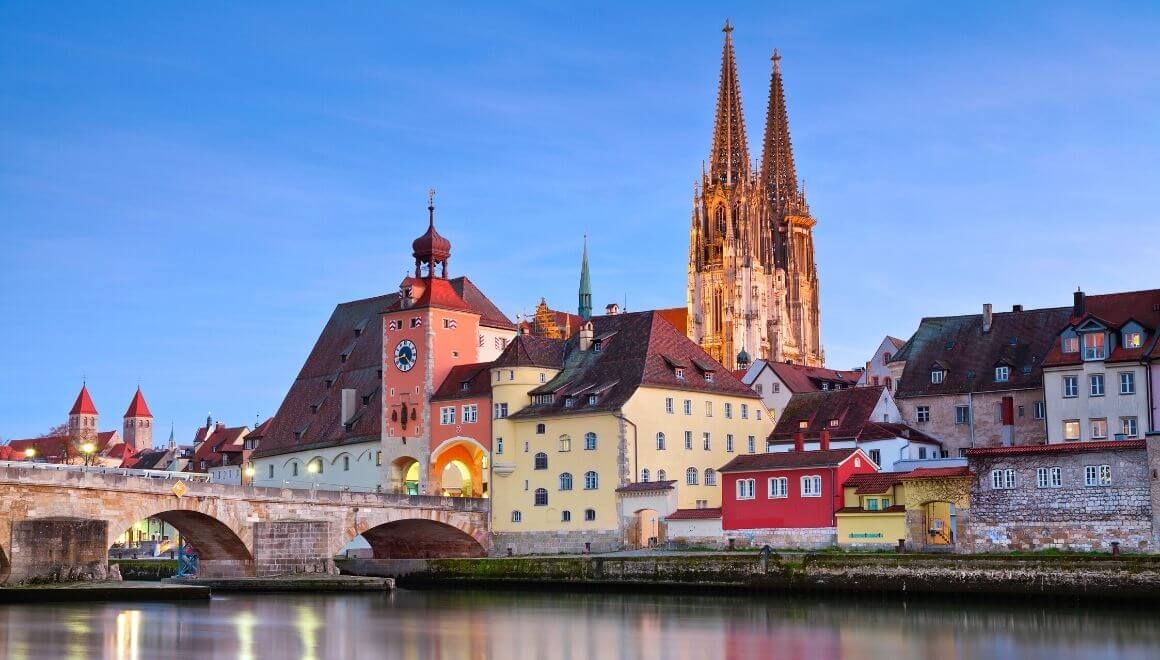 2nd year of my master´s
I need money!
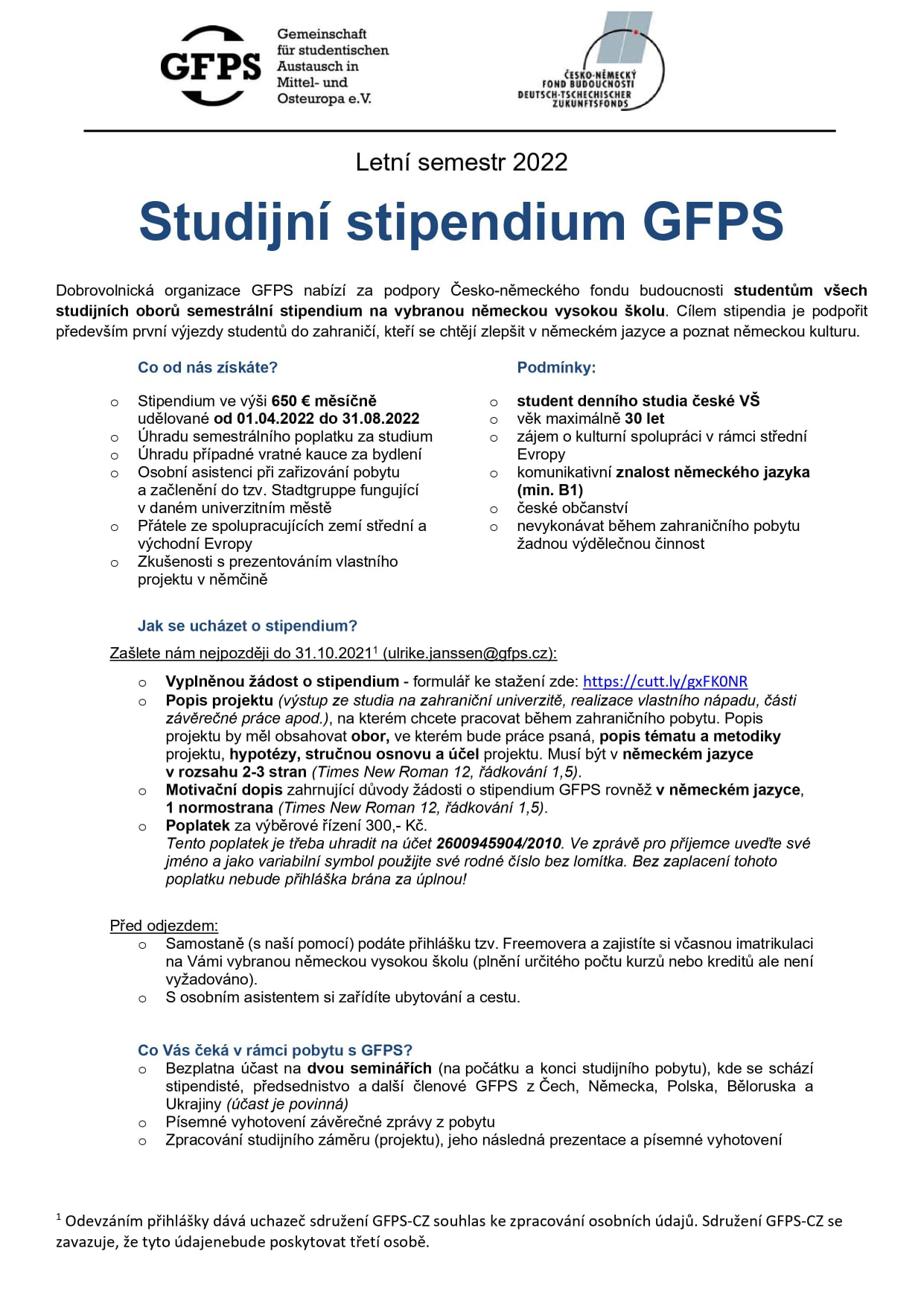 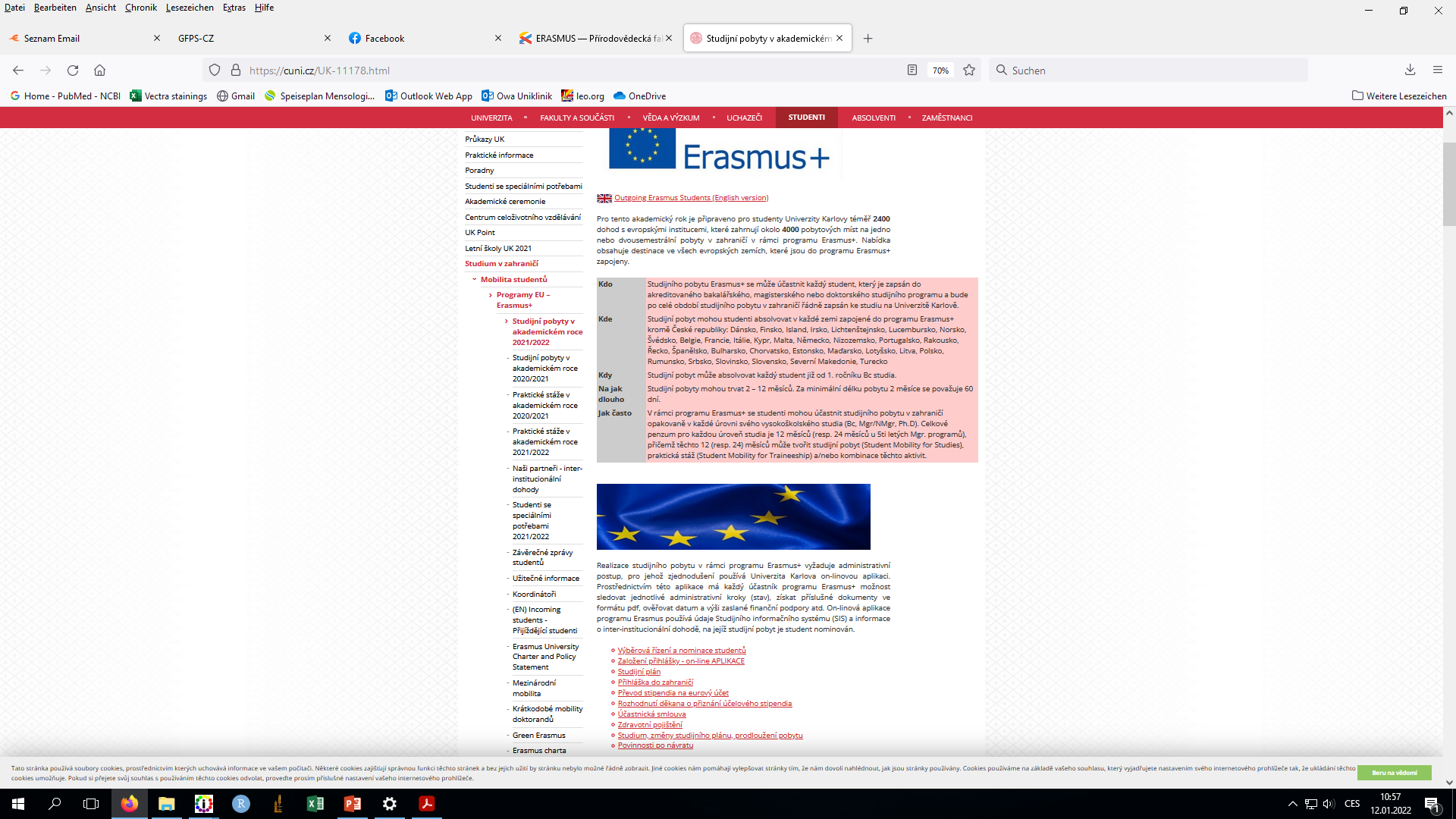 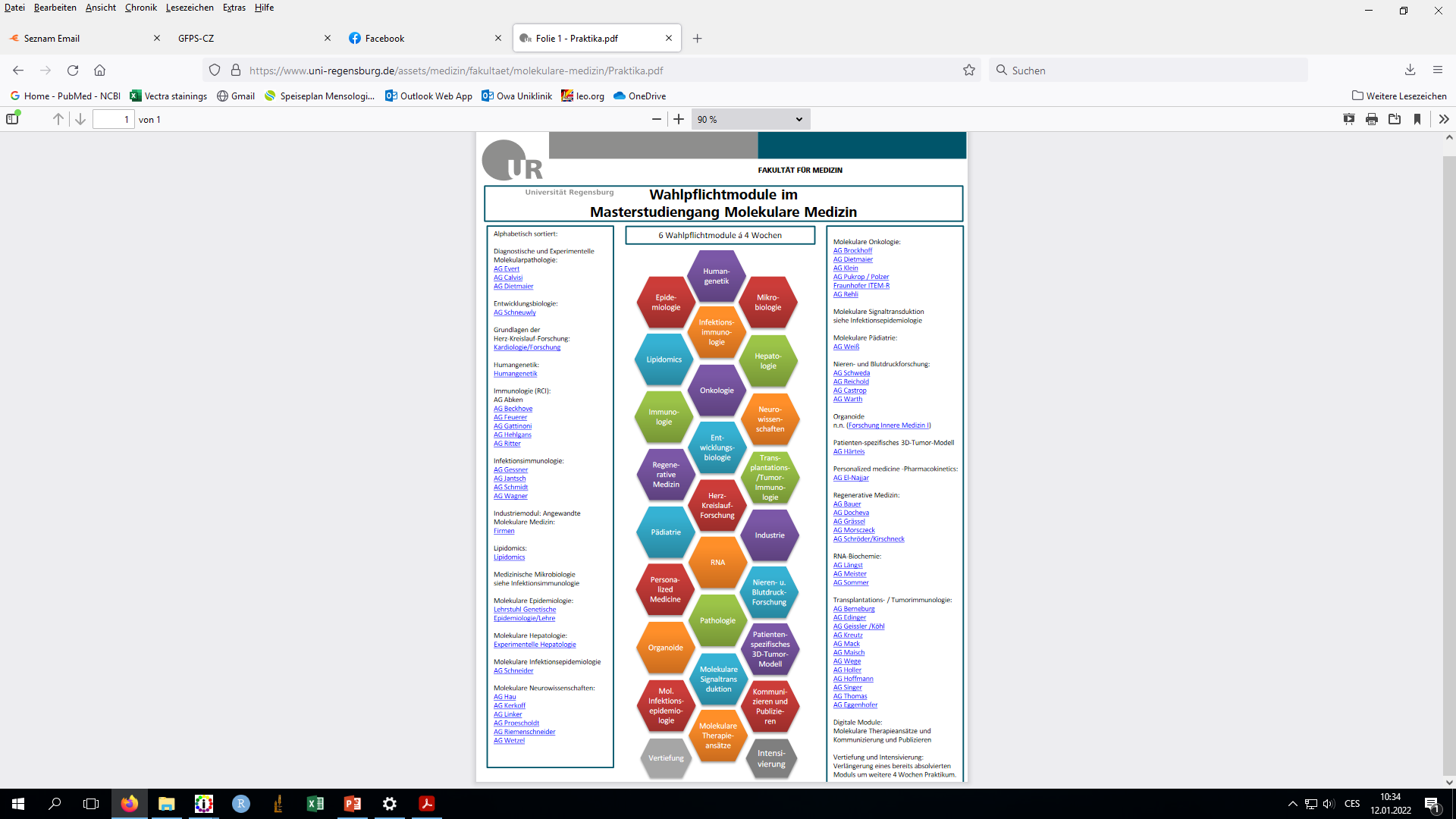 Application: GFPS
Initial target: Integrated Immunology (Erlangen)
At the end: Molecular medicine (Regensburg)
Study coordinator + tutor from GFPS
1 – 2 months practical courses (possibility to extend up to 3 months)
Immunological courses shouldn´t be problem :P
AG Beckhove
CV + motivation letter + letter of recommendation
Online interview

Vaccination! (anti-HBsAb ≥ 100 IU/L)             + covid quarantine for 5 days
8-12 working hours per day
Work under a supervision of PhD student (hierarchy), well organized
They strictly followed the rules
My project: human samples (mostly blood samples) – isolation, stimulation, flow cytometry
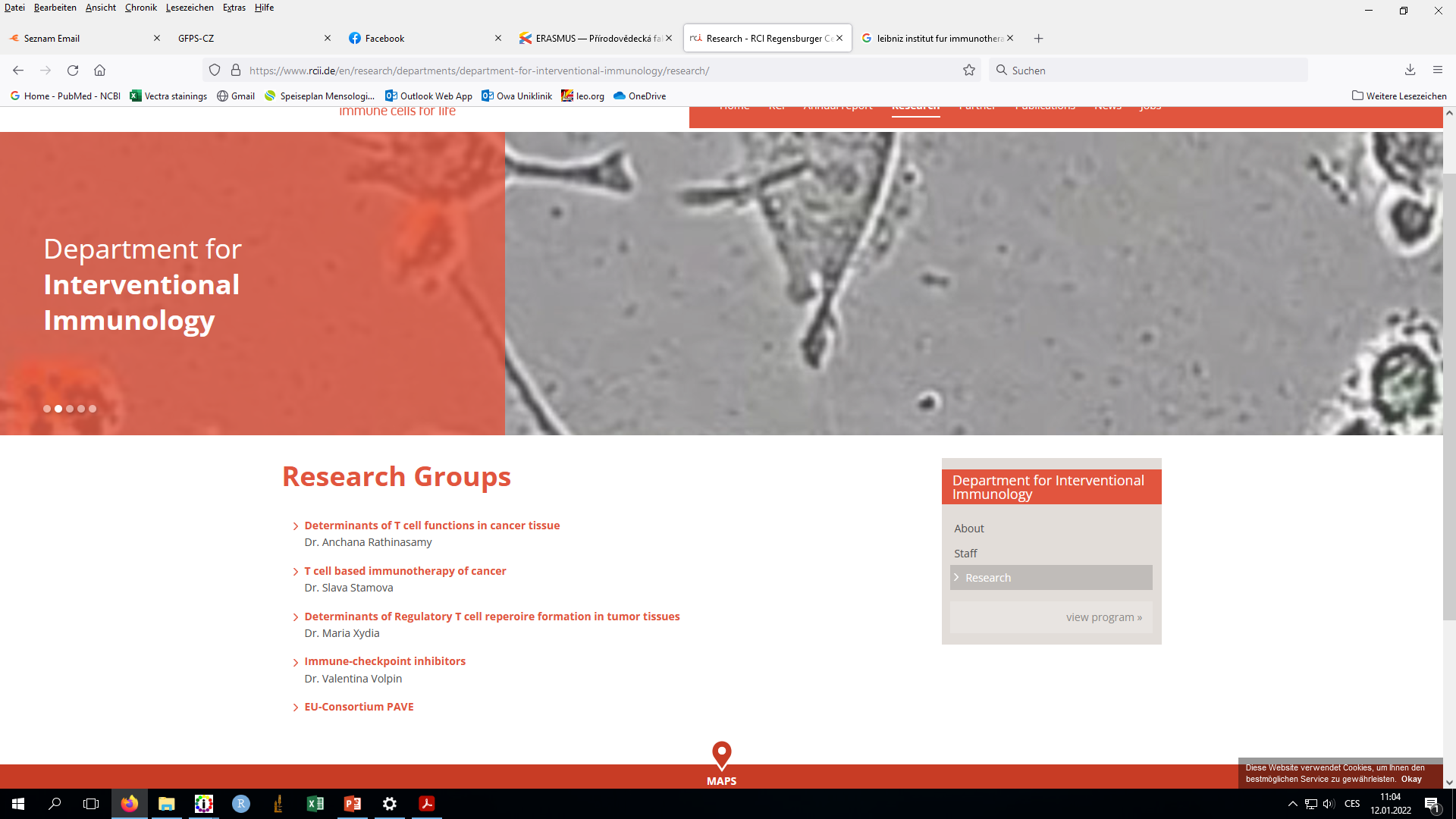 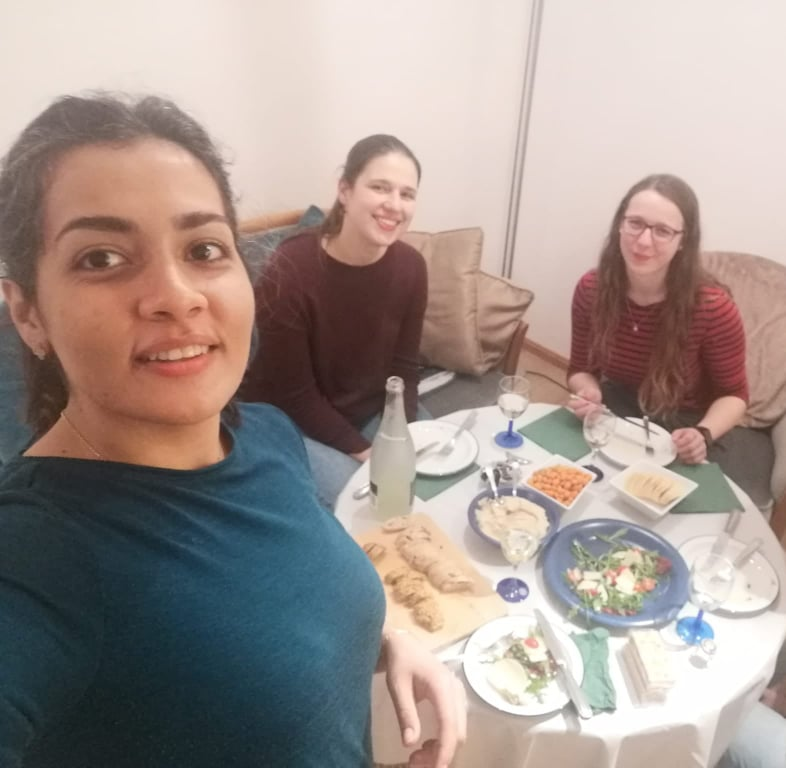 Accommodation & free time
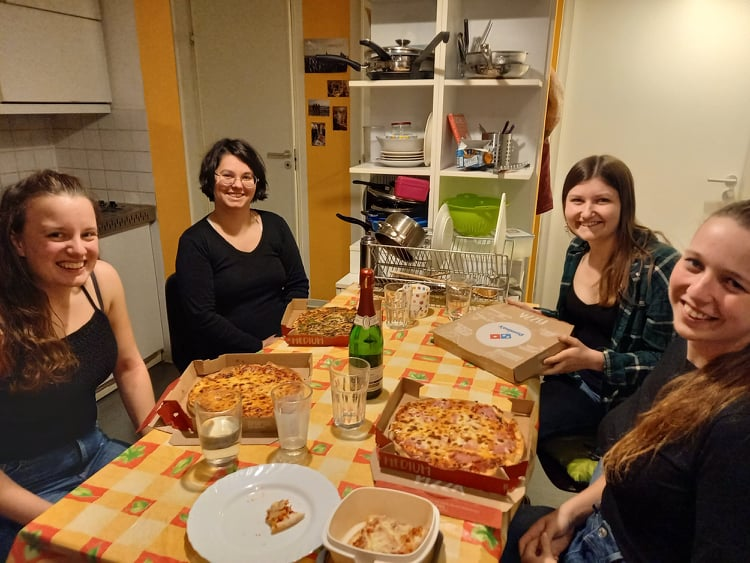 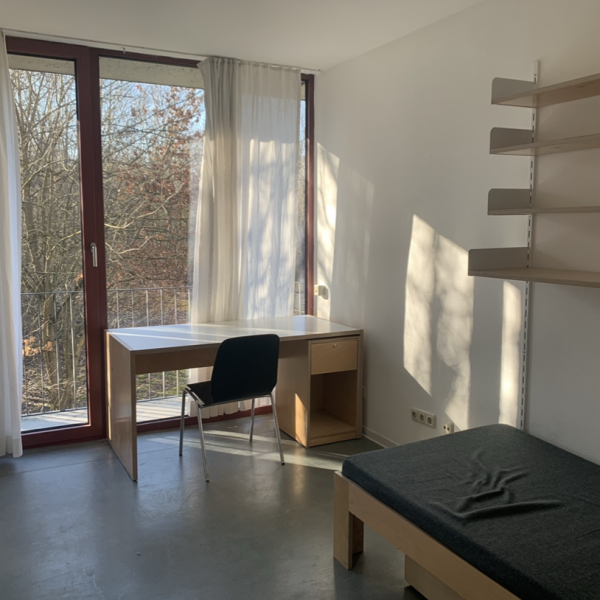 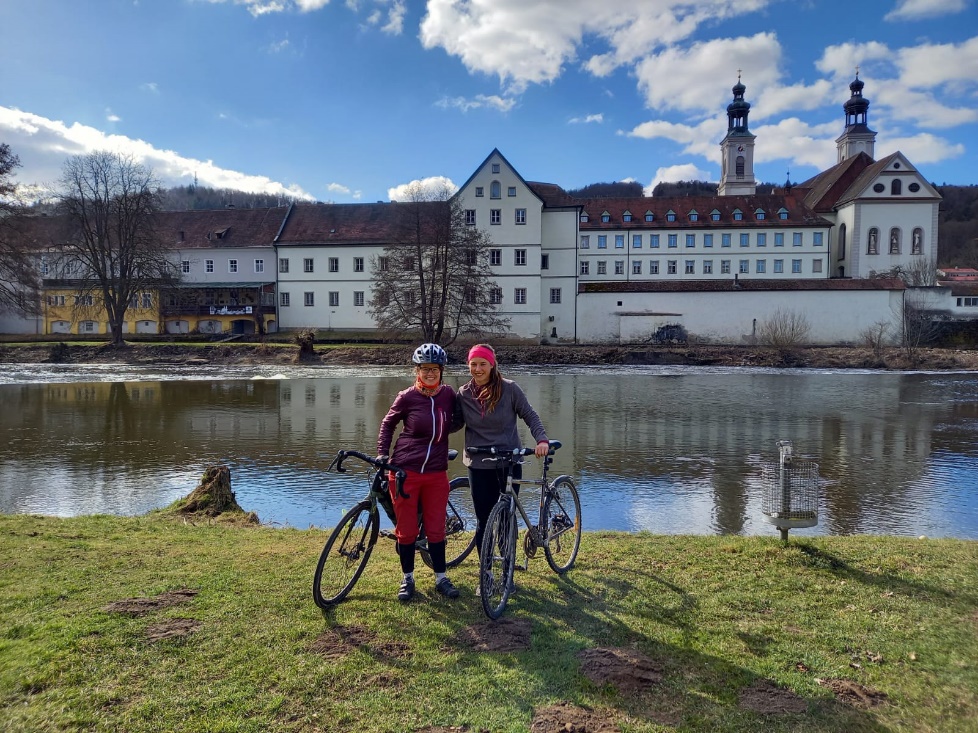 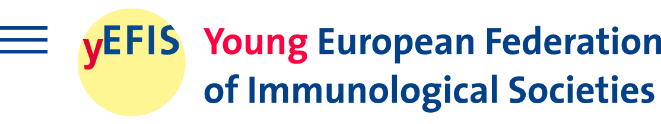 Very strong restrictions in Bavaria… So I was a little bored
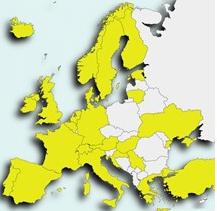 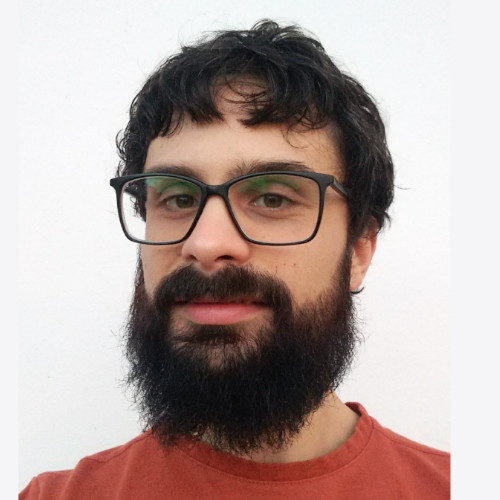 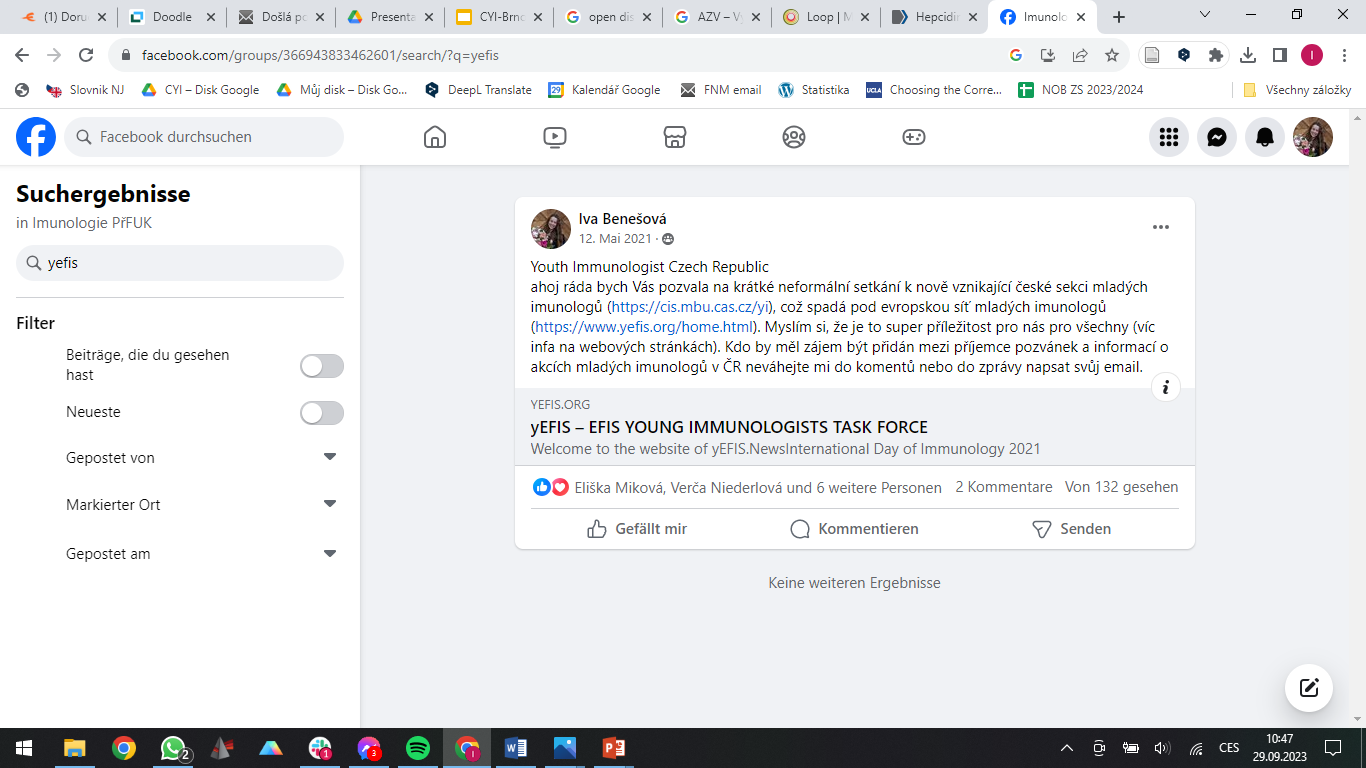 Marco De Zuani
International Clinical Research Center, St. Anne's University Hospital, Brno
Currently core members ☺
What I have gained from it?
Slowing down
Time to think
What is really important for my satisfaction
Stress resistance (COVID, lot of work) 
    → personal strength
CYI family
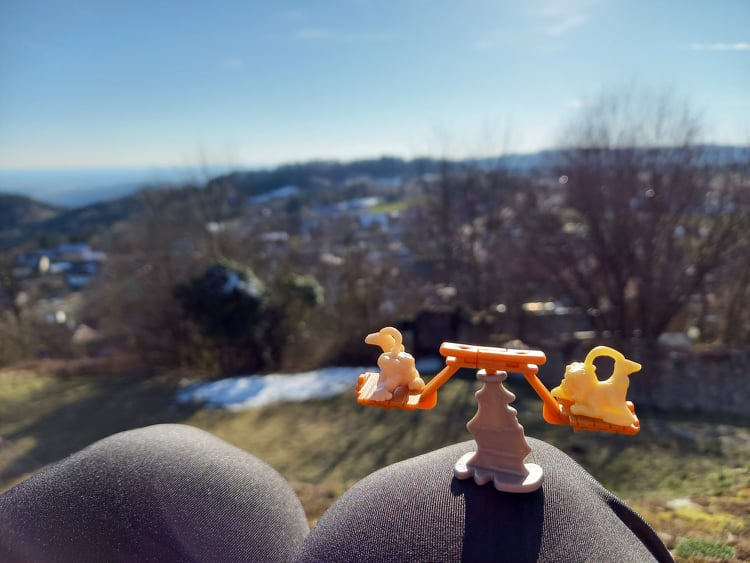 But what to do now?
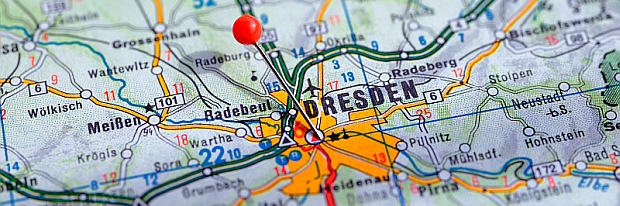 One year extension of my master studies
Arrangement of everything in Germany was much easier
Arrangement of scholarship (Erasmus+) was much more complicated :D
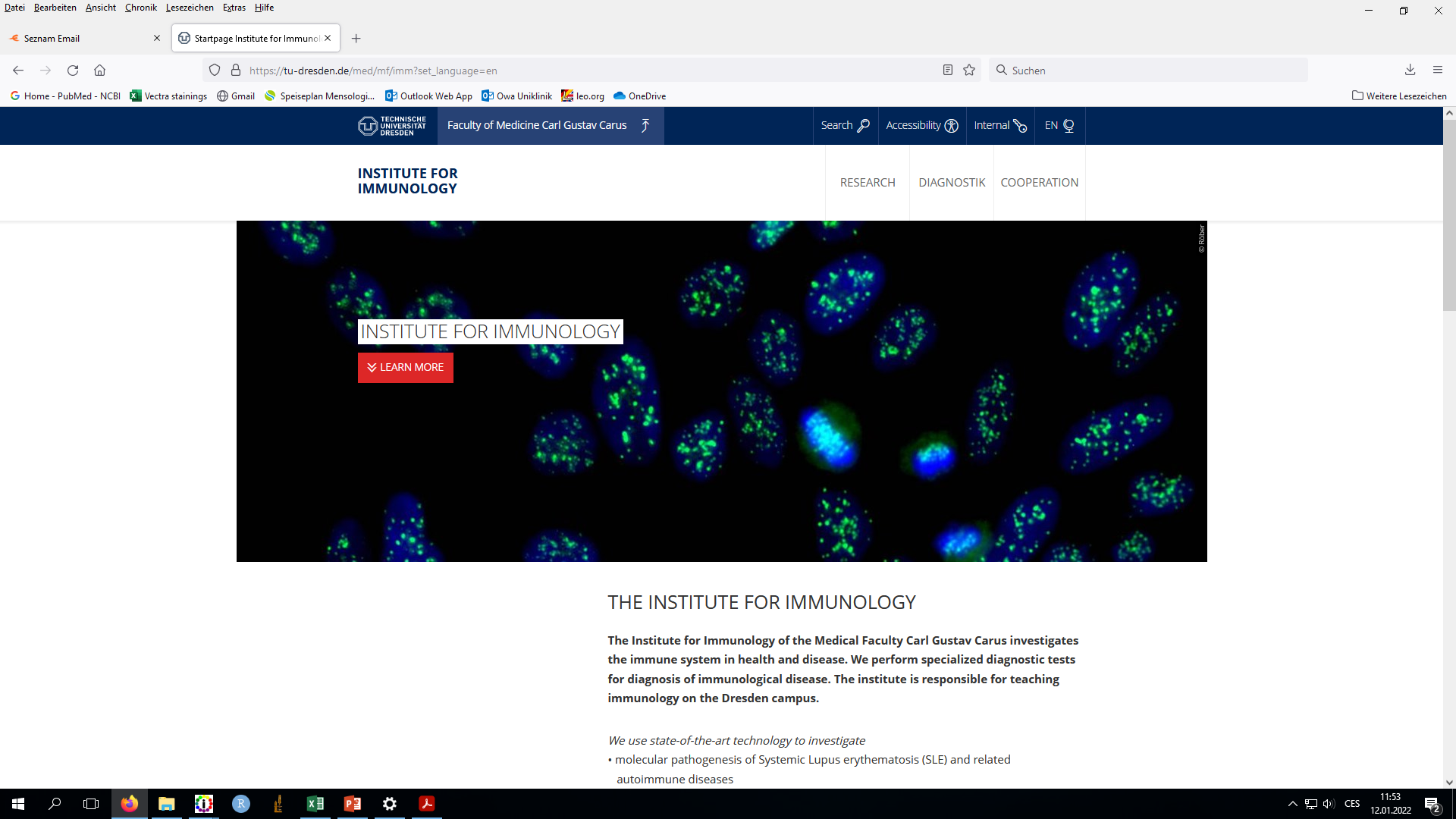 CV + motivation letter
Great advantage of previous internship in Germany (especially in a well-known lab)
Initially for 3 months (2 months extension with contract)
Personal goals: state-of-the-art technology + arrange possible cooperation for my PhD studies
AG Schmitz
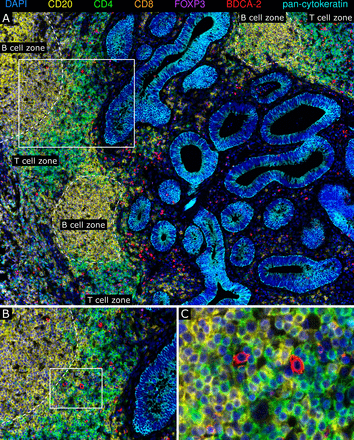 Work under a supervision of a PhD student
Great team members
Caring boss
Multiplex immunohistochemistry
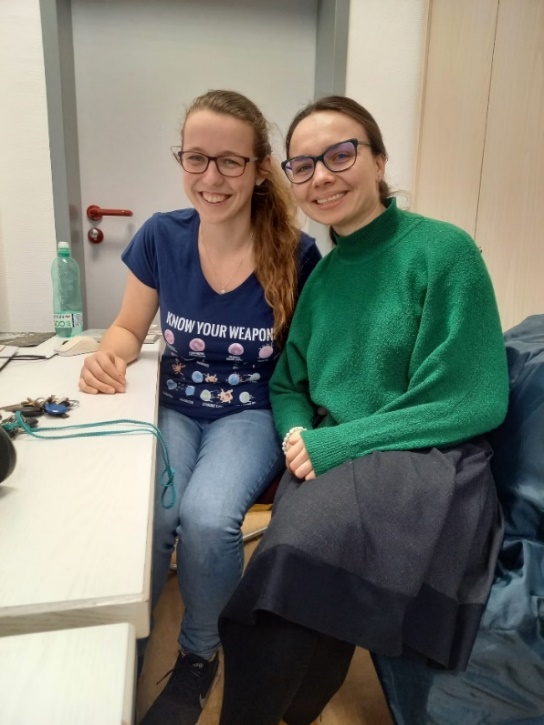 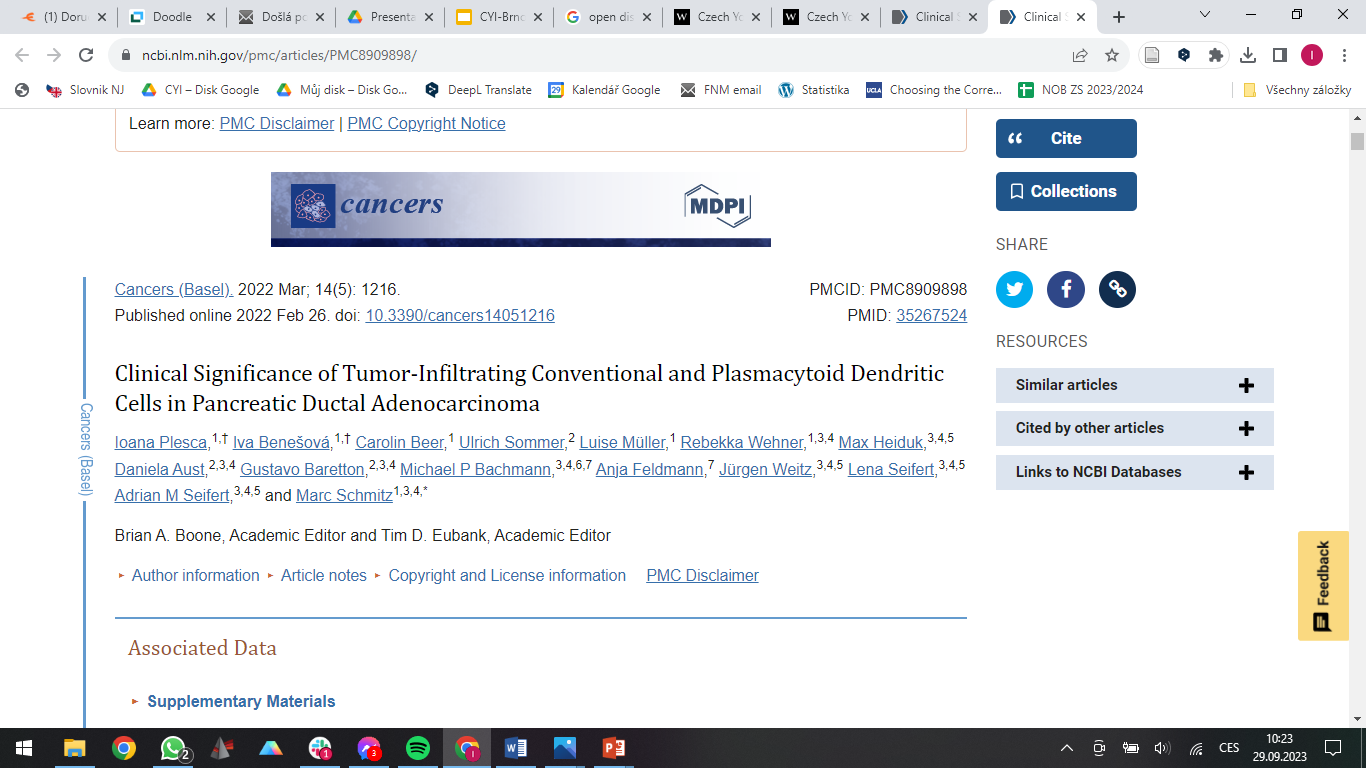 Accommodation & free time
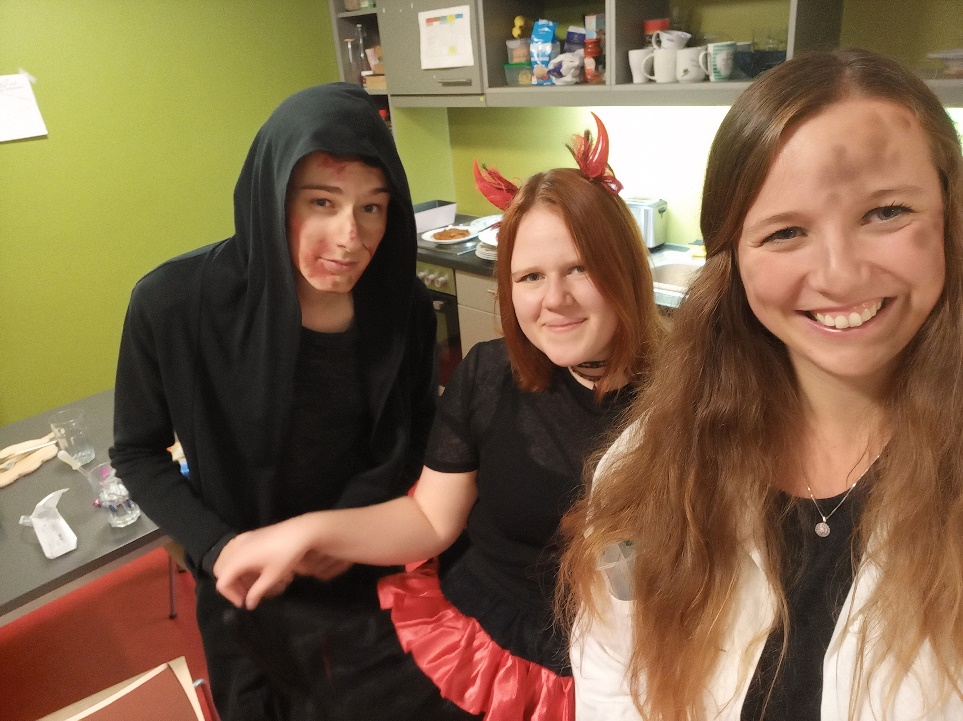 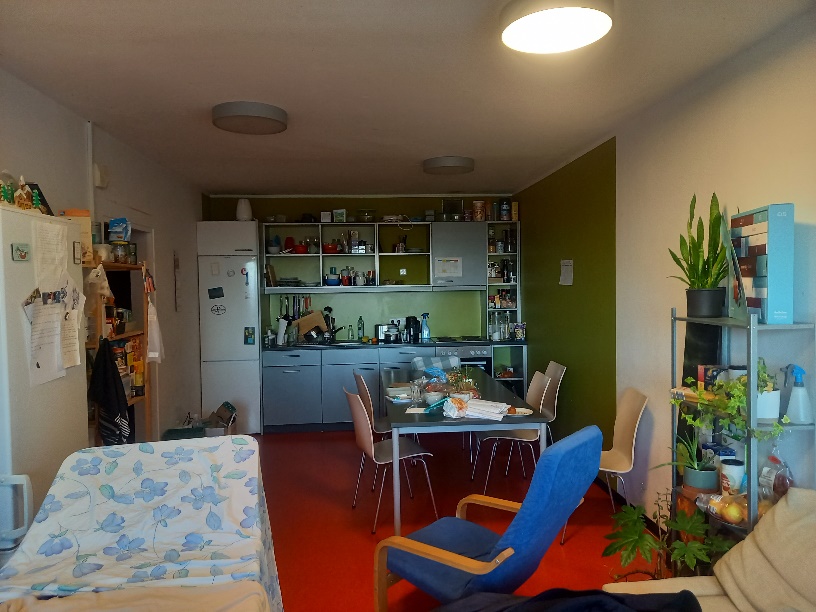 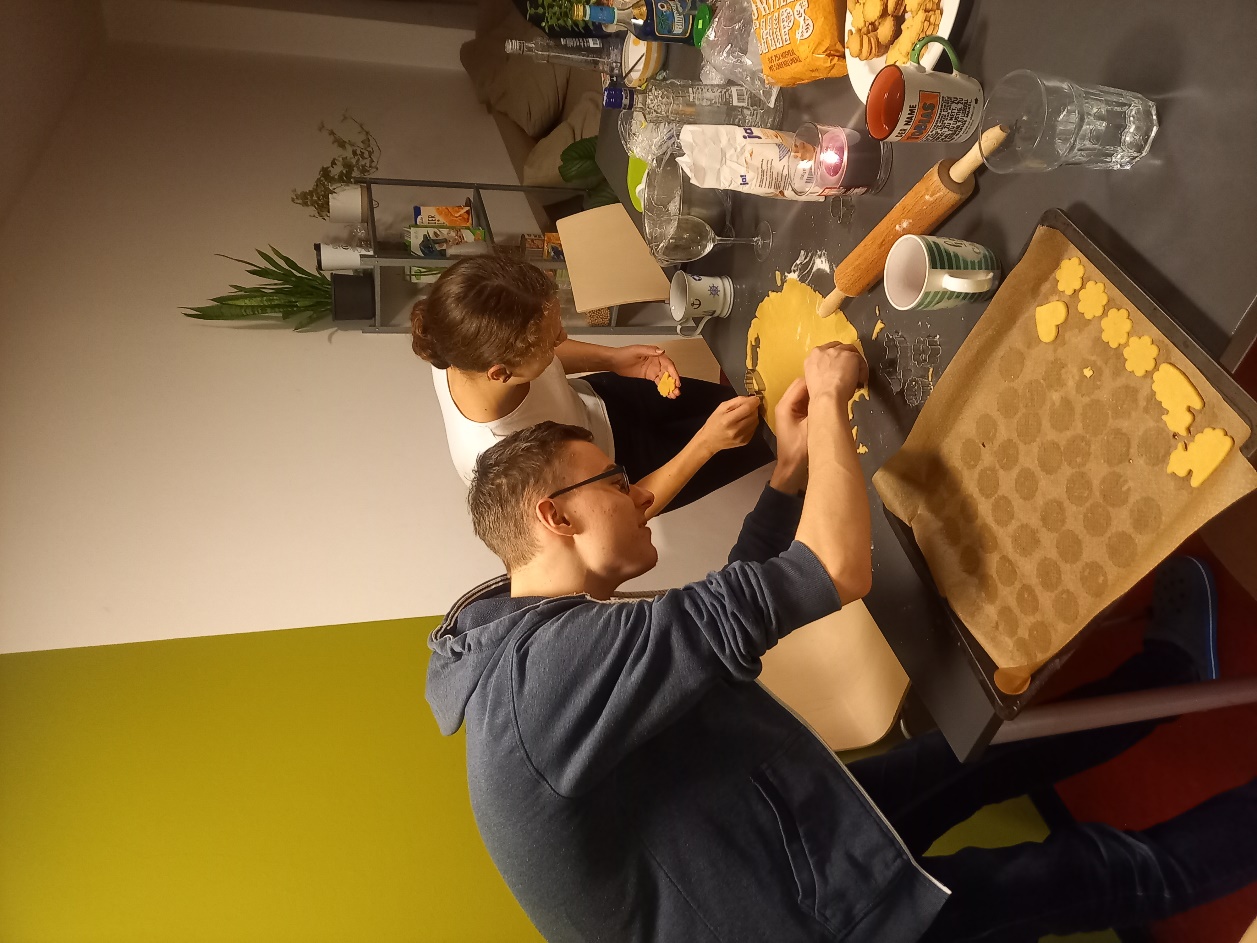 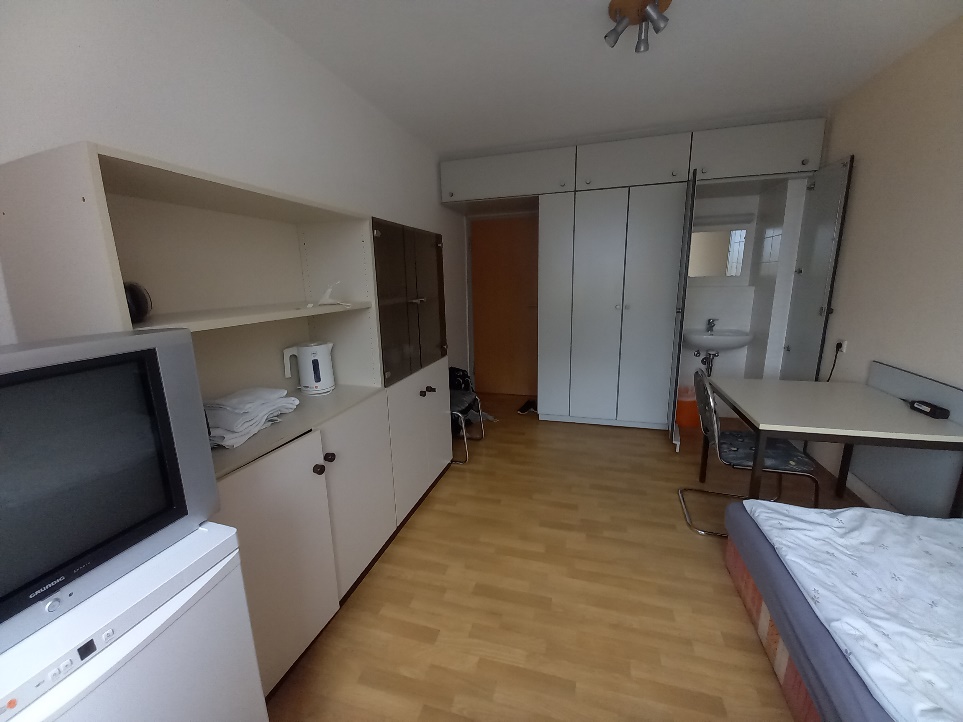 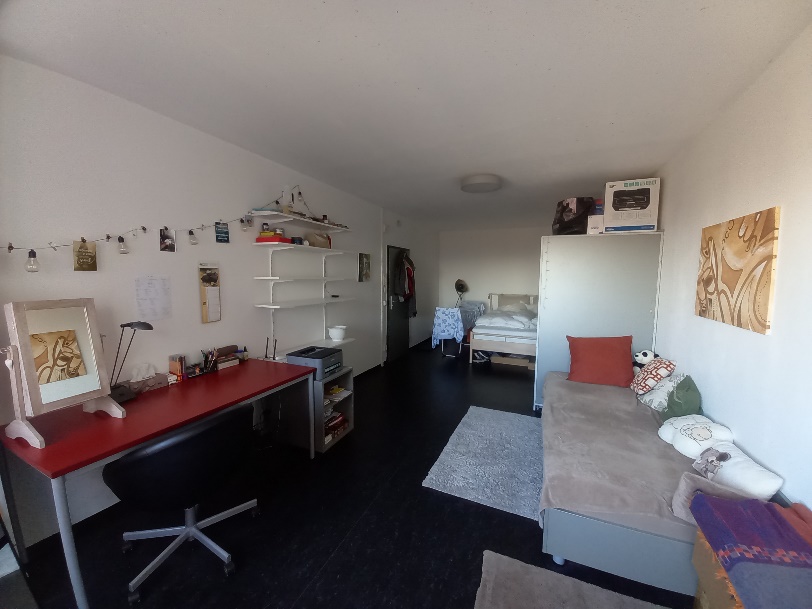 Benefits?
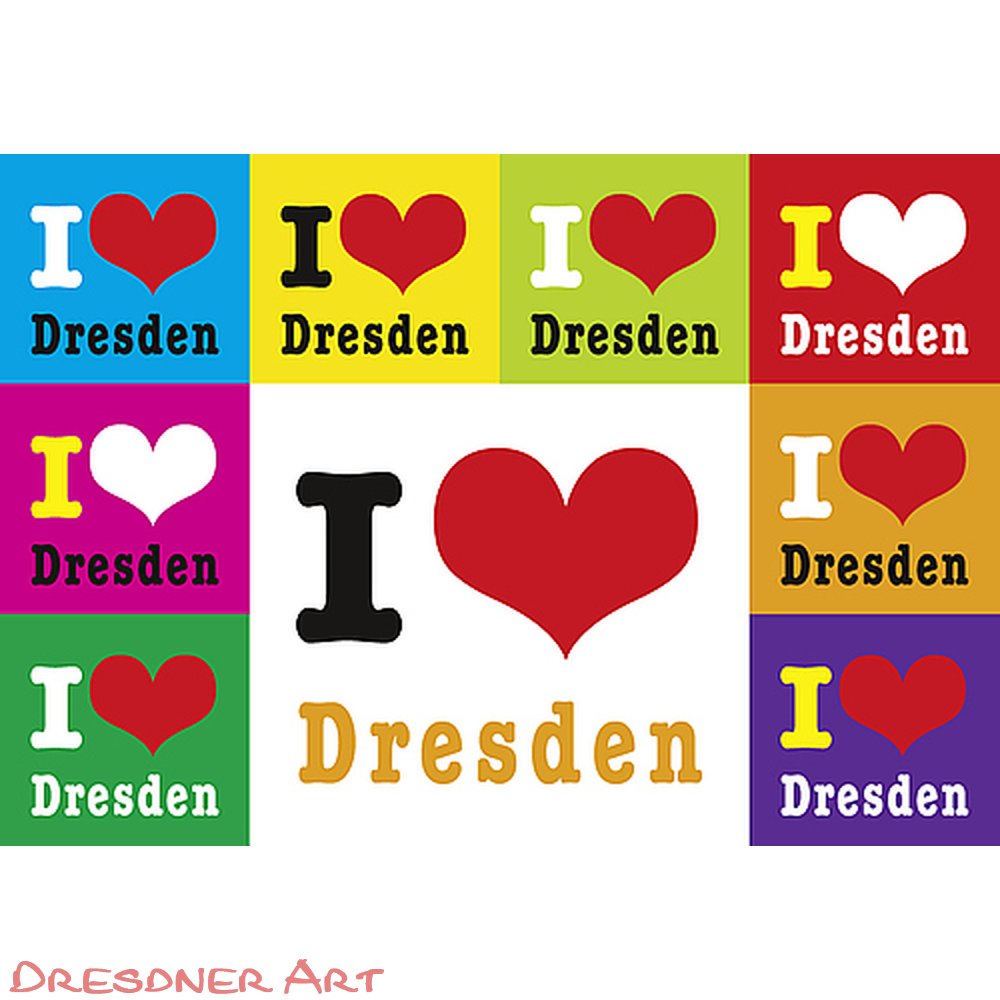 Scientific experience
Inspiration
Learning of the state-of-the-art technology
Great people but making sure I want to do my PhD in Czechia
So what next?
GAUK
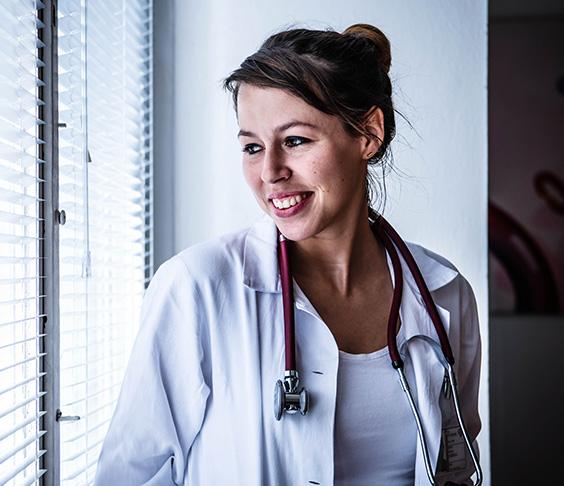 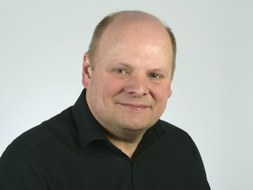 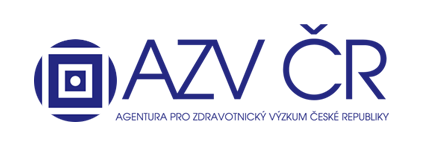 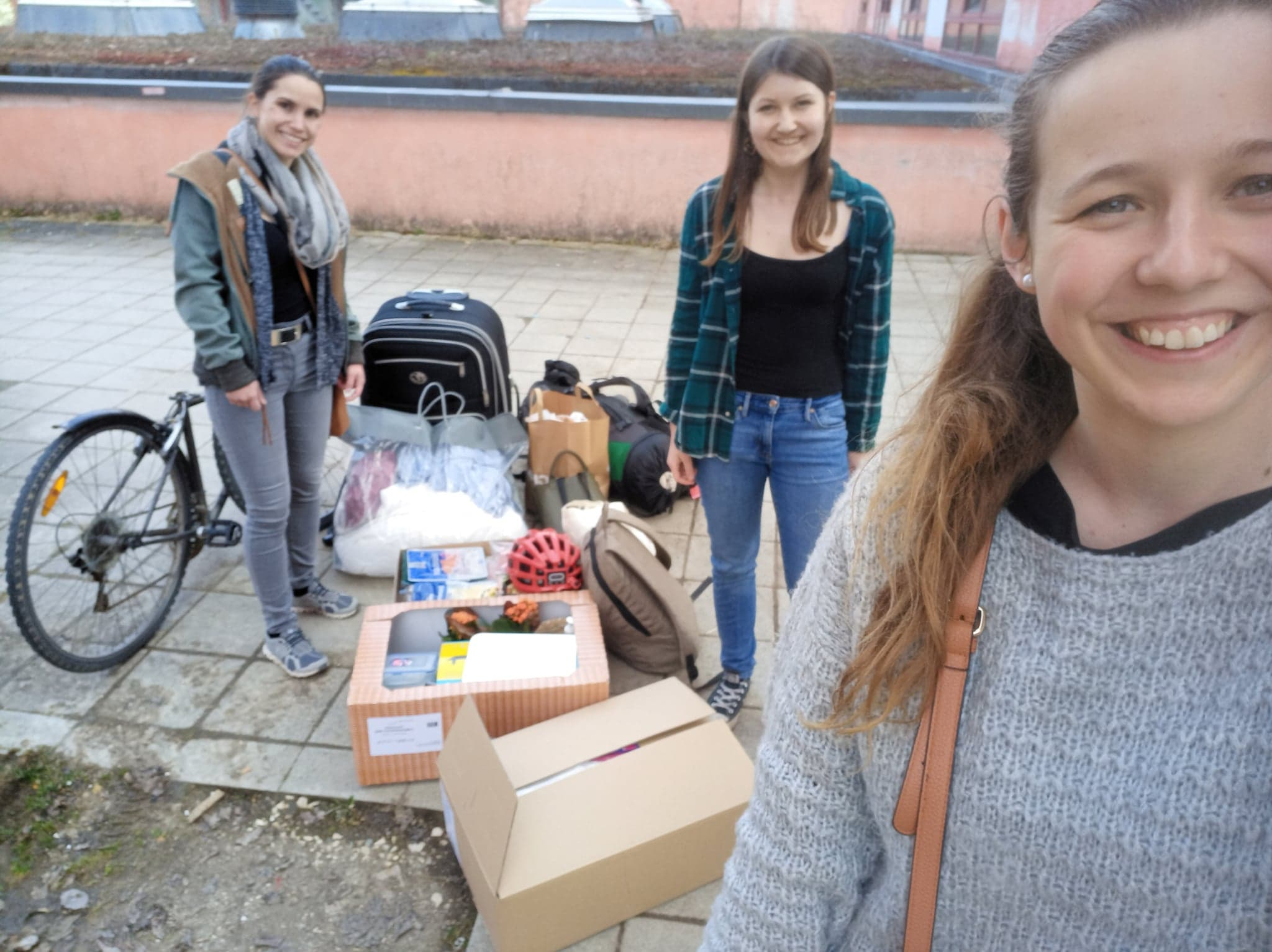 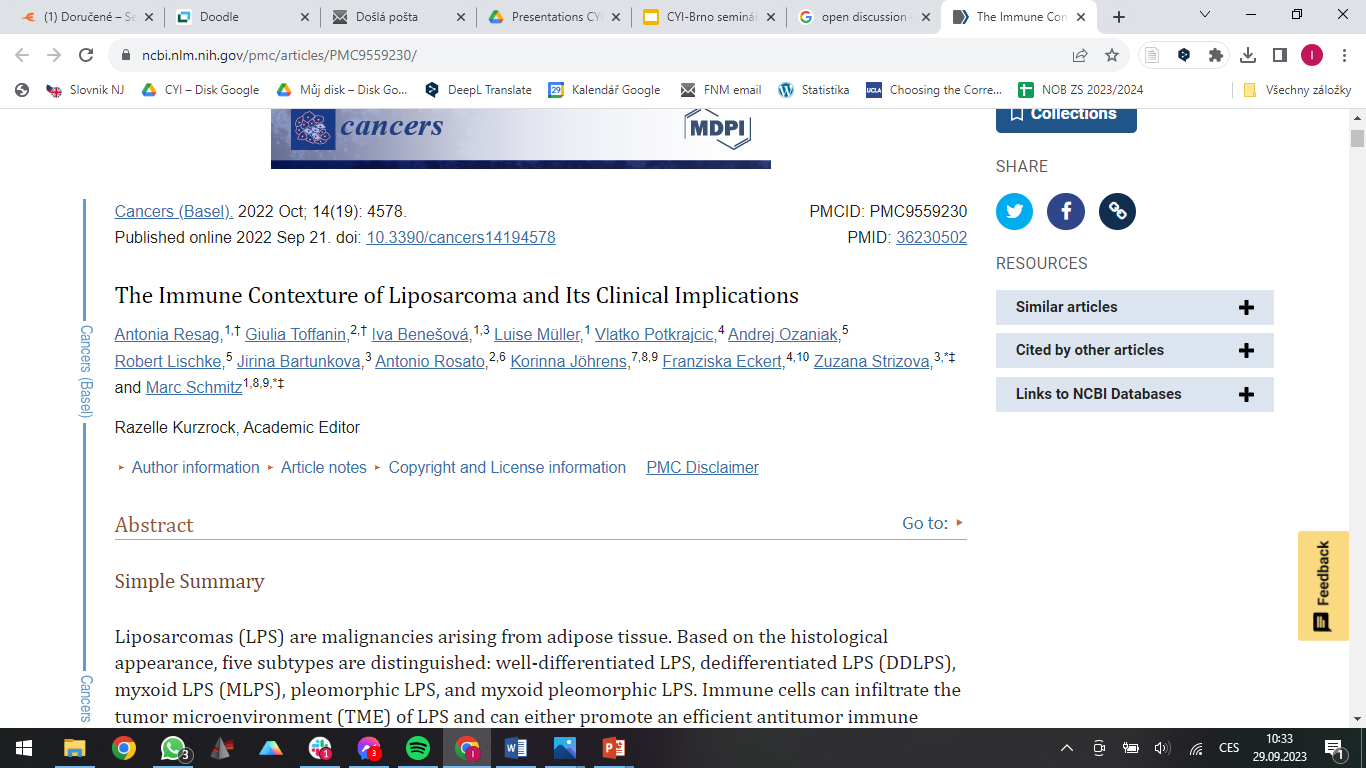 Stay resillient & what doesn´t kill you makes you stronger
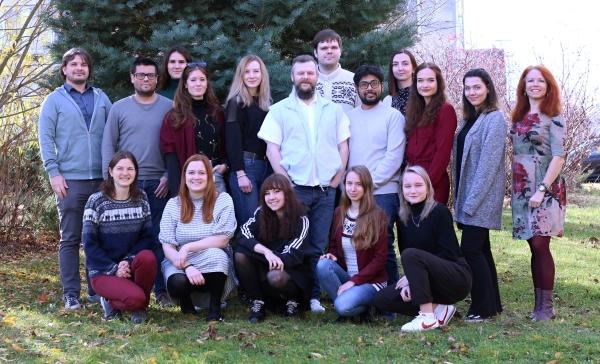 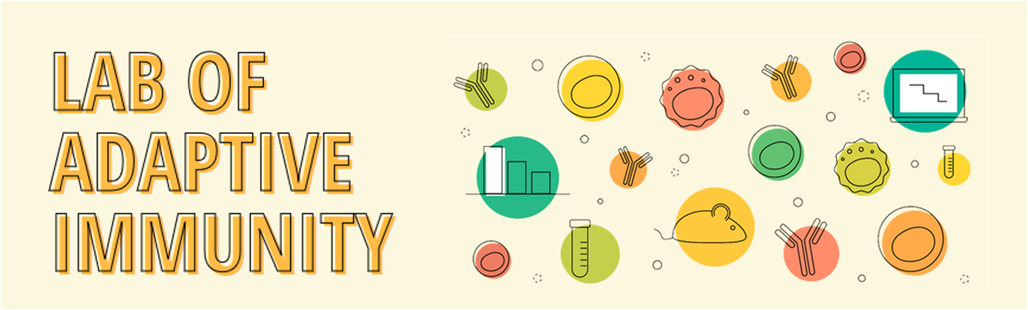 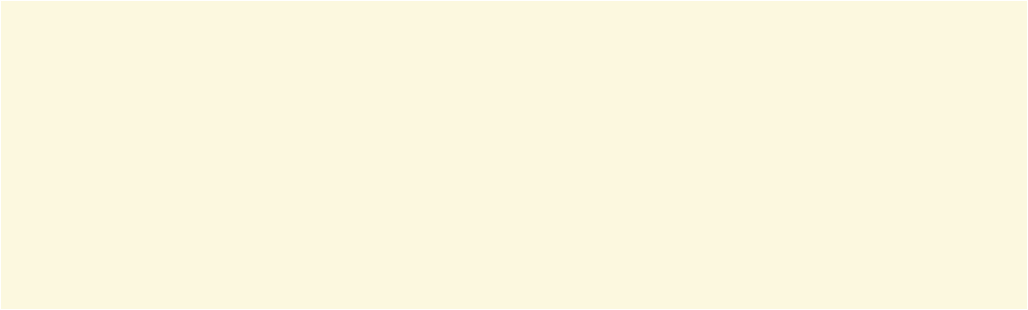 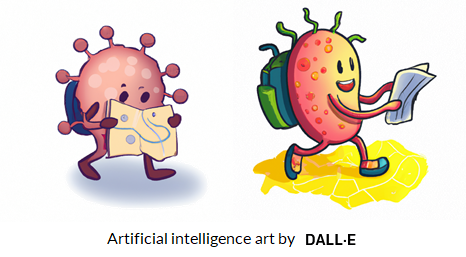 Find your way to science!
Veronika Niederlová
PhD Student - Immunology
Institute of Molecular Genetics
Czech Academy of Sciences
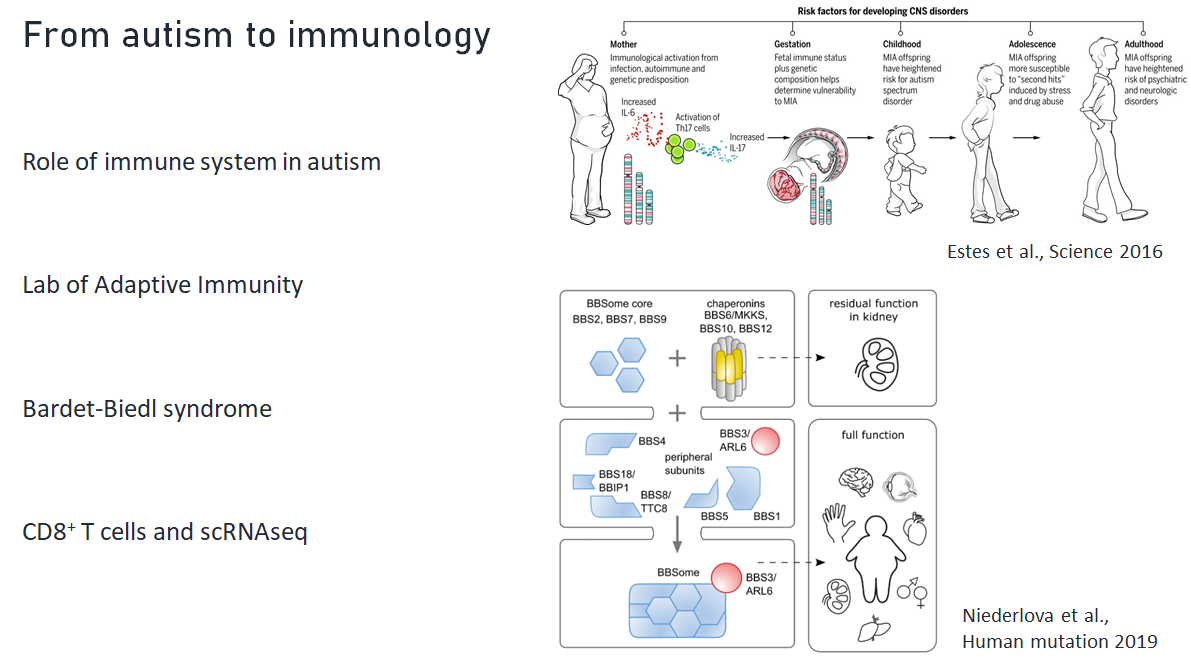 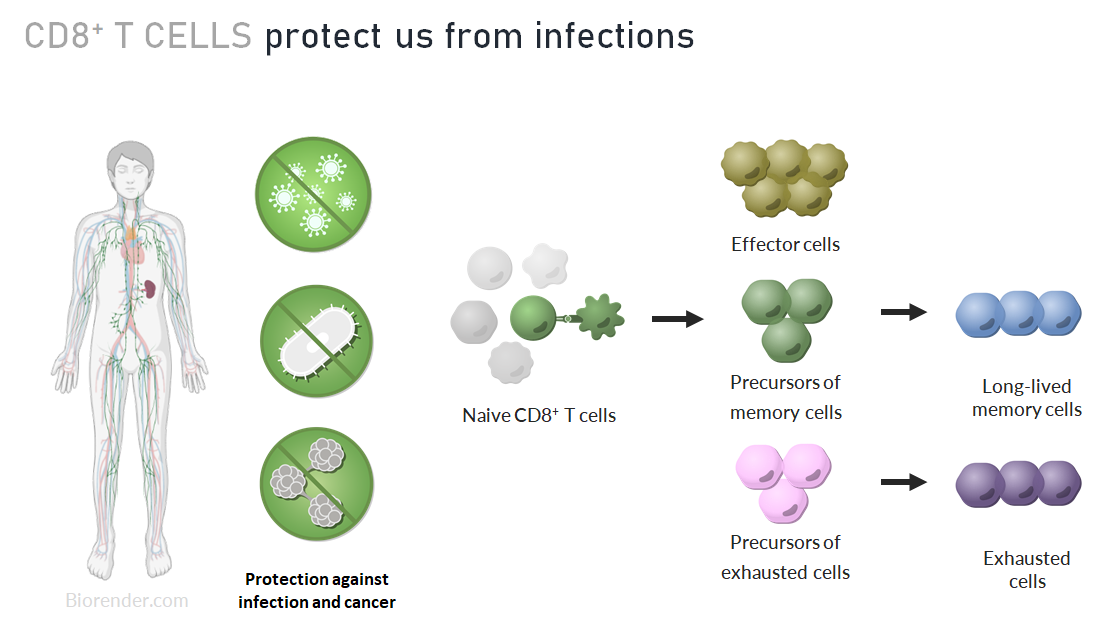 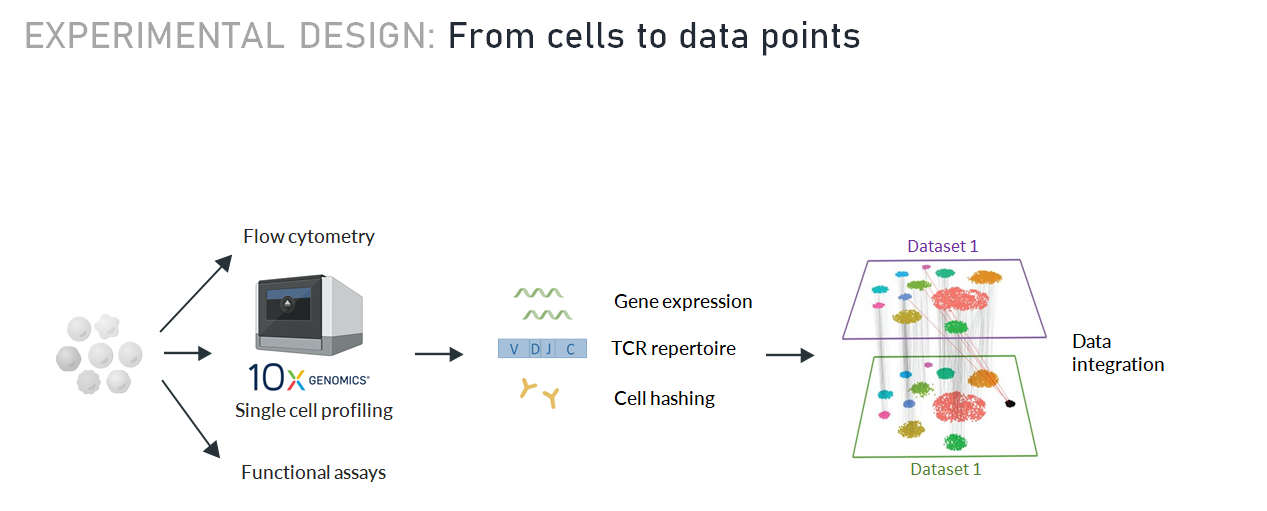 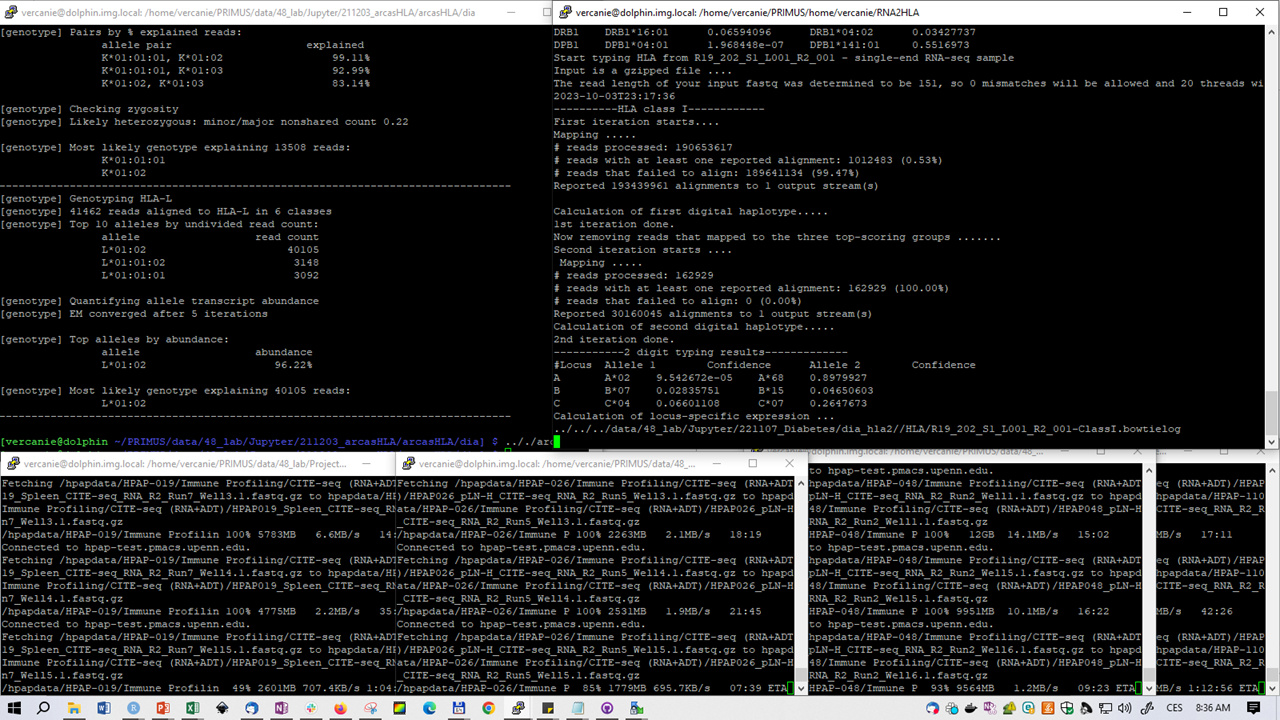 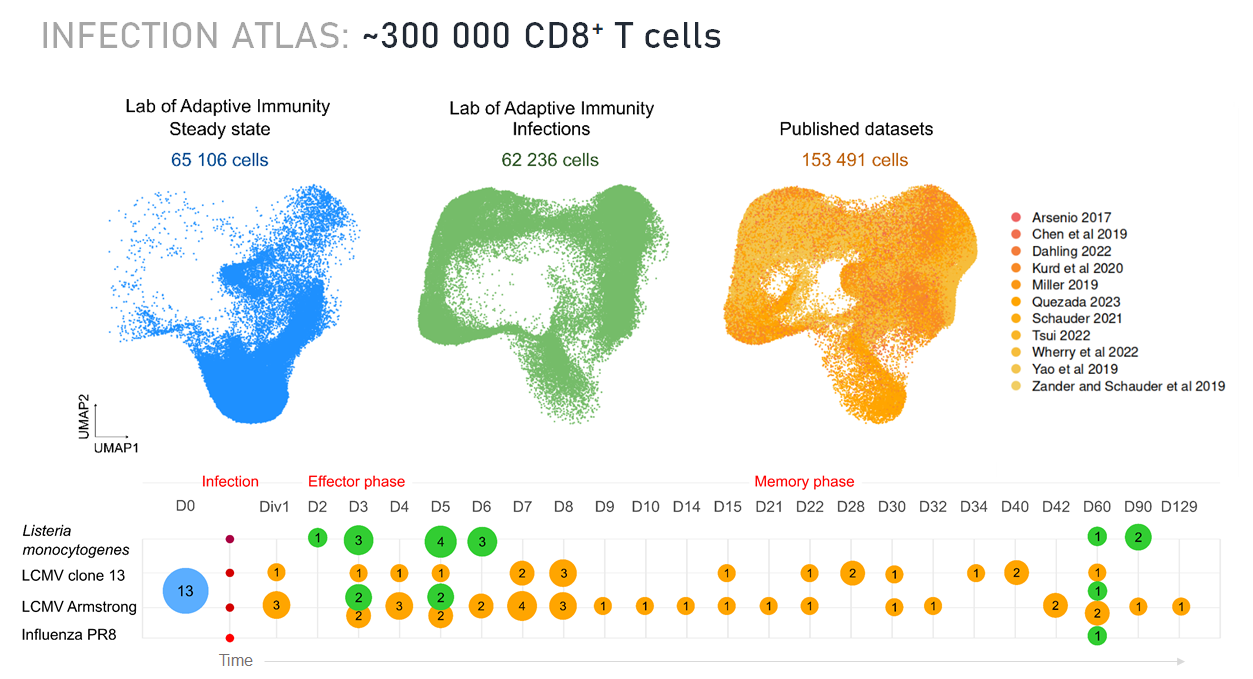 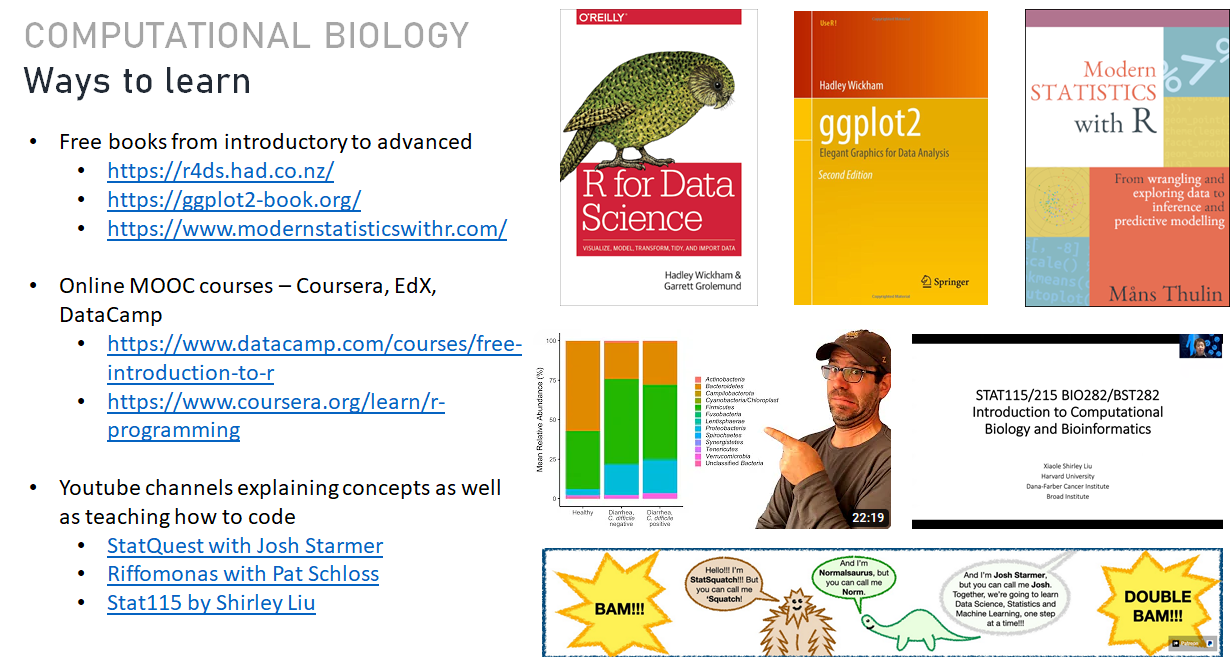 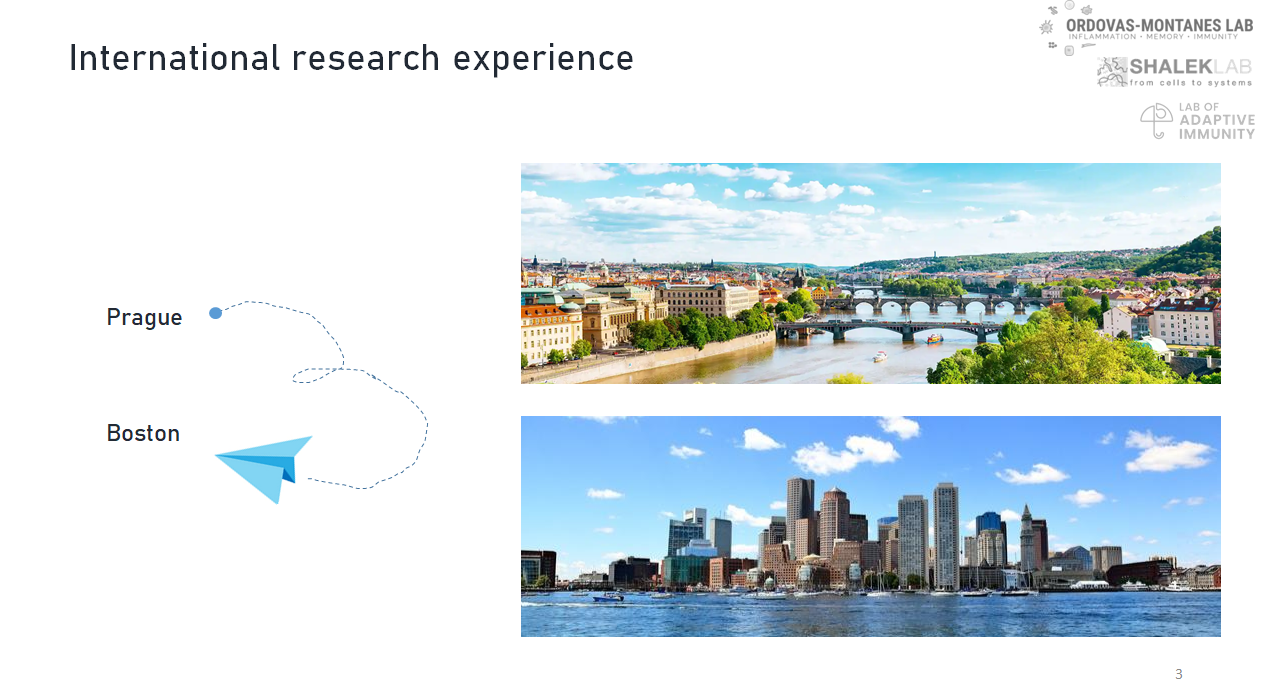 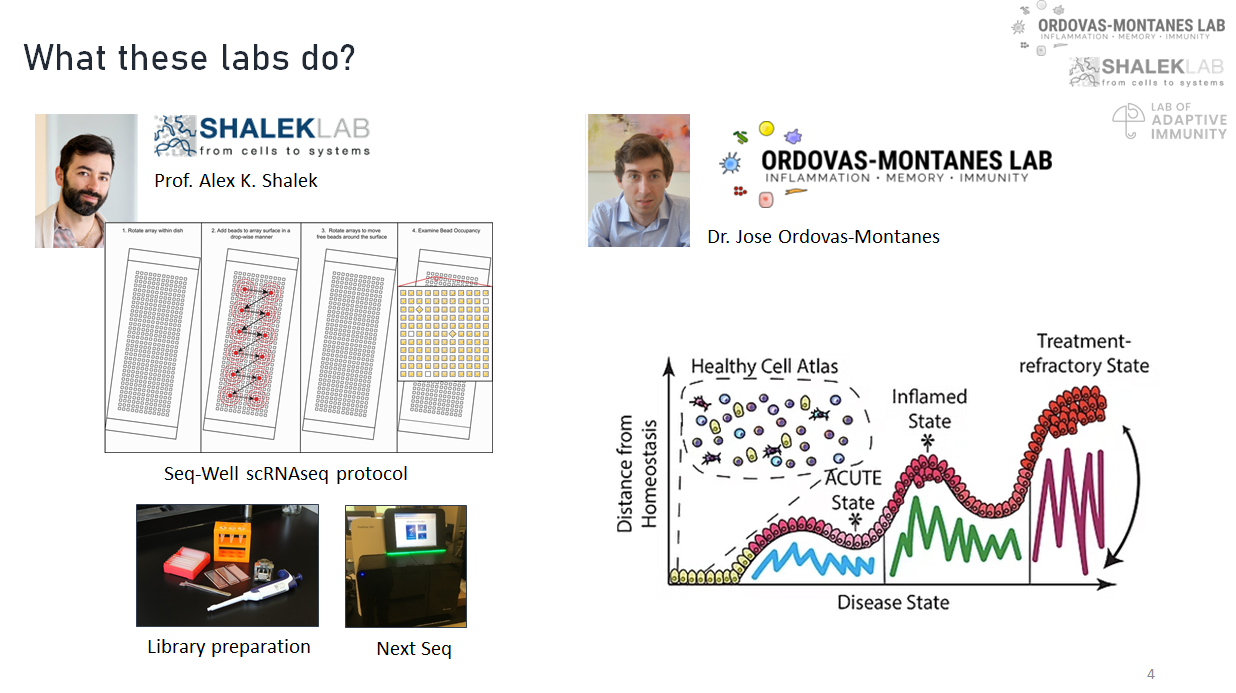 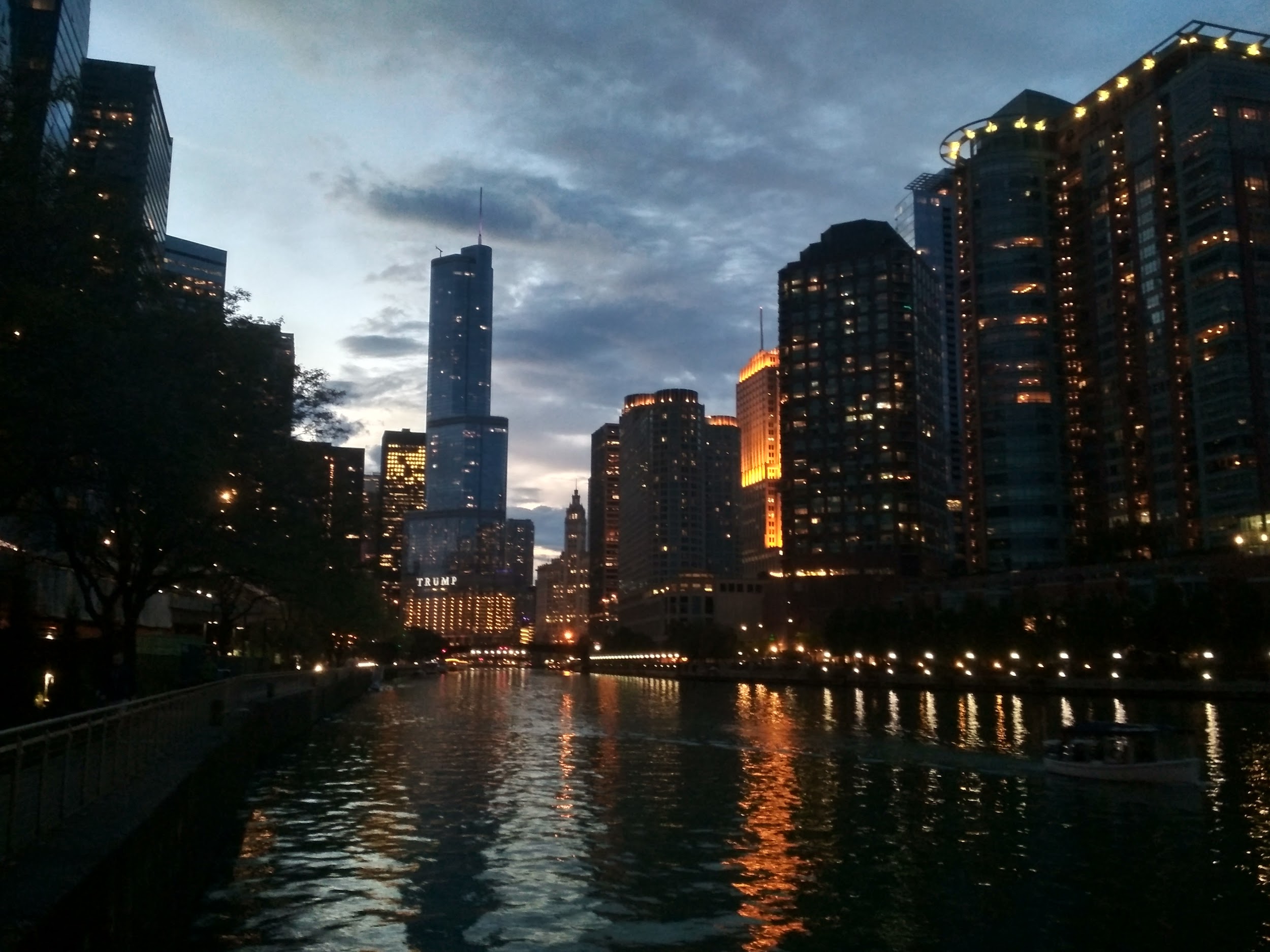 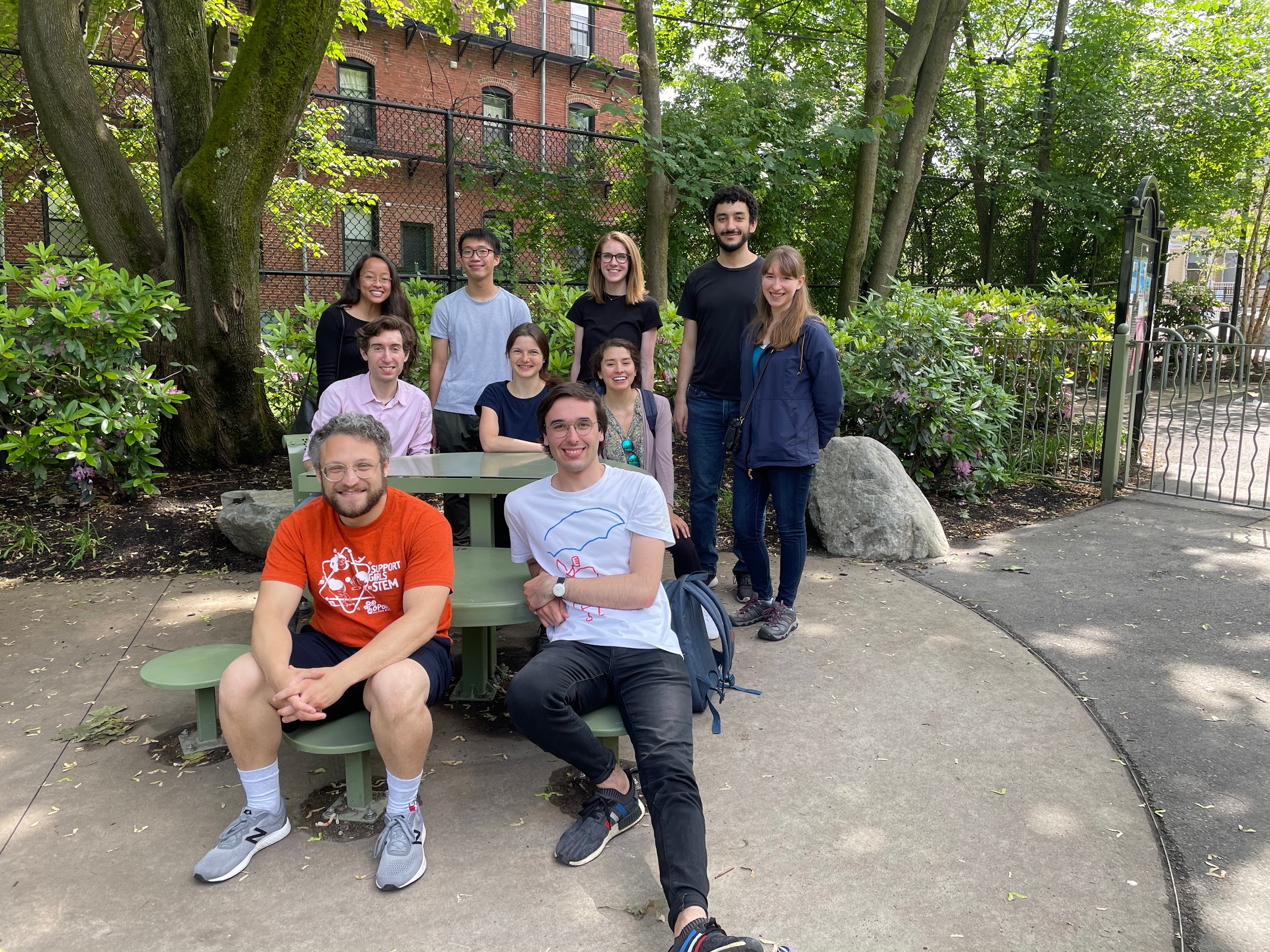 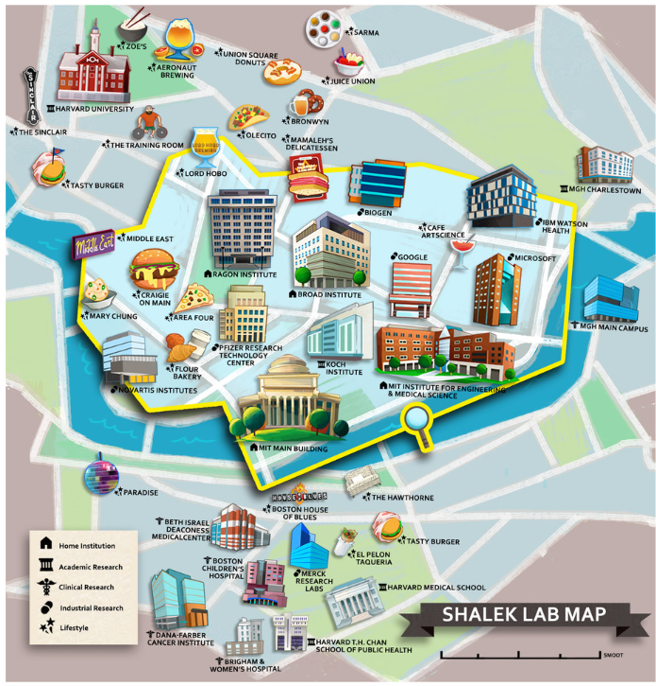 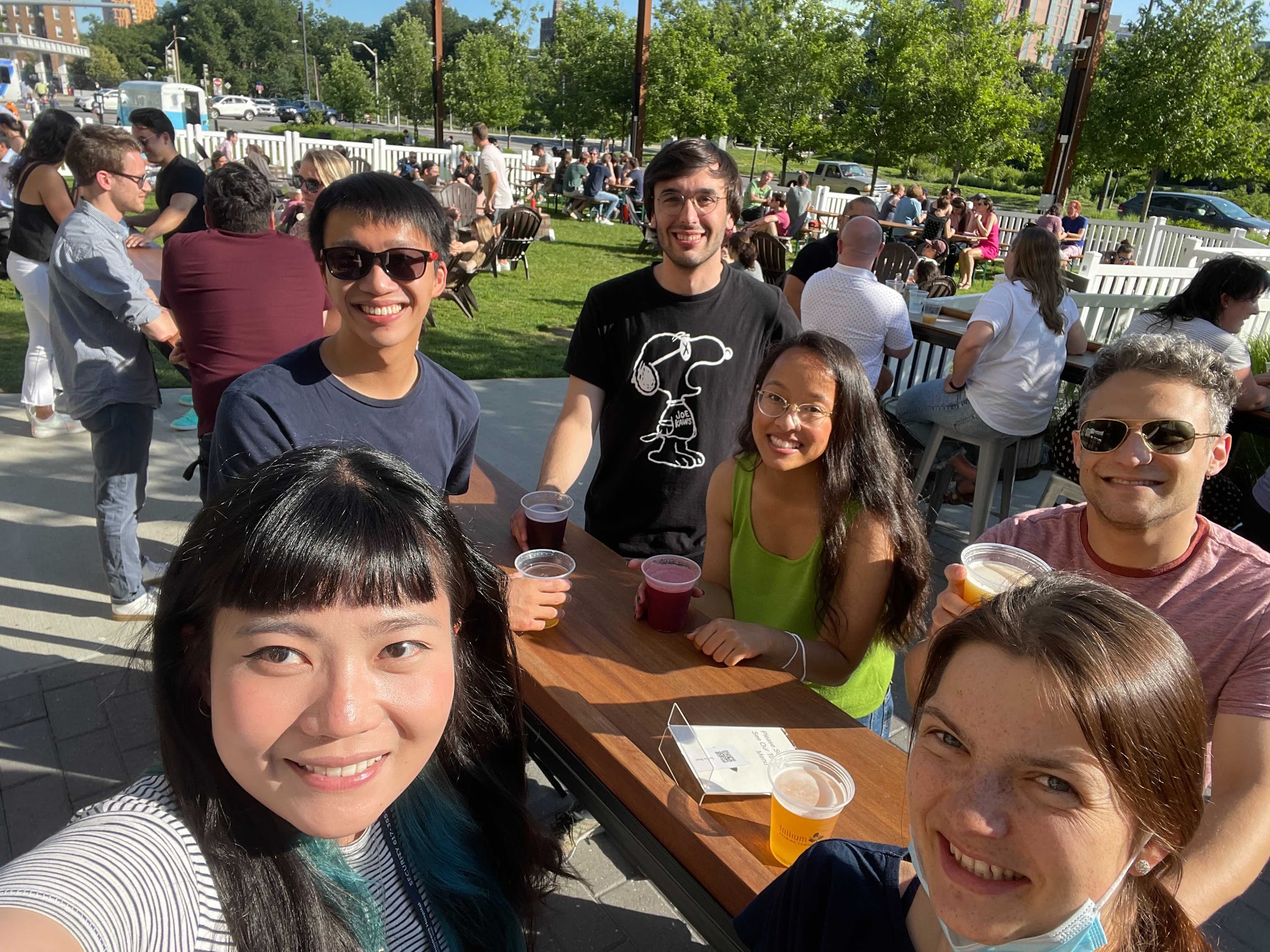 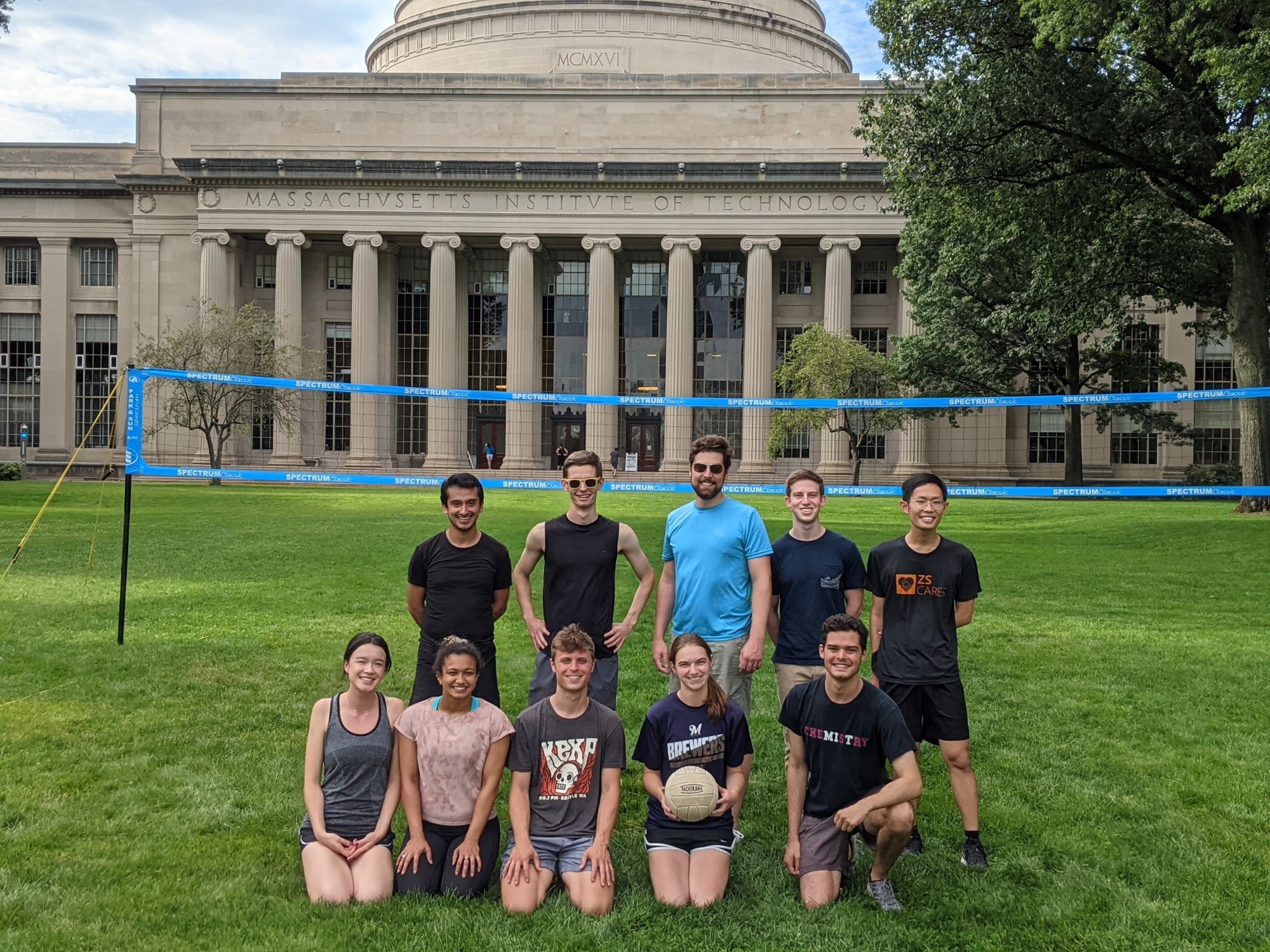 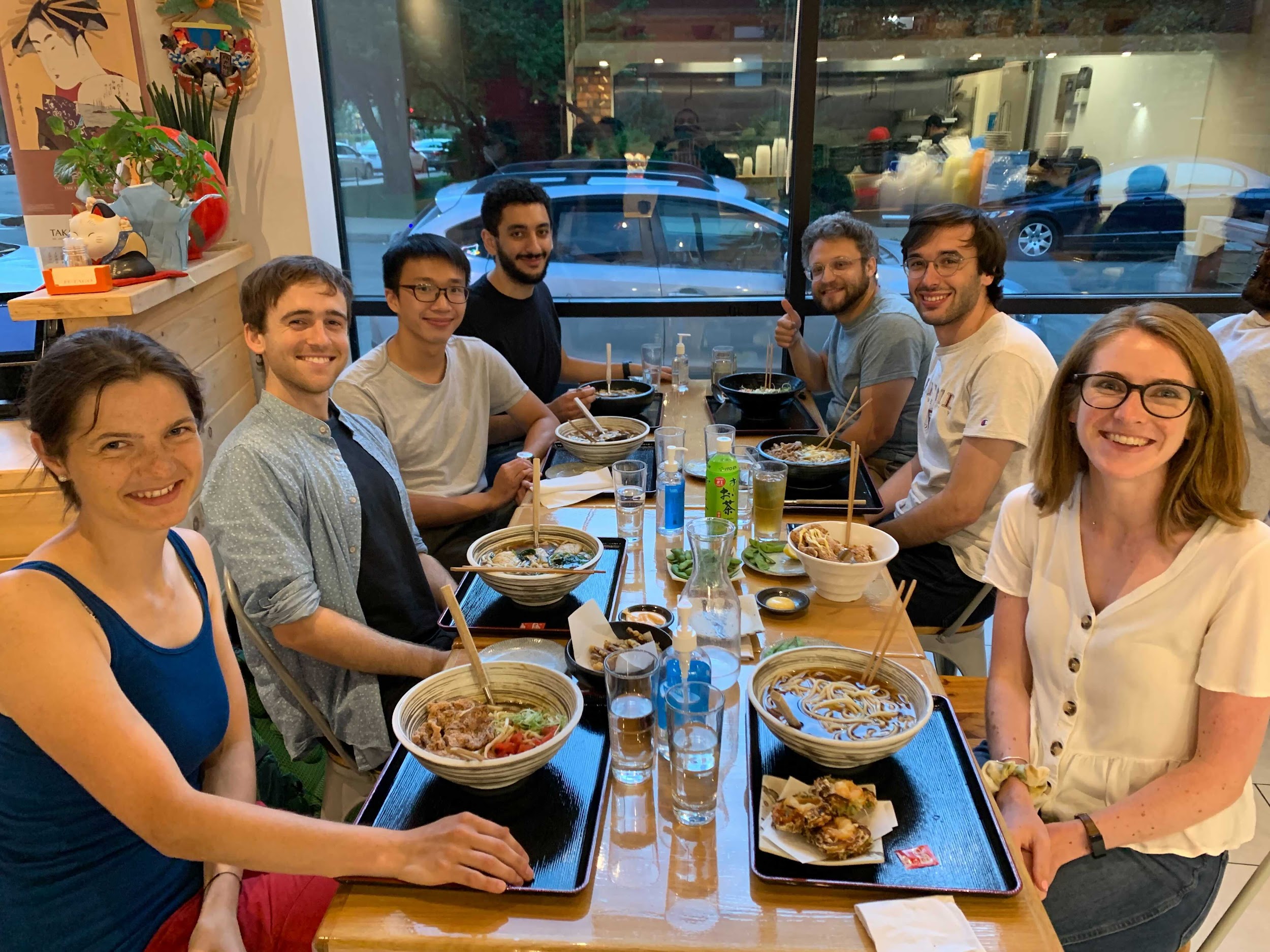 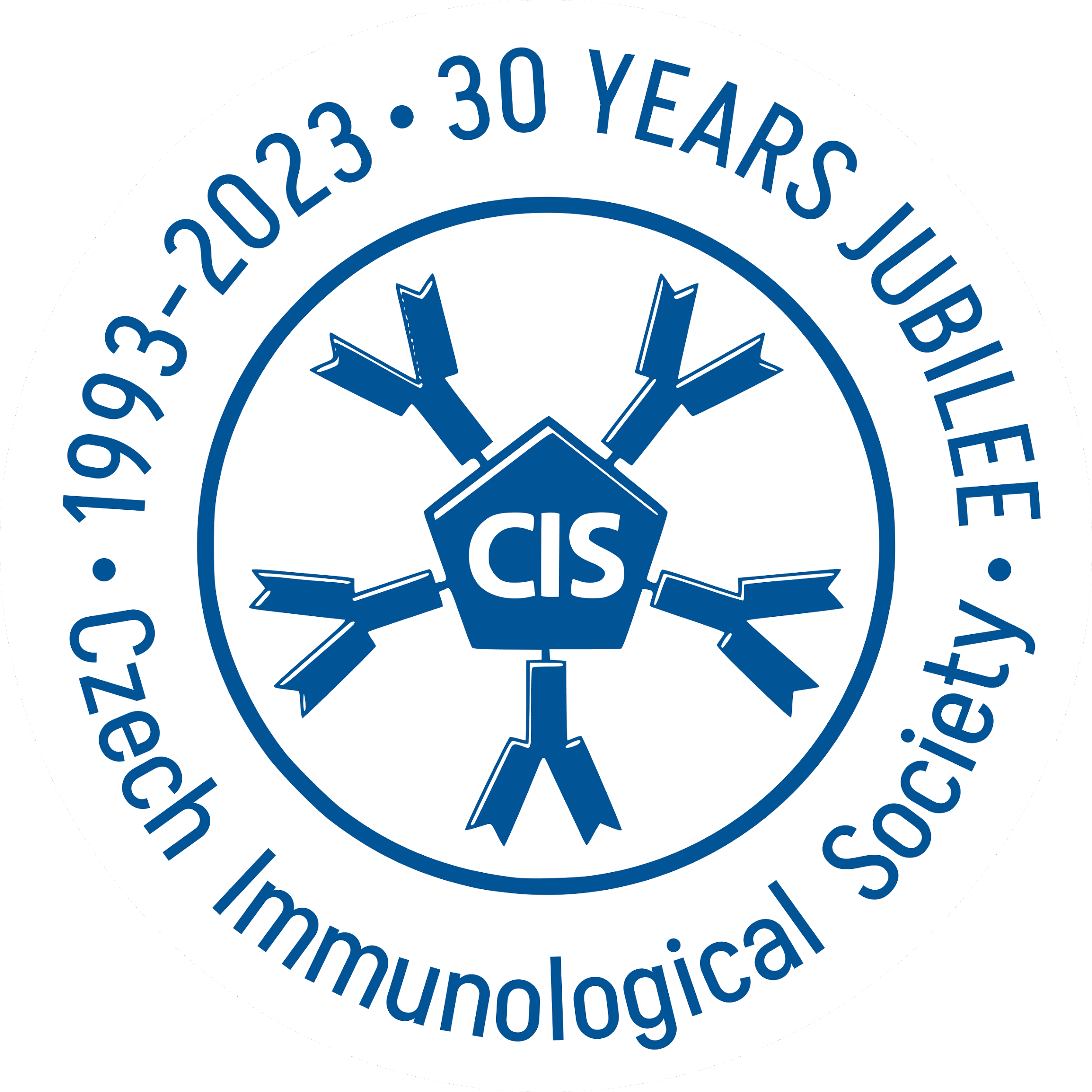 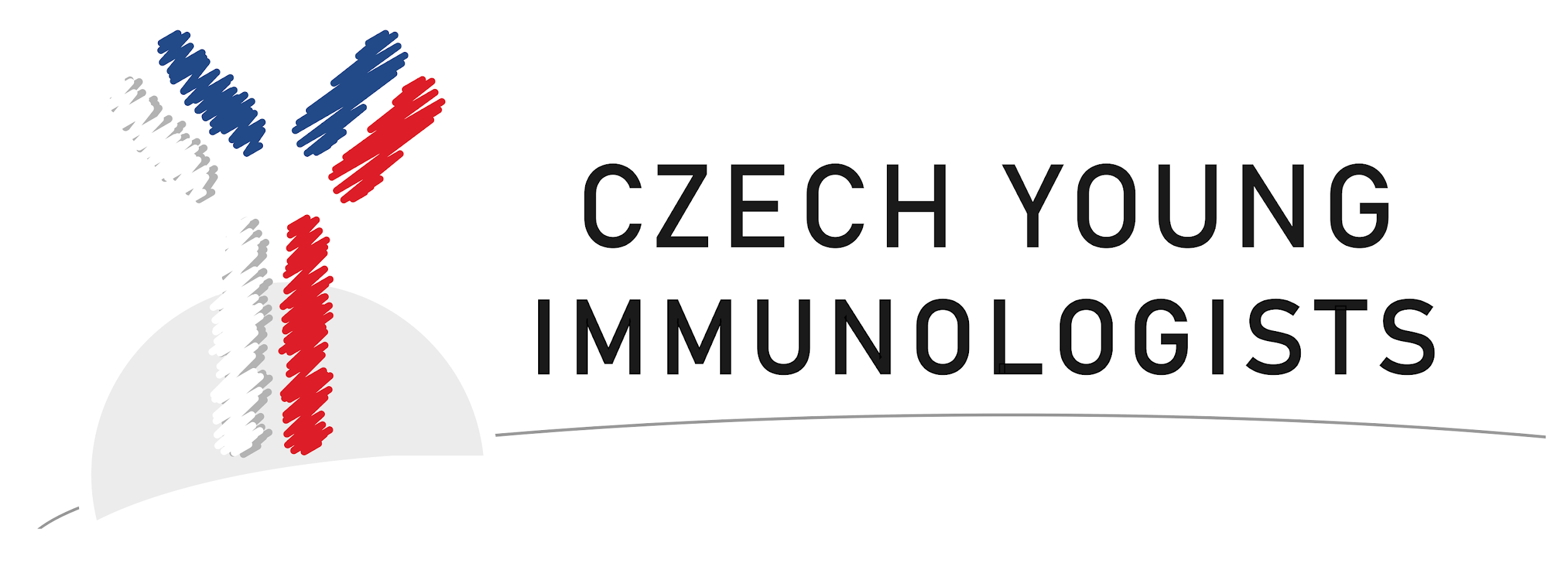 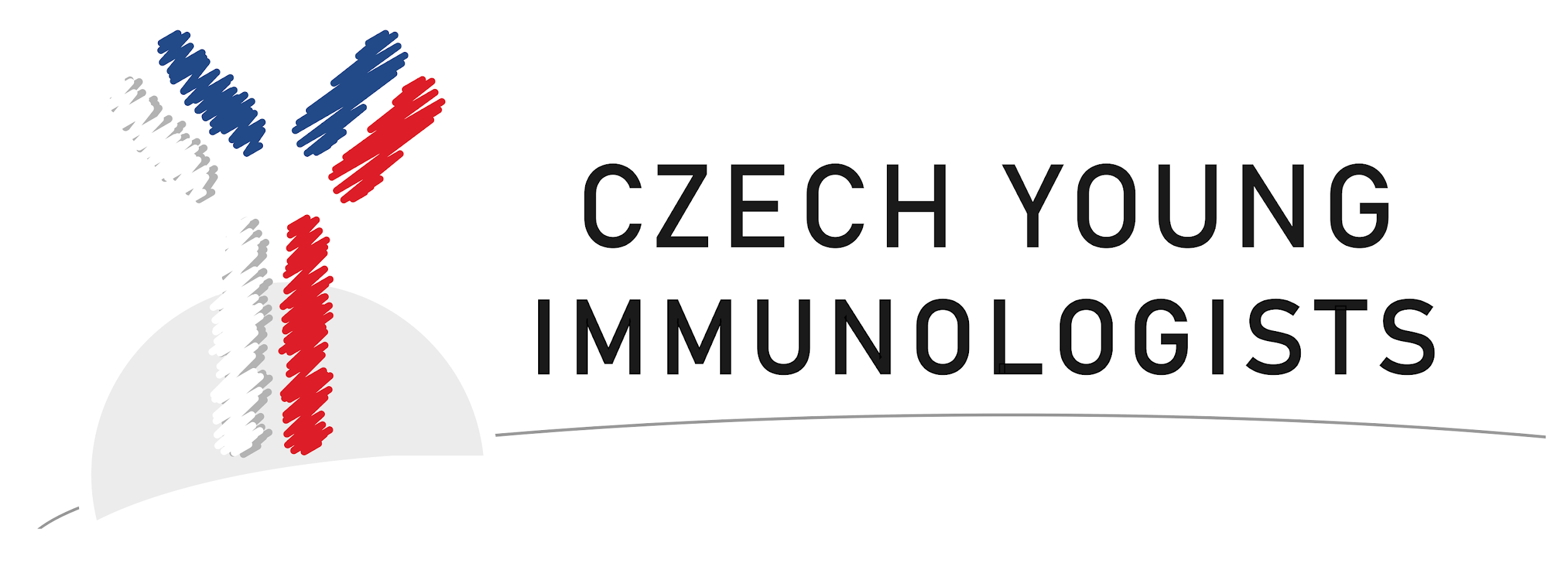 4.10.2023Brno

Iva Benešová; Veronika Niederlová; Barbora Šmídová
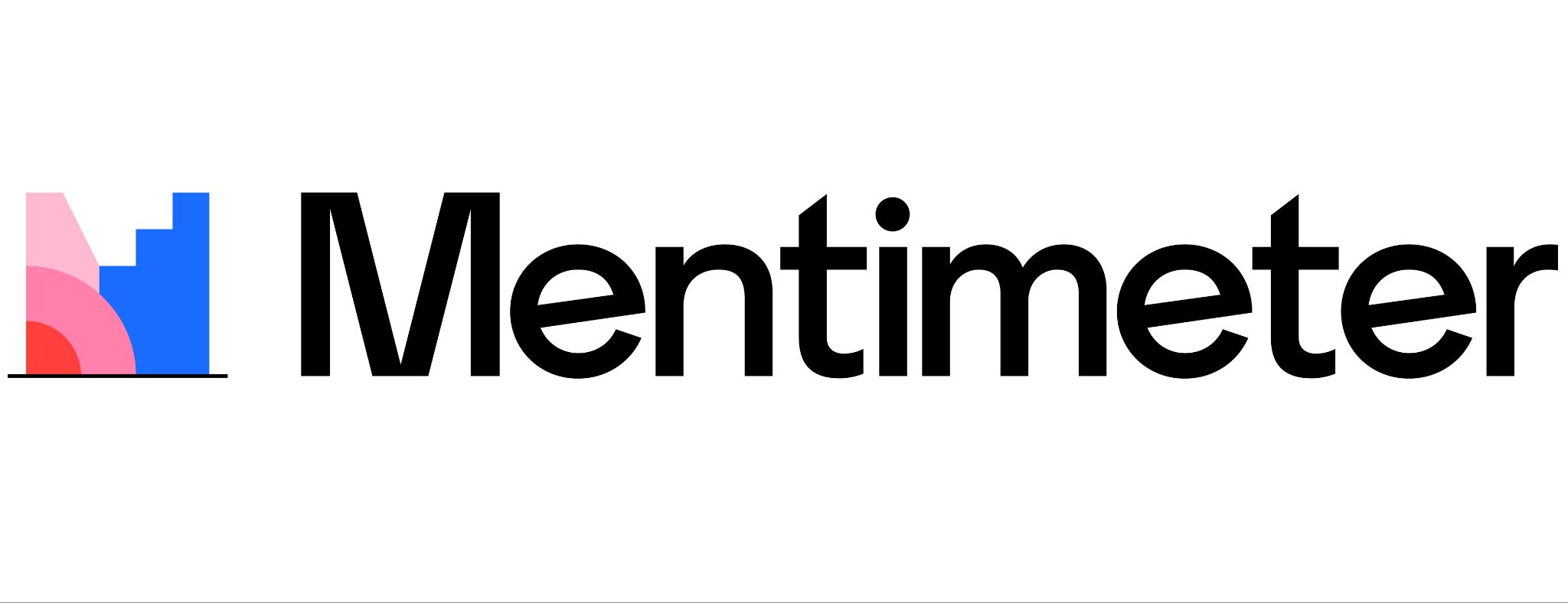 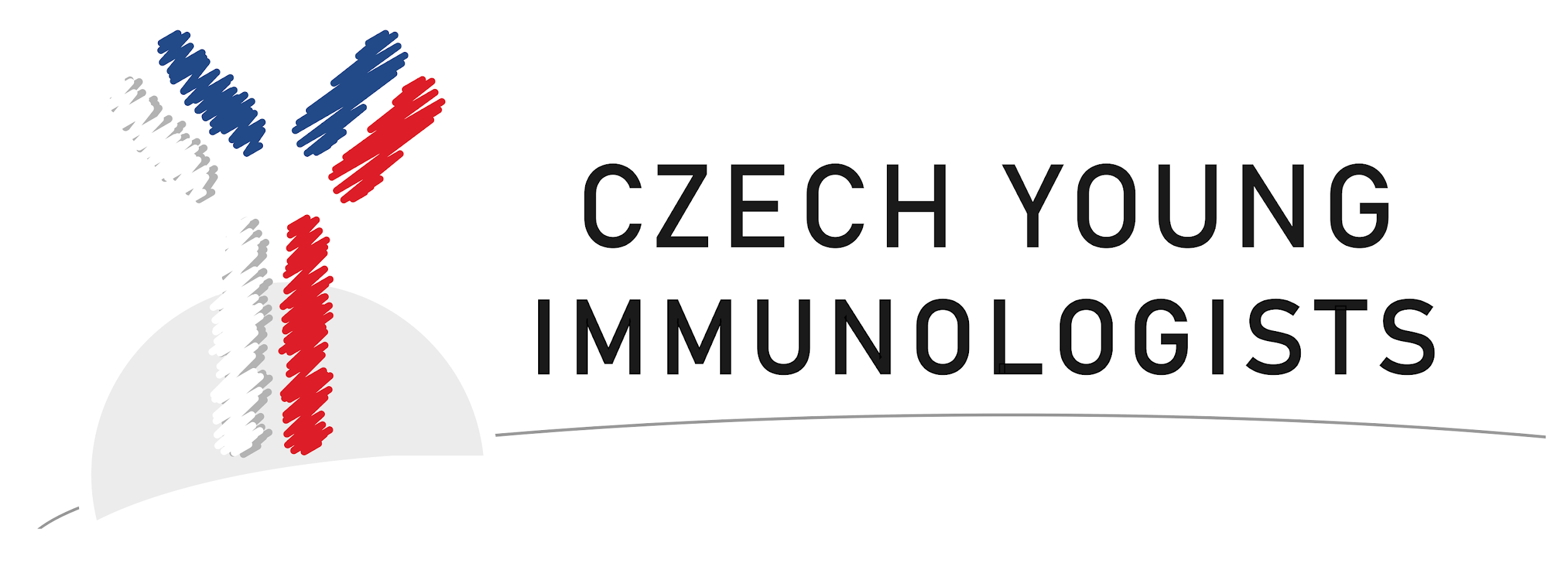 Czech Young Immunologists (CYI)
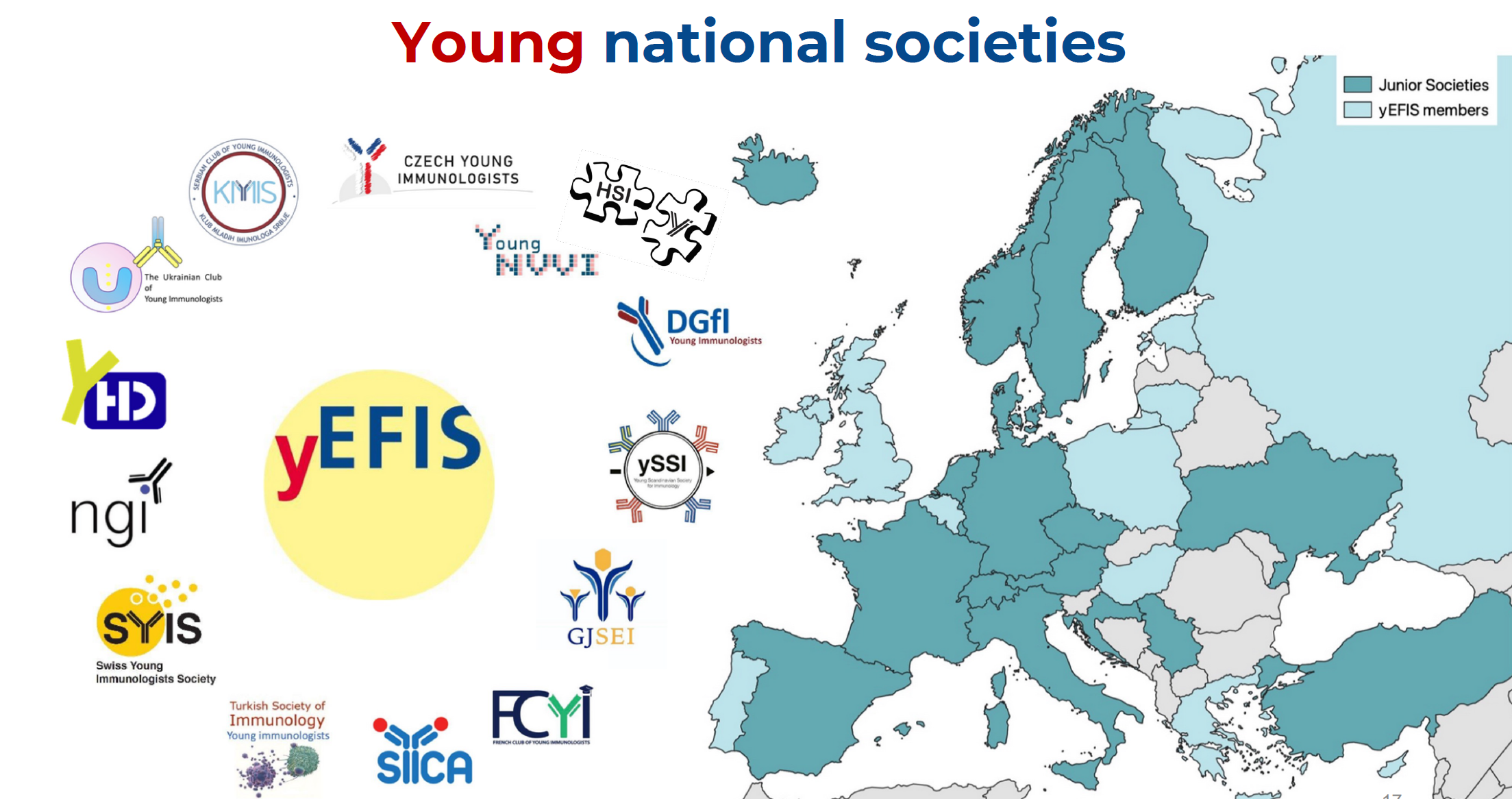 Early career researchers - up to 10 years of research experience

Established in June 2021
   - part of Czech Immunological Society (CIS)

Part of yEFIS & EFIS
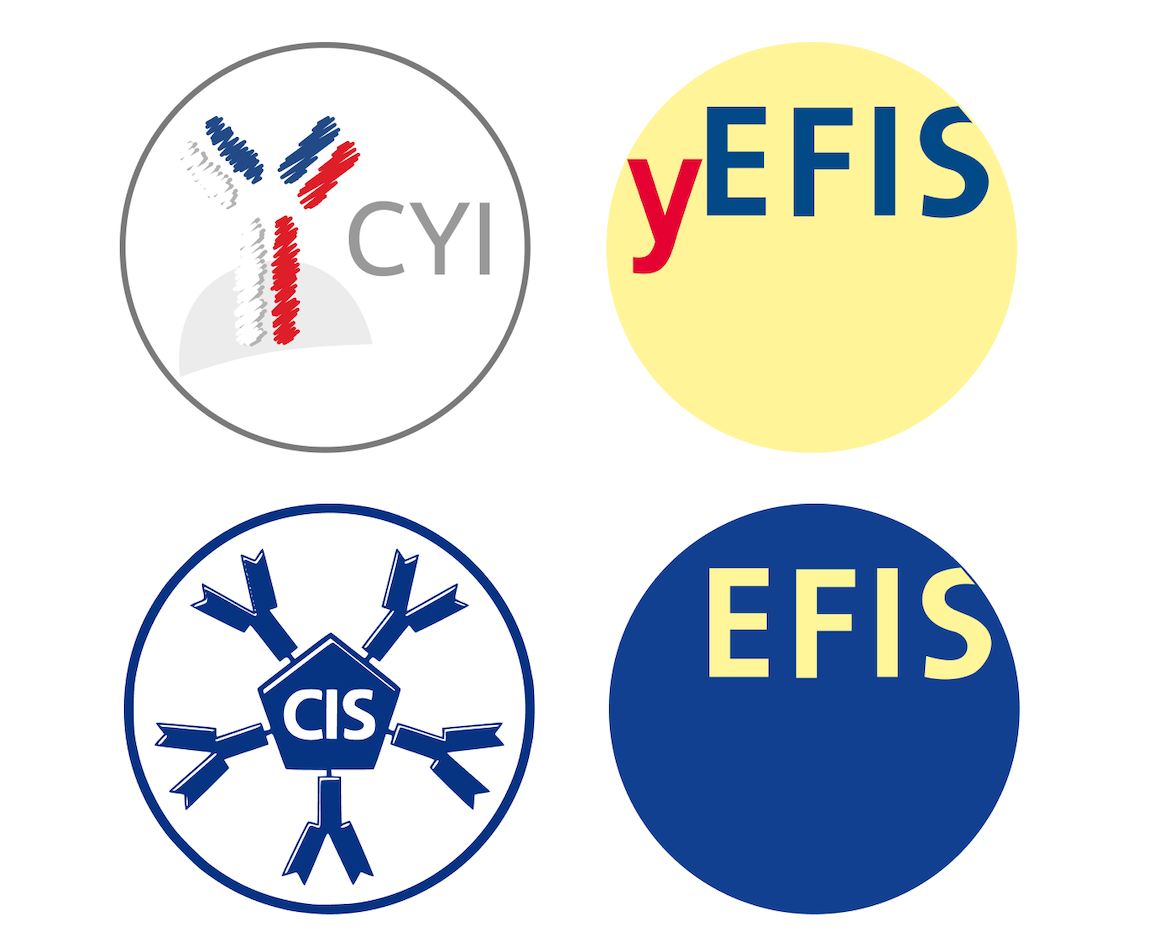 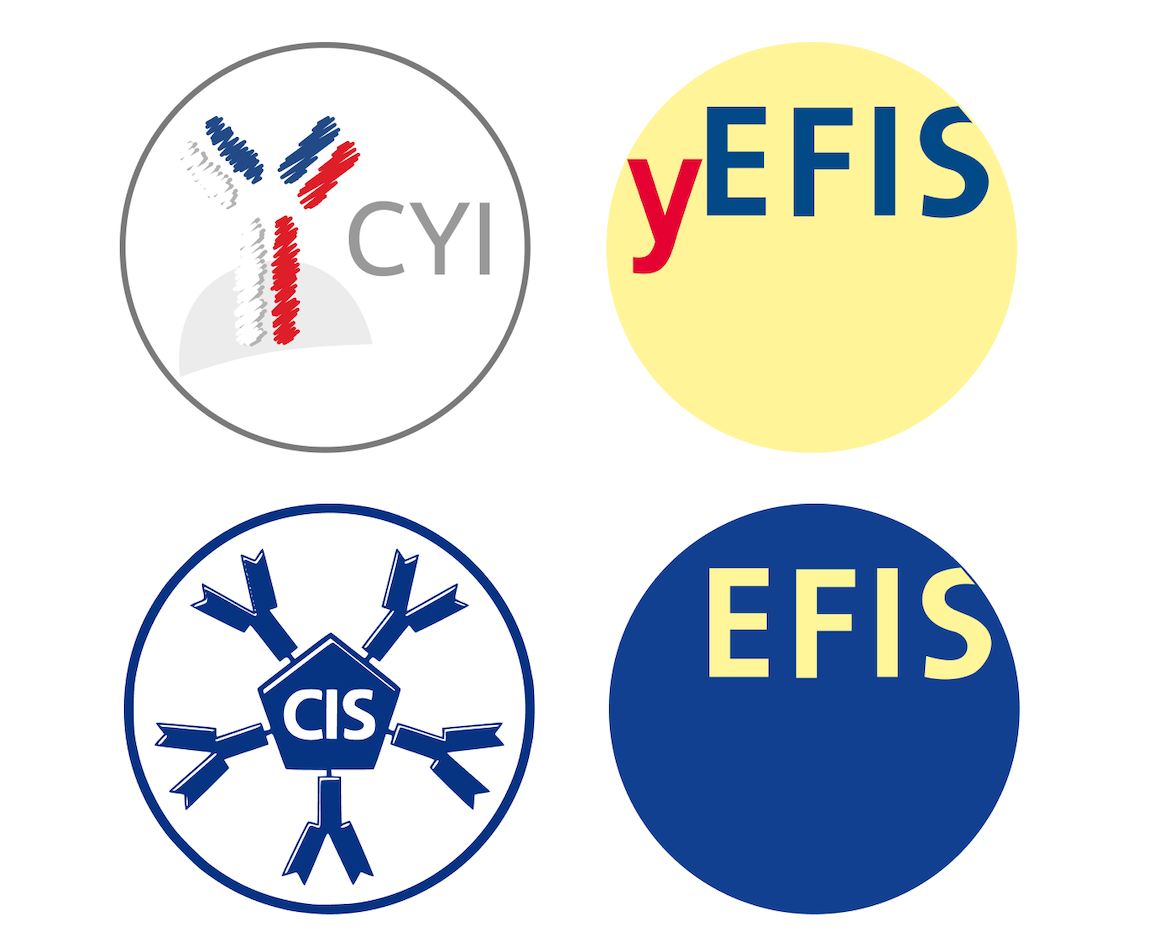 Let’s expand and connect!
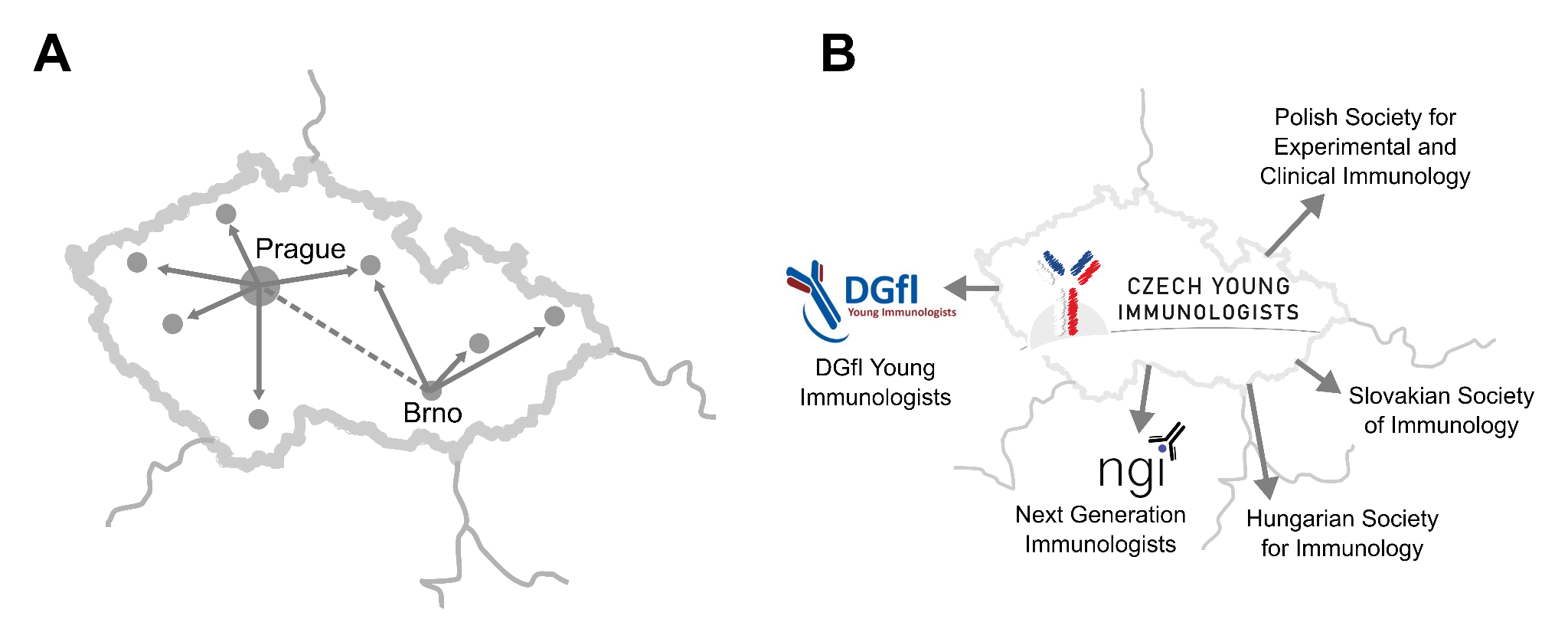 CYI members
CYI mailing list
105
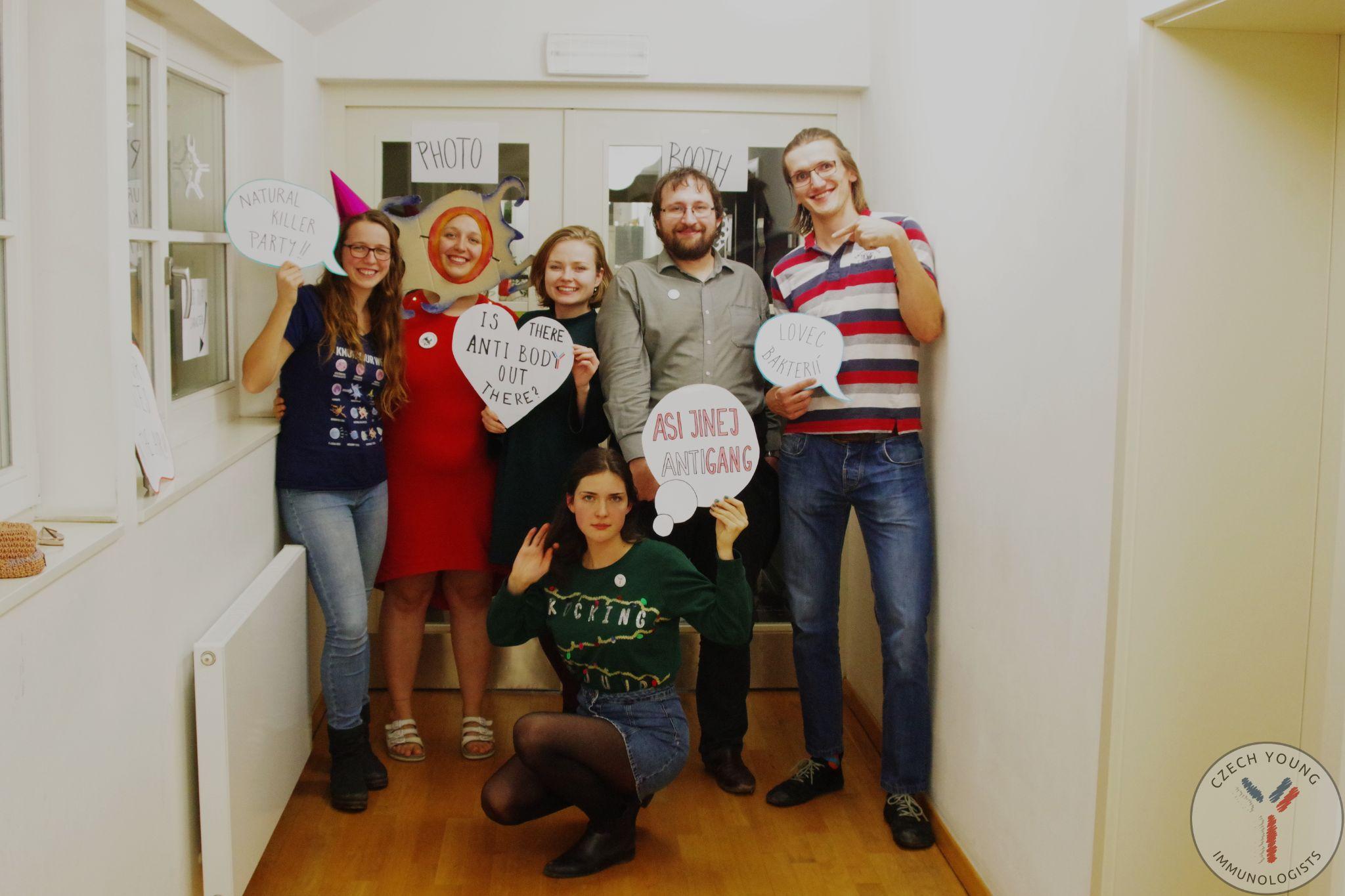 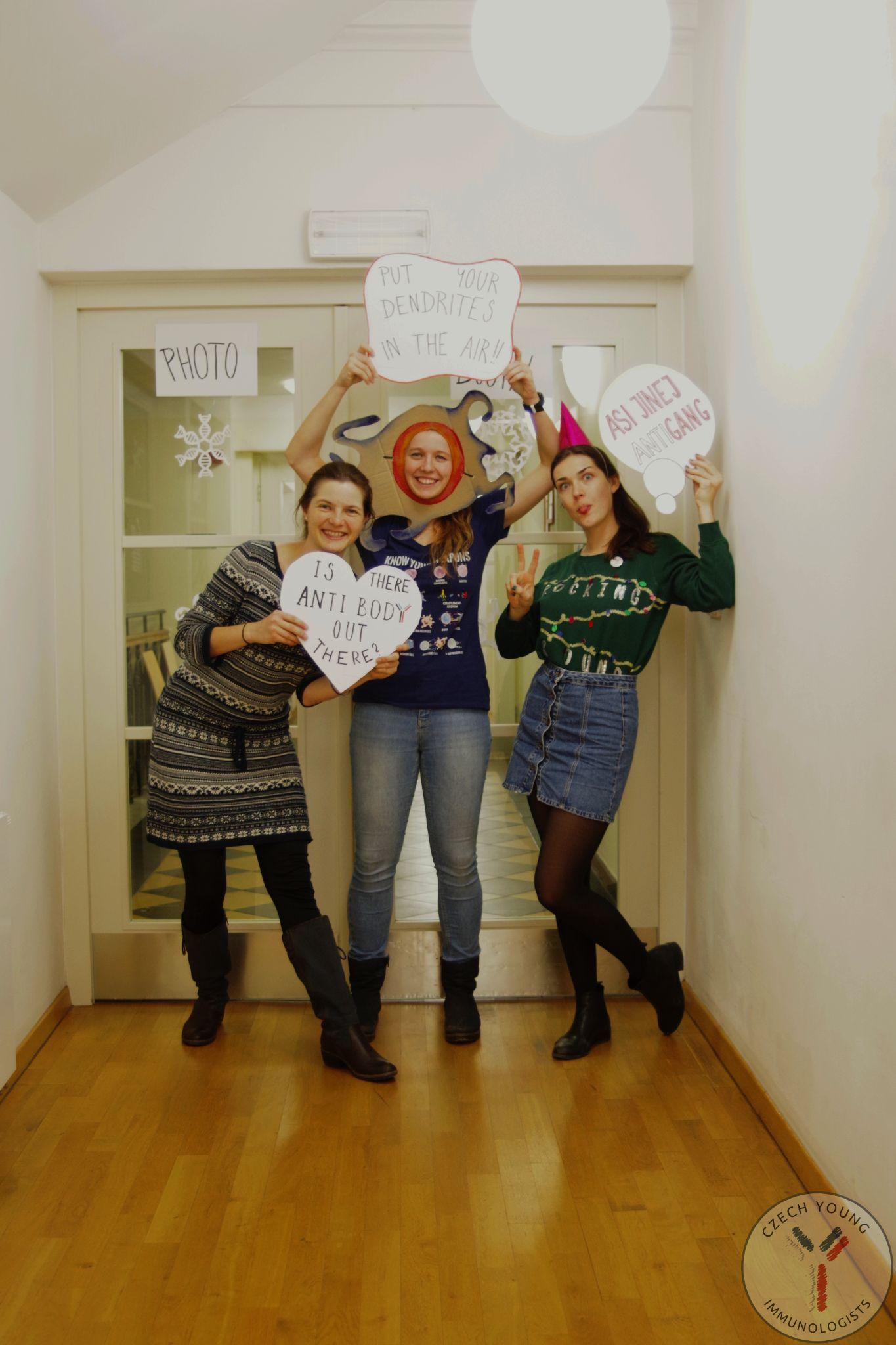 Registered CYI members
55
Registered CIS members
35
Core members
10
3 new core members from Brno
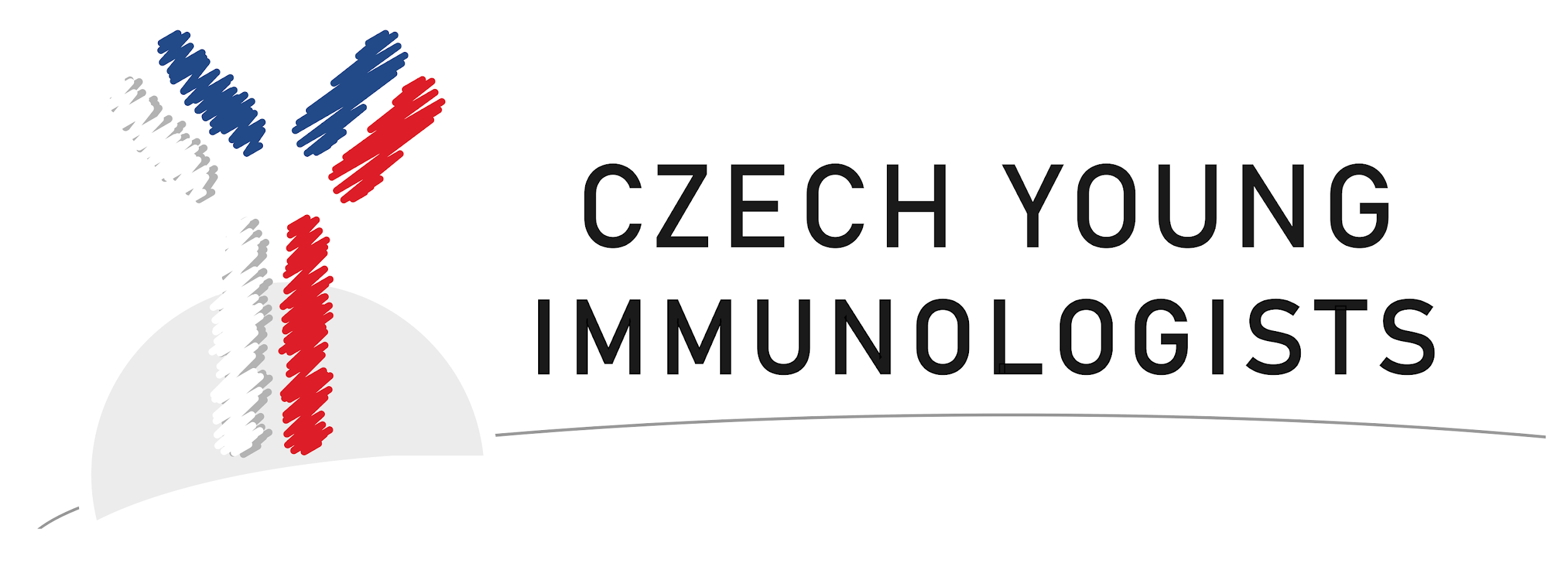 CYI events
Shared travel to yEFIS symposium
In-person meetings
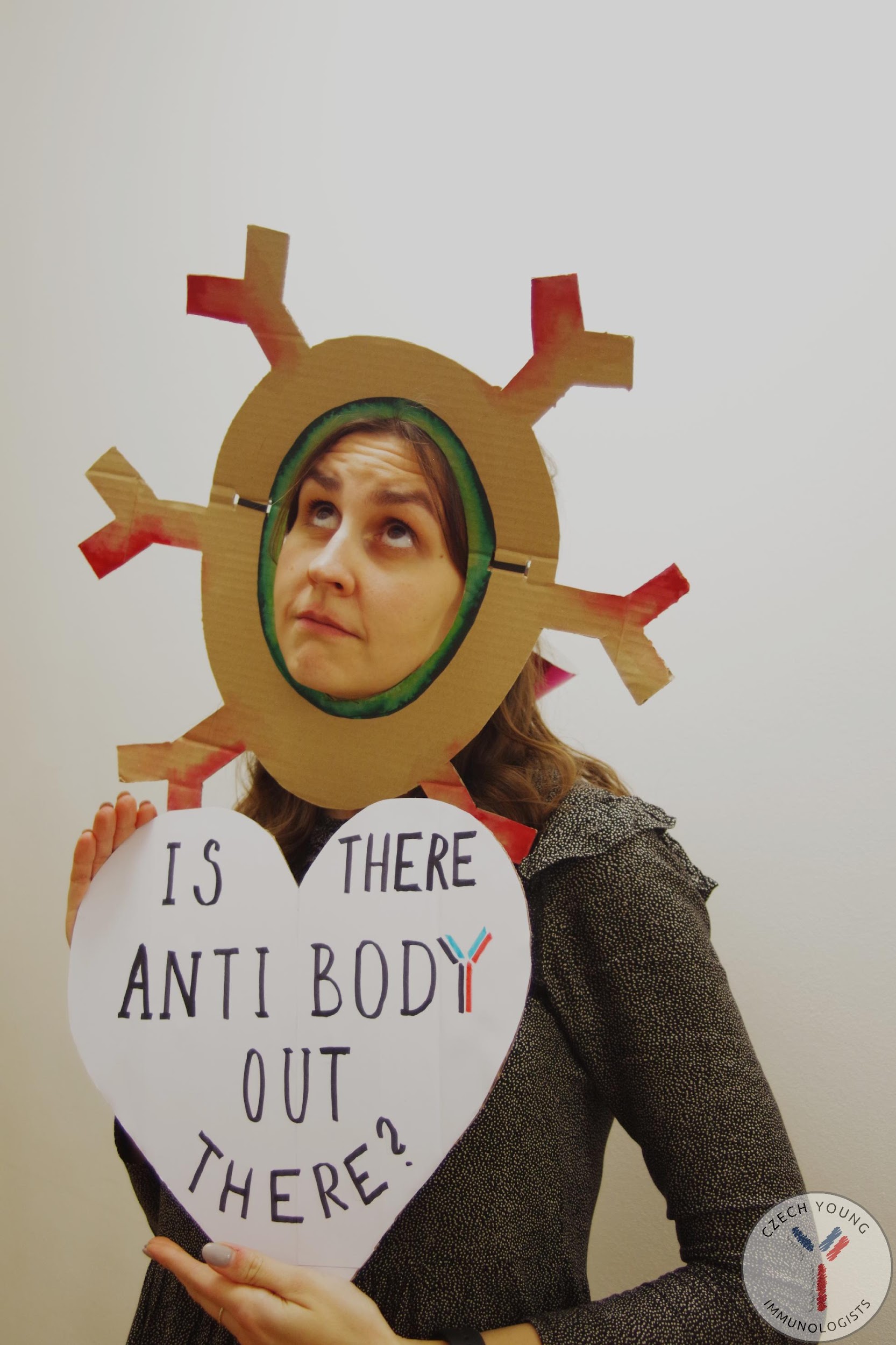 20 young immunologists from CZ
Next yEFIS symposium 2024, Dublin
CYI Mixer (2022, 2023)
Outdoor weekend (2023)
T cell workshop (2021,2022)
CYI Mikulášská (2022)
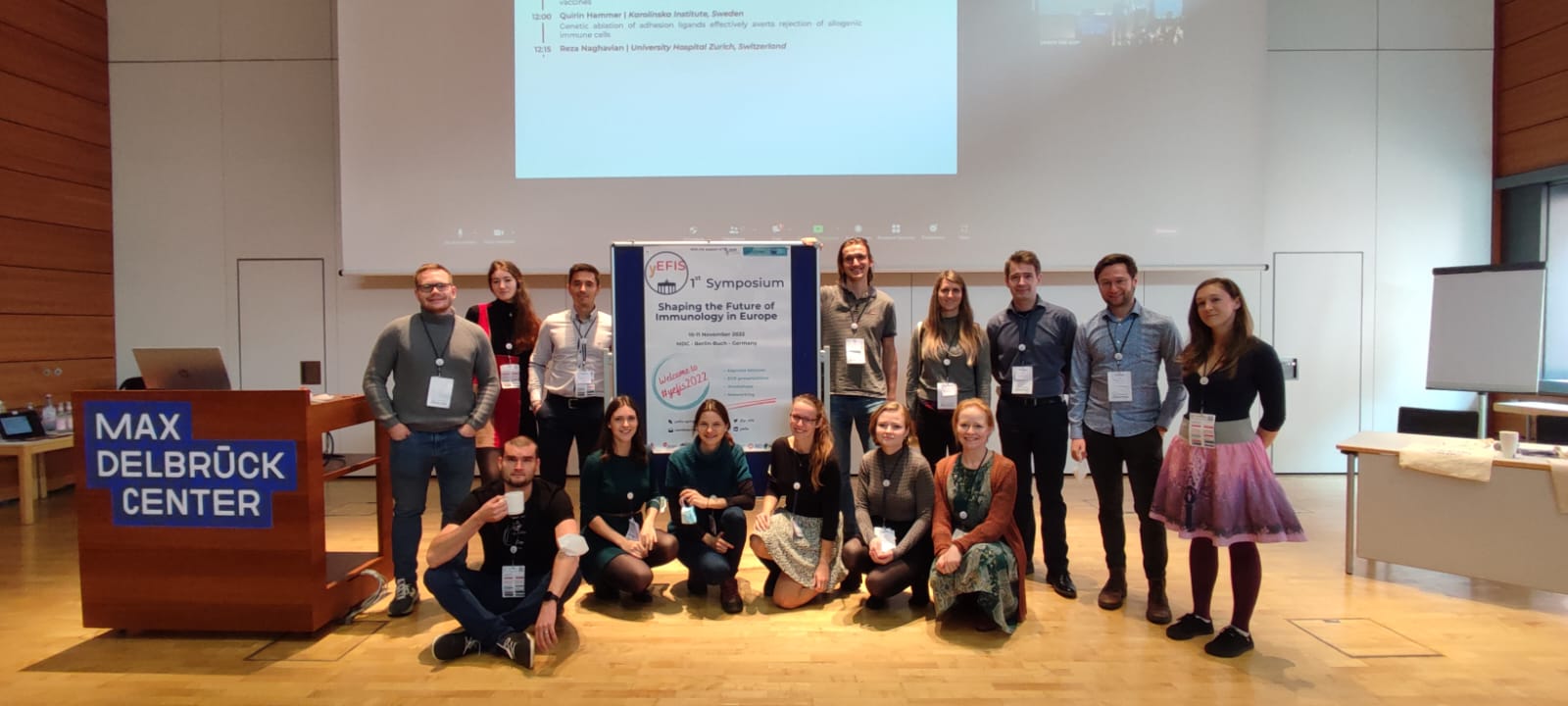 Online meetings
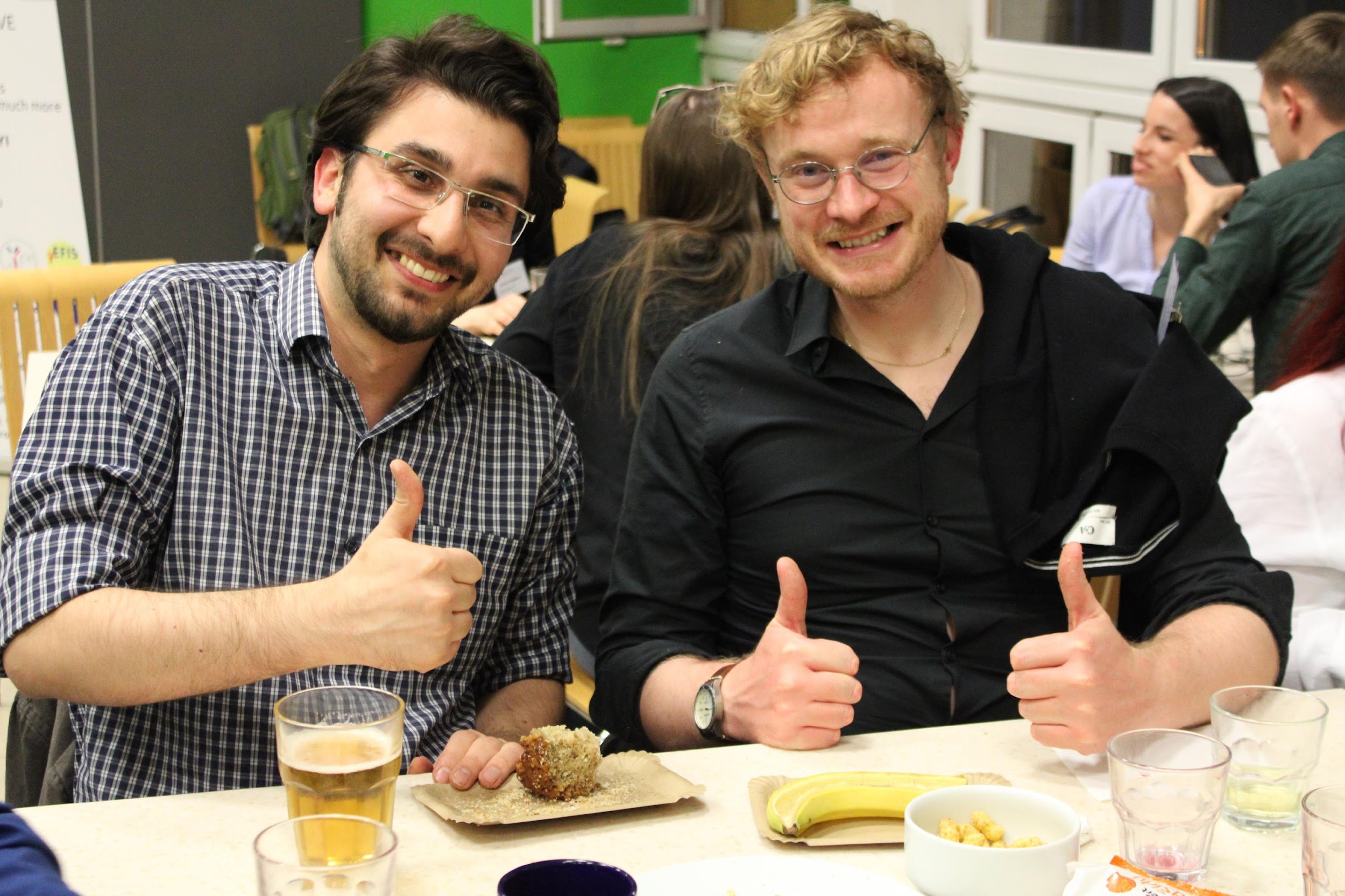 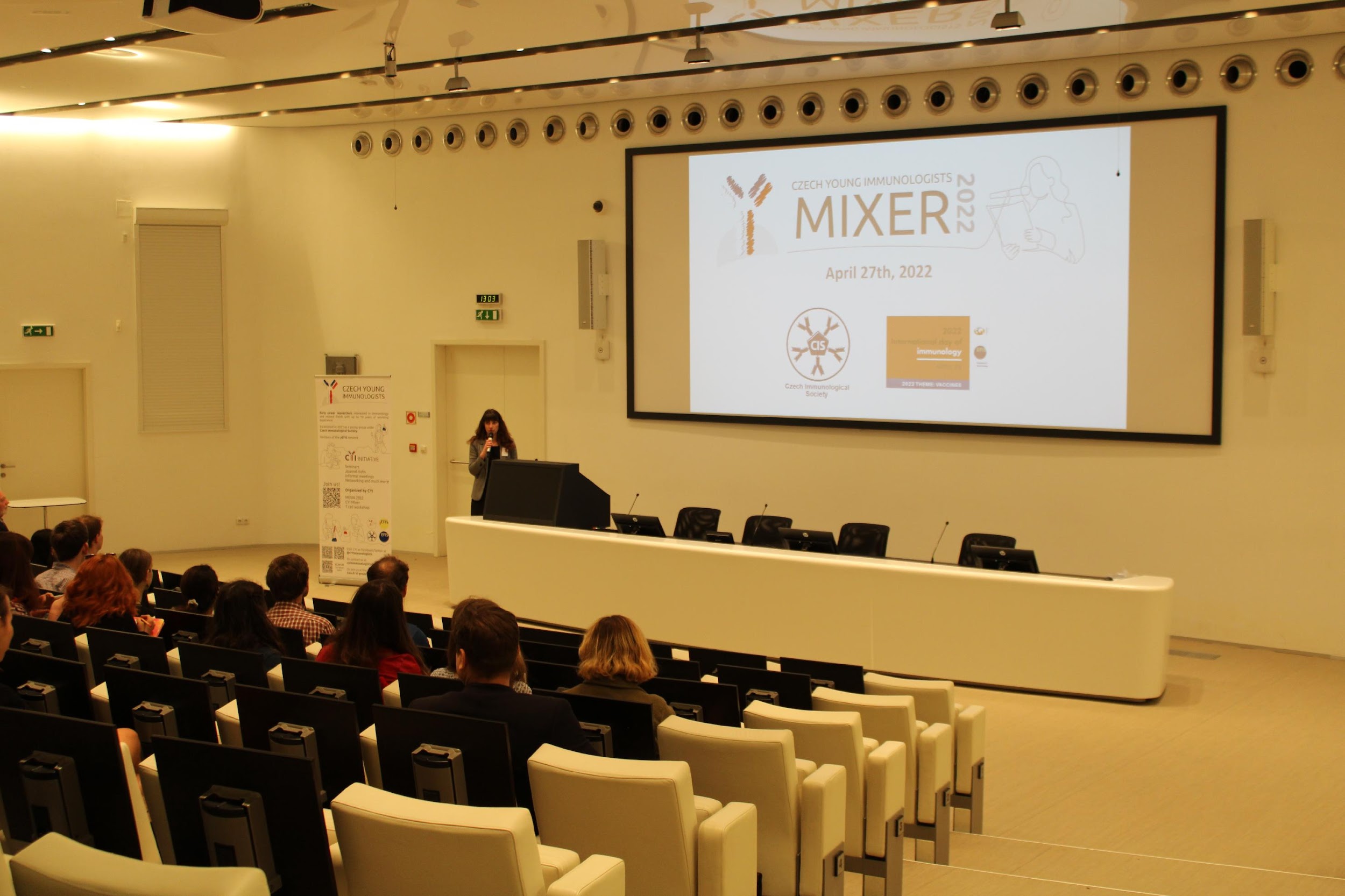 Journal clubs
Working in a lab abroad
Work life balance 
Scientific failures etc.
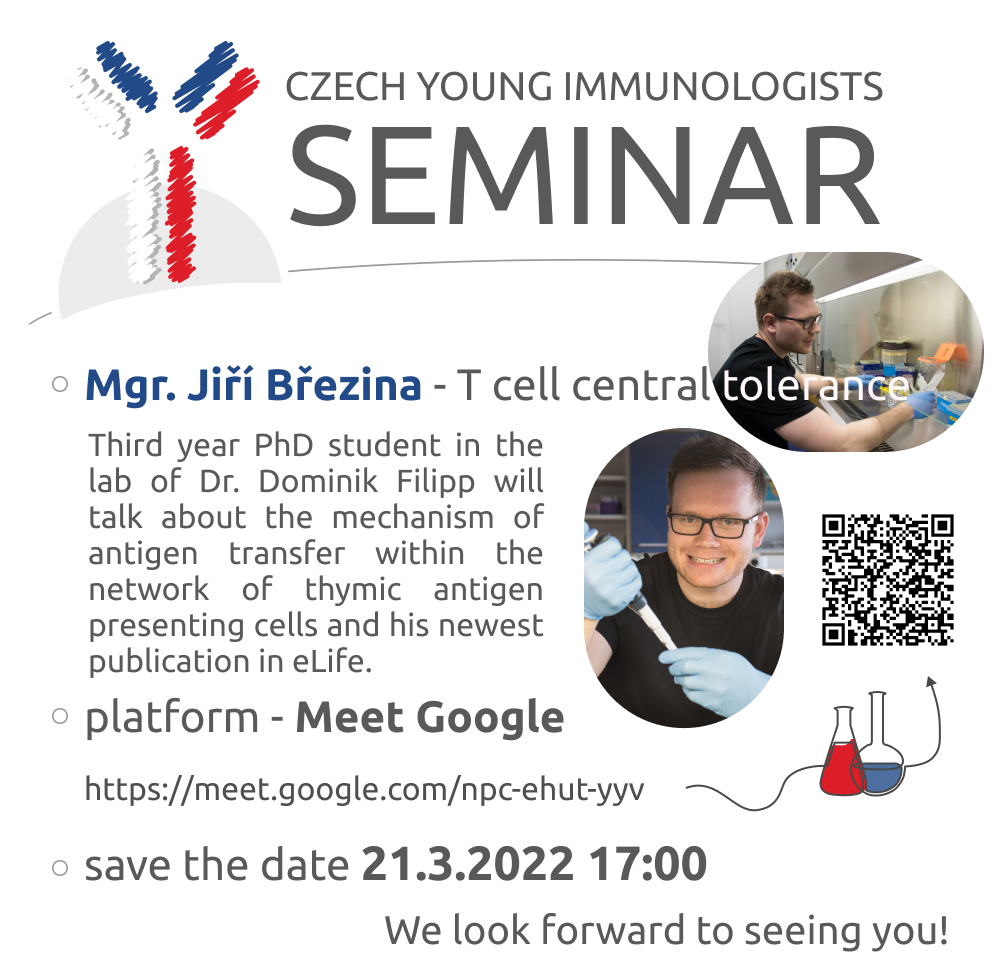 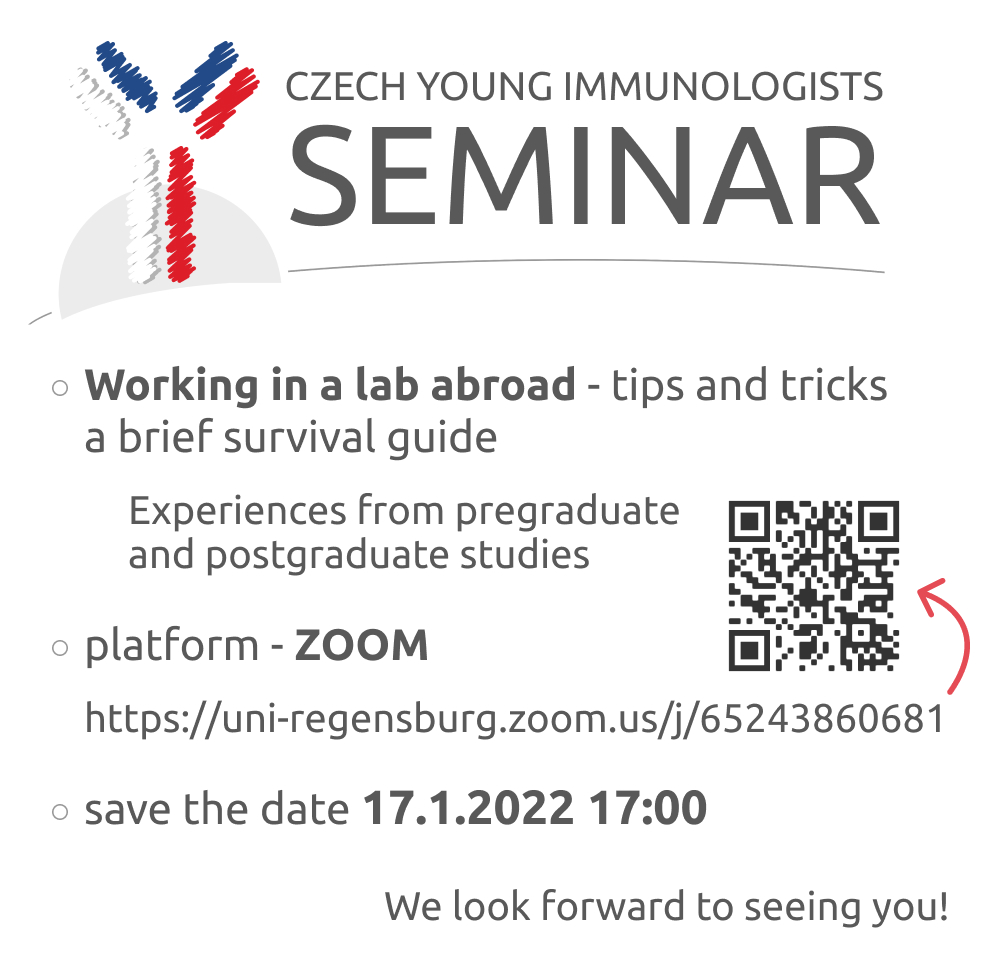 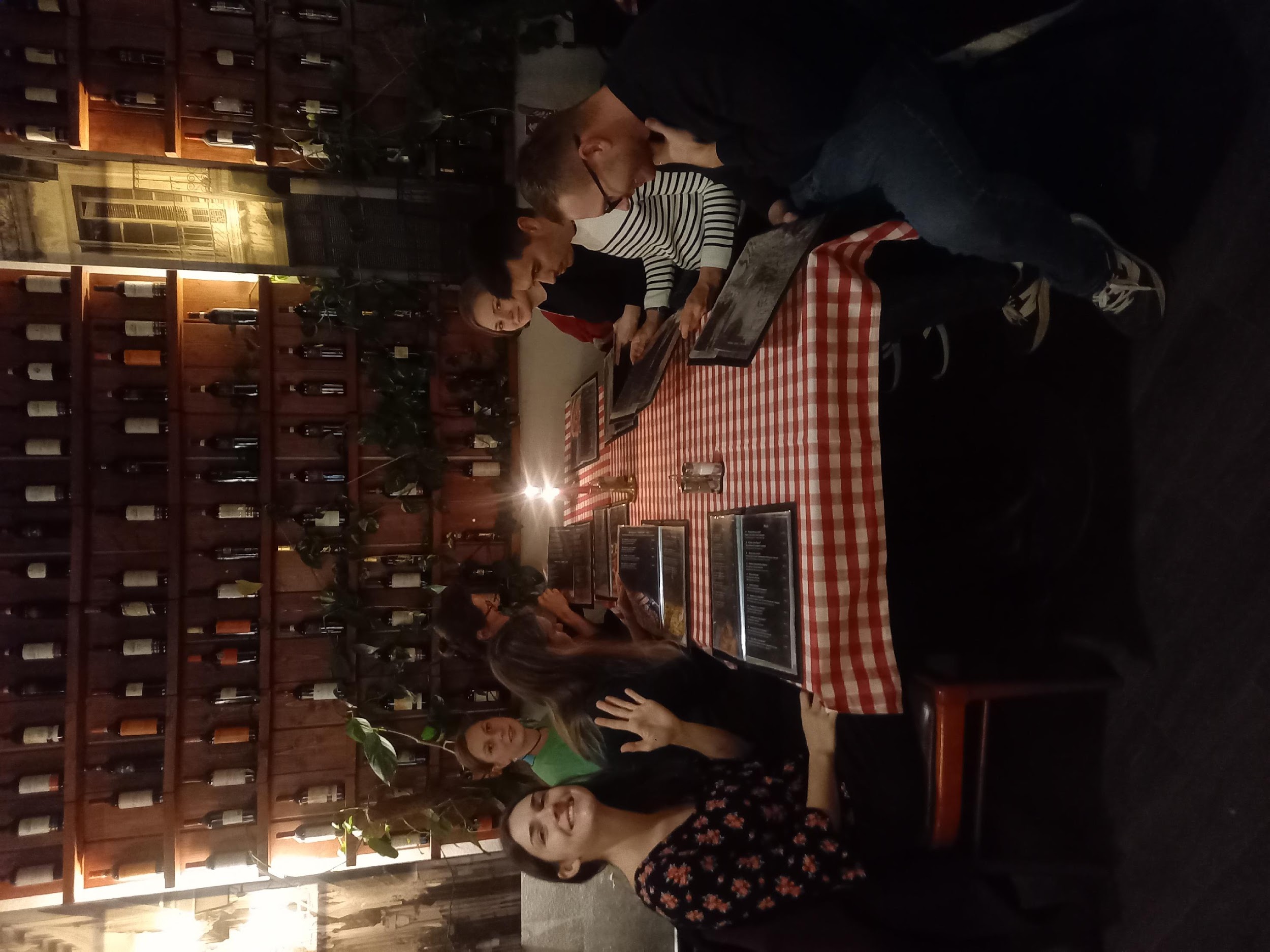 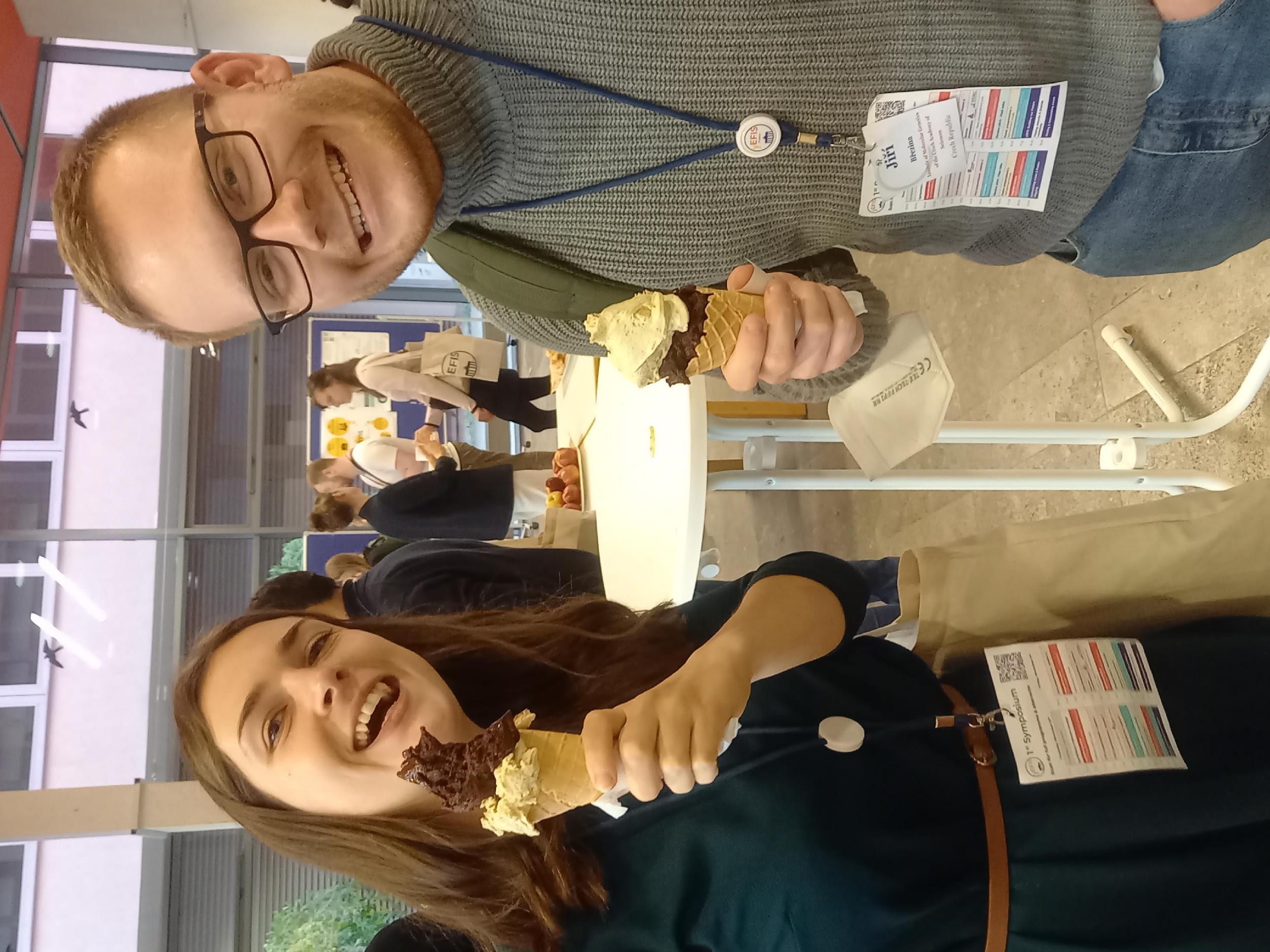 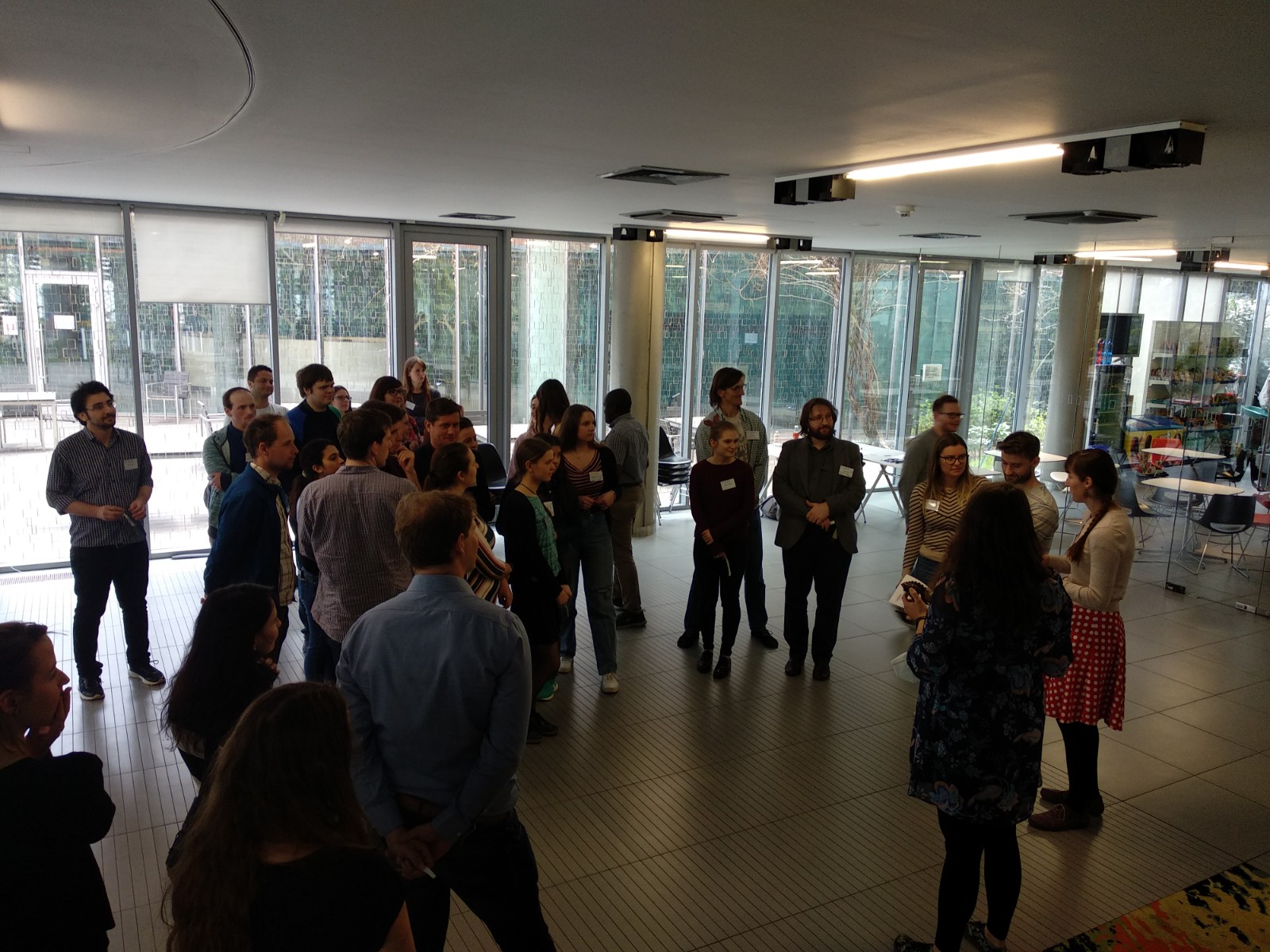 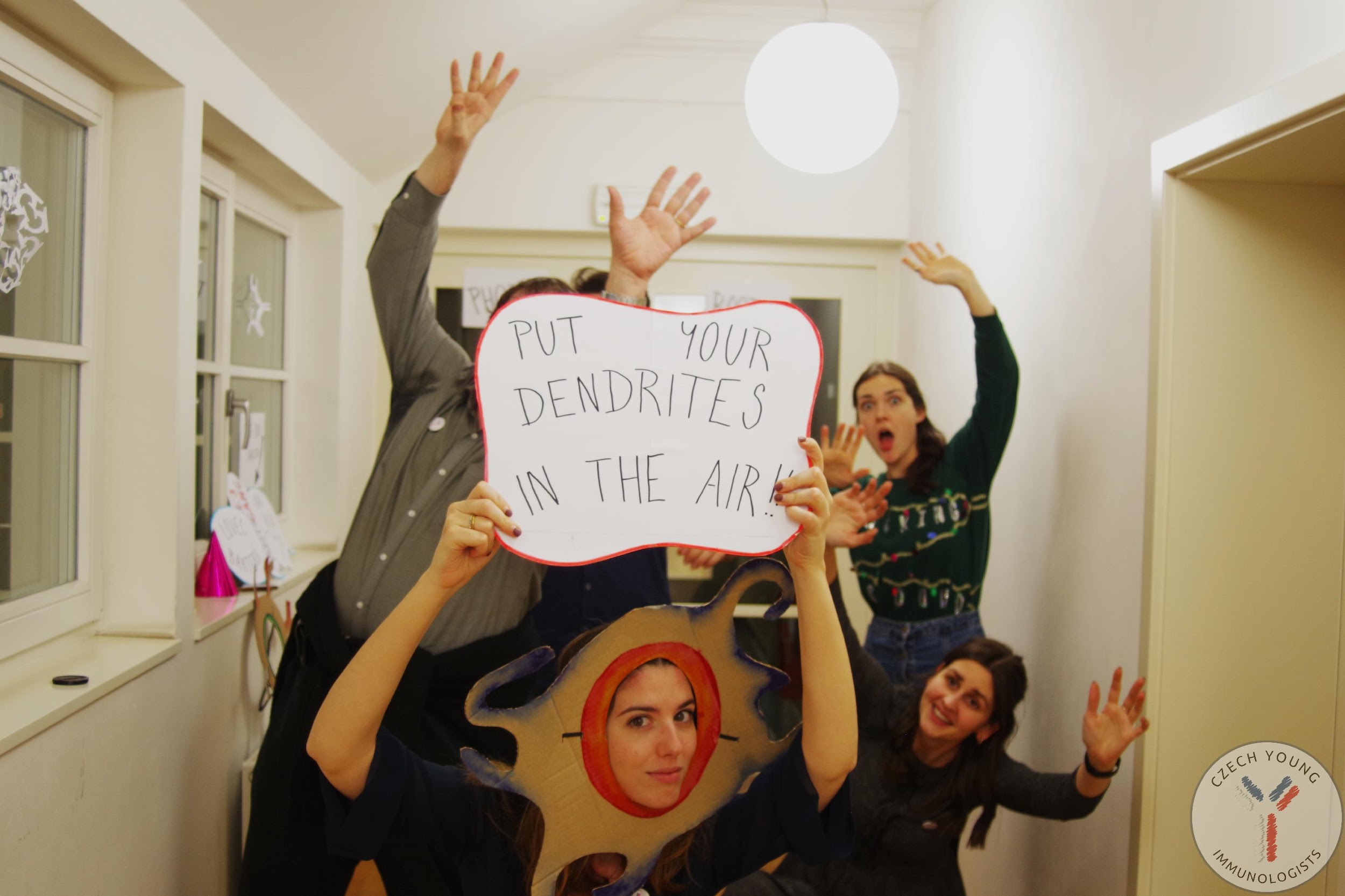 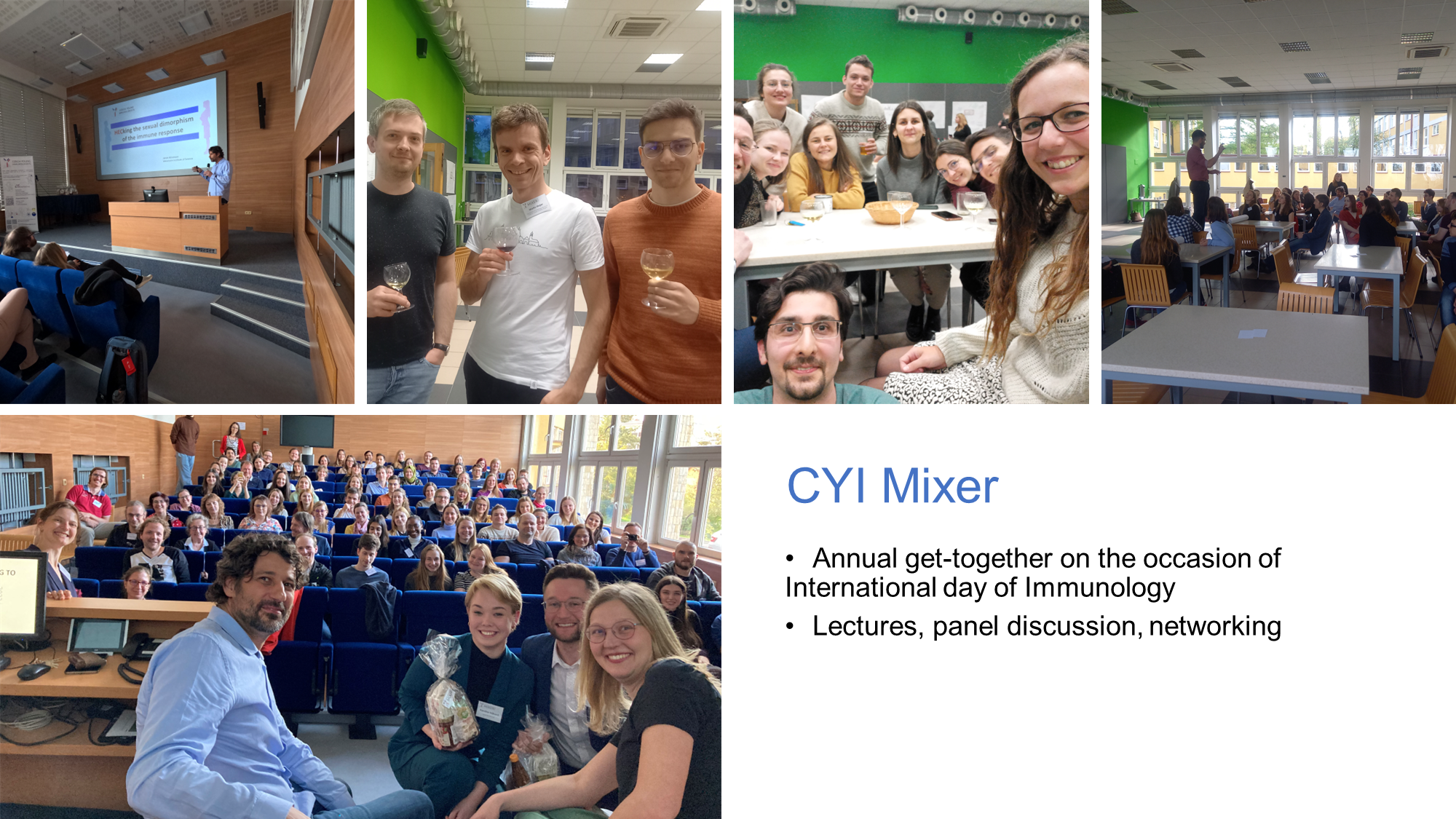 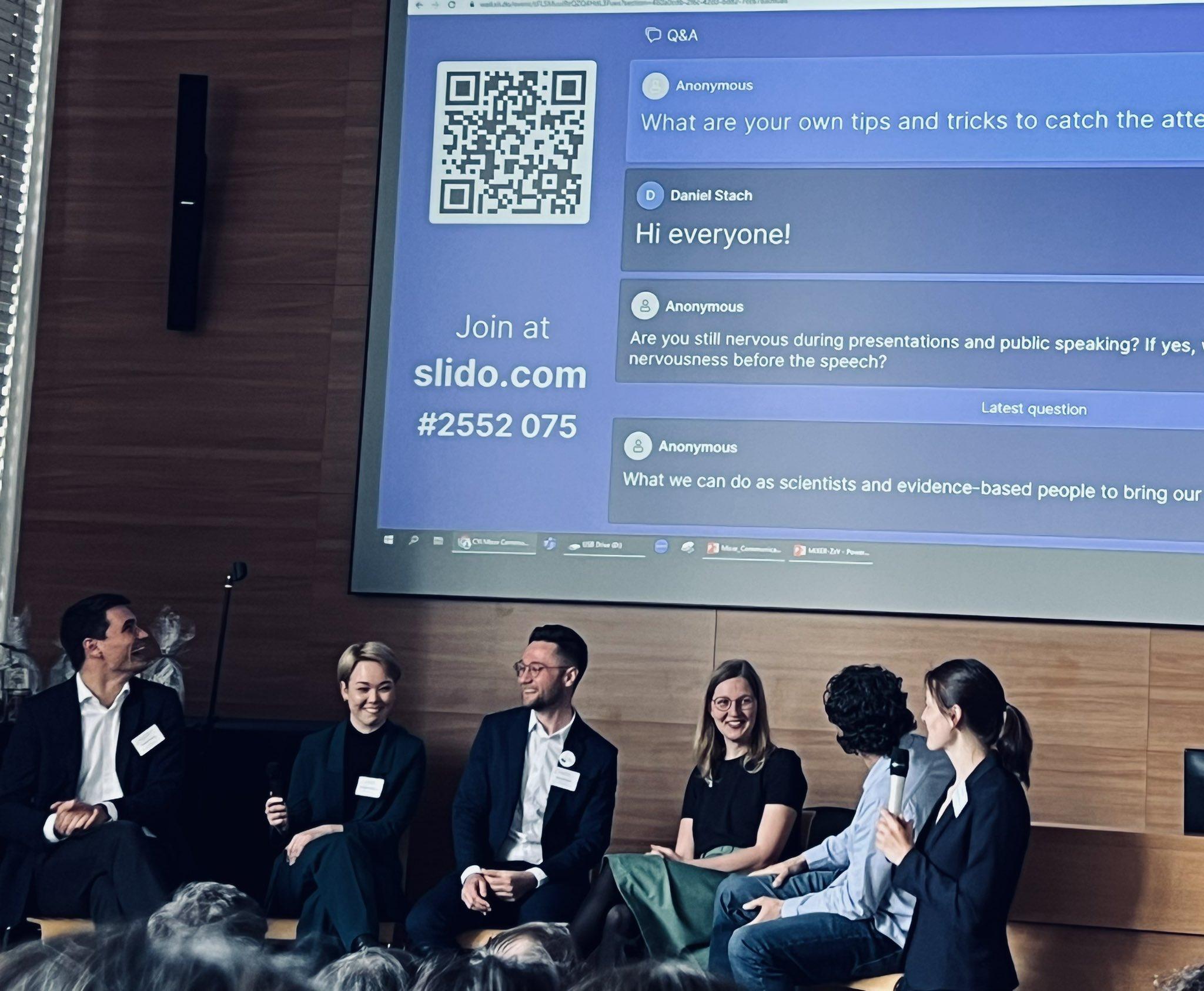 CYI Mixer


Annual get-together on the occasion of International day of Immunology
Lectures, panel discussion, networking
Outdoor weekend
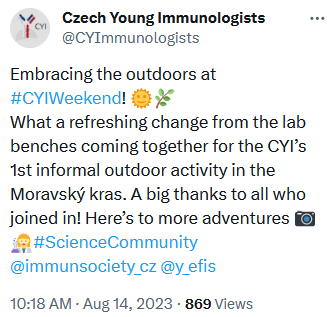 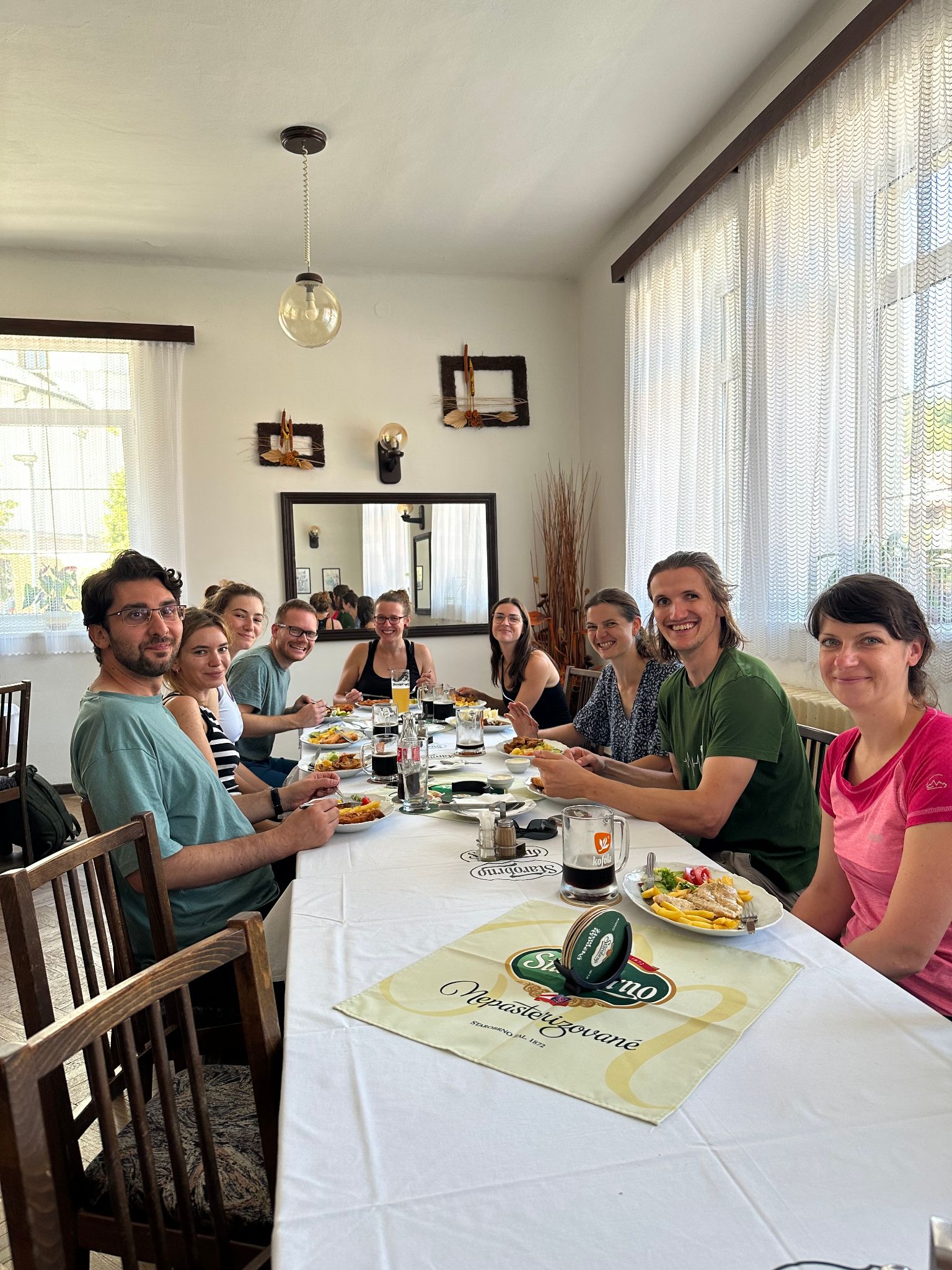 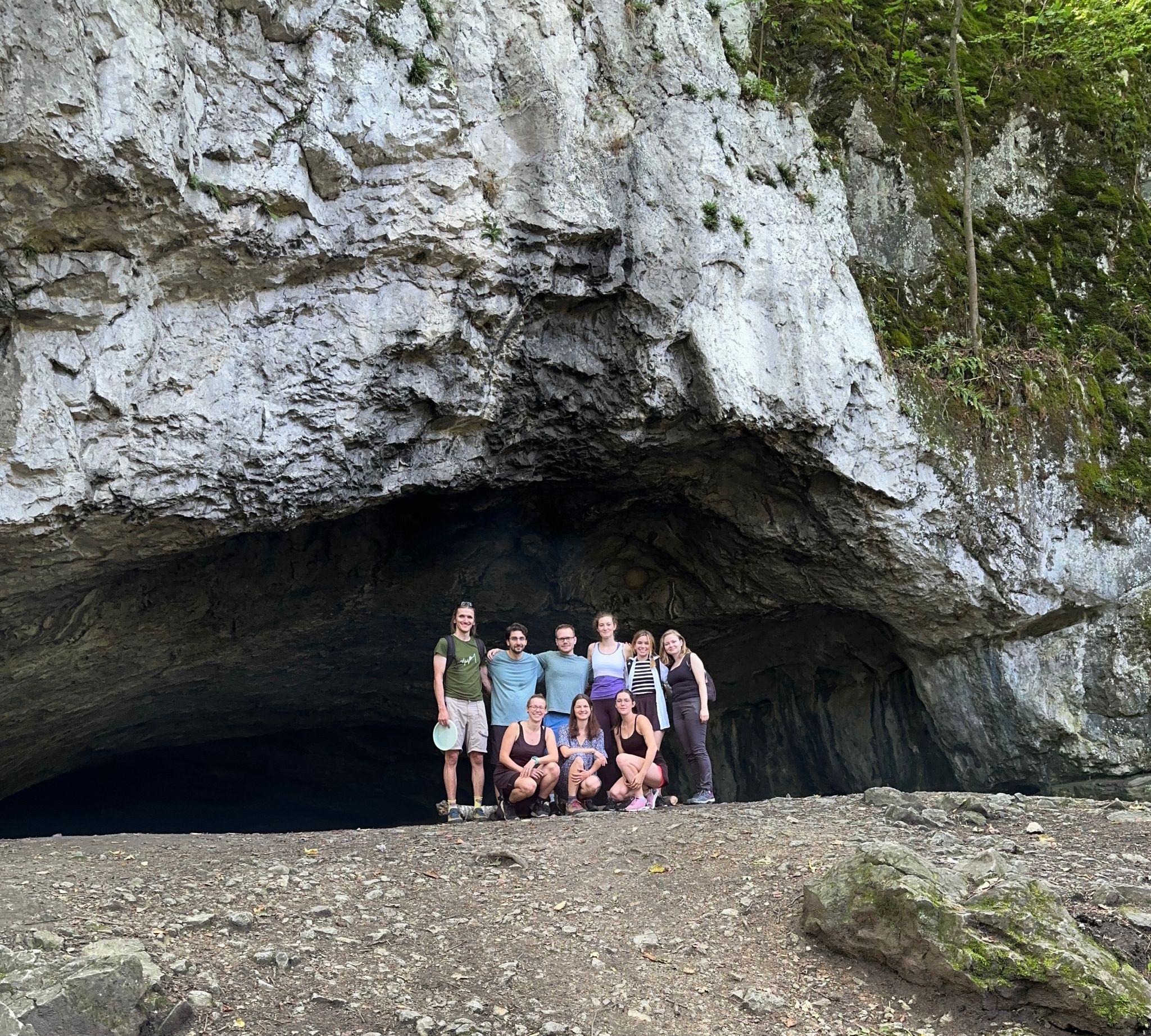 T cell workshop


Annual workshop with lectures, hands-on sessions and networking
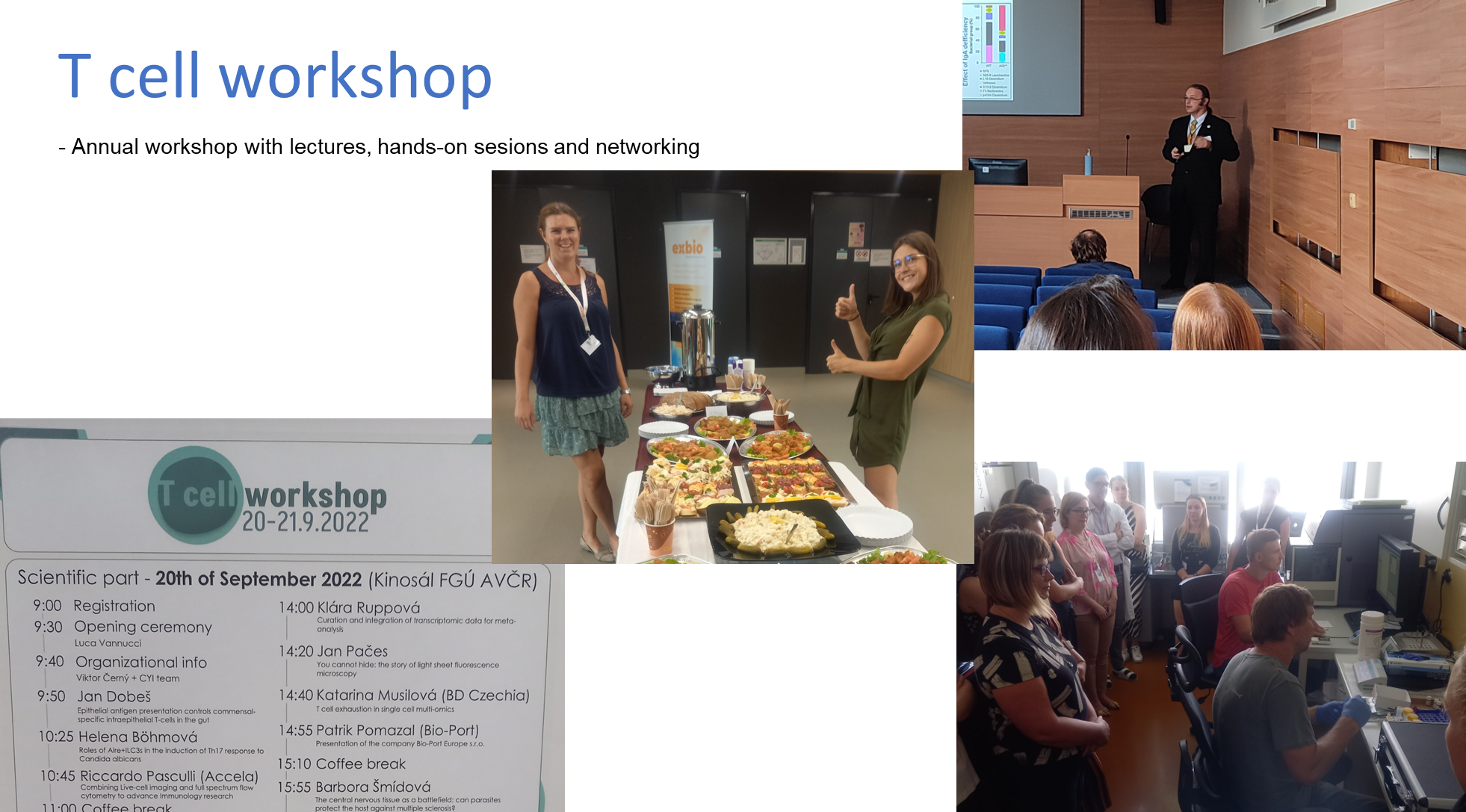 Mikulášská


Informal meeting before Christmas
Games, mulled wine, gifts, Christmas cookies
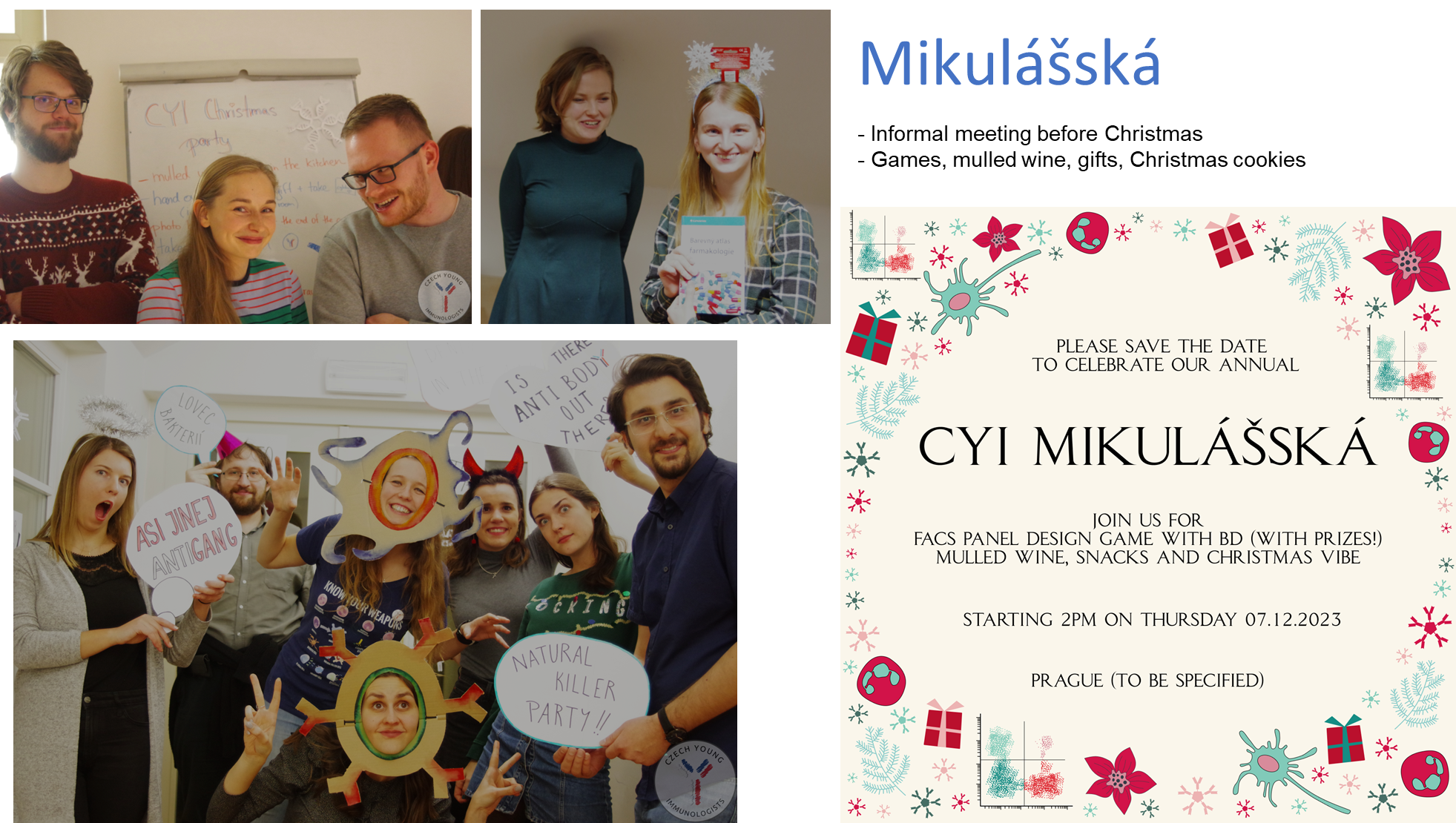 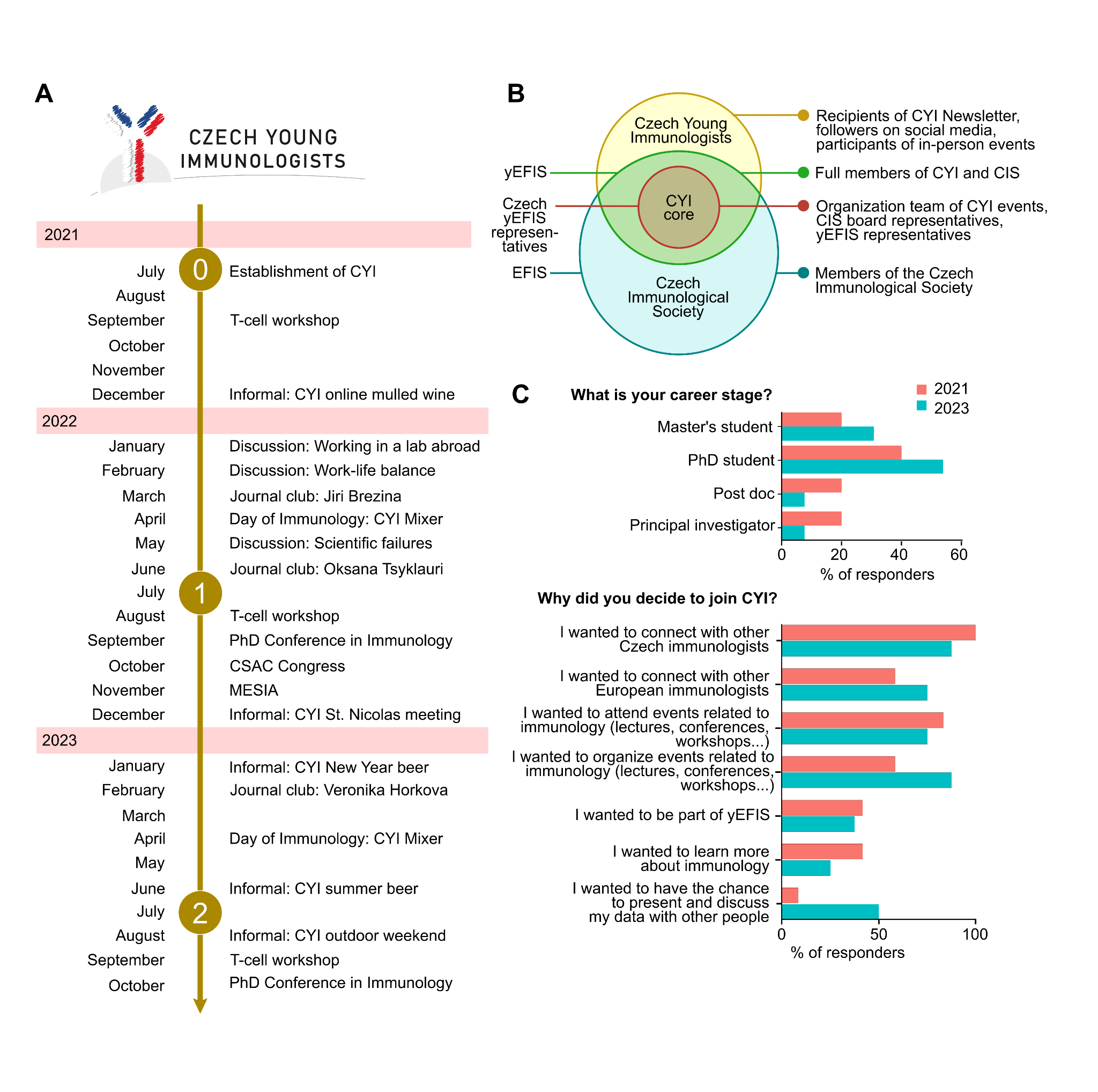 Want to know more about CYI? Read our paper in EJI
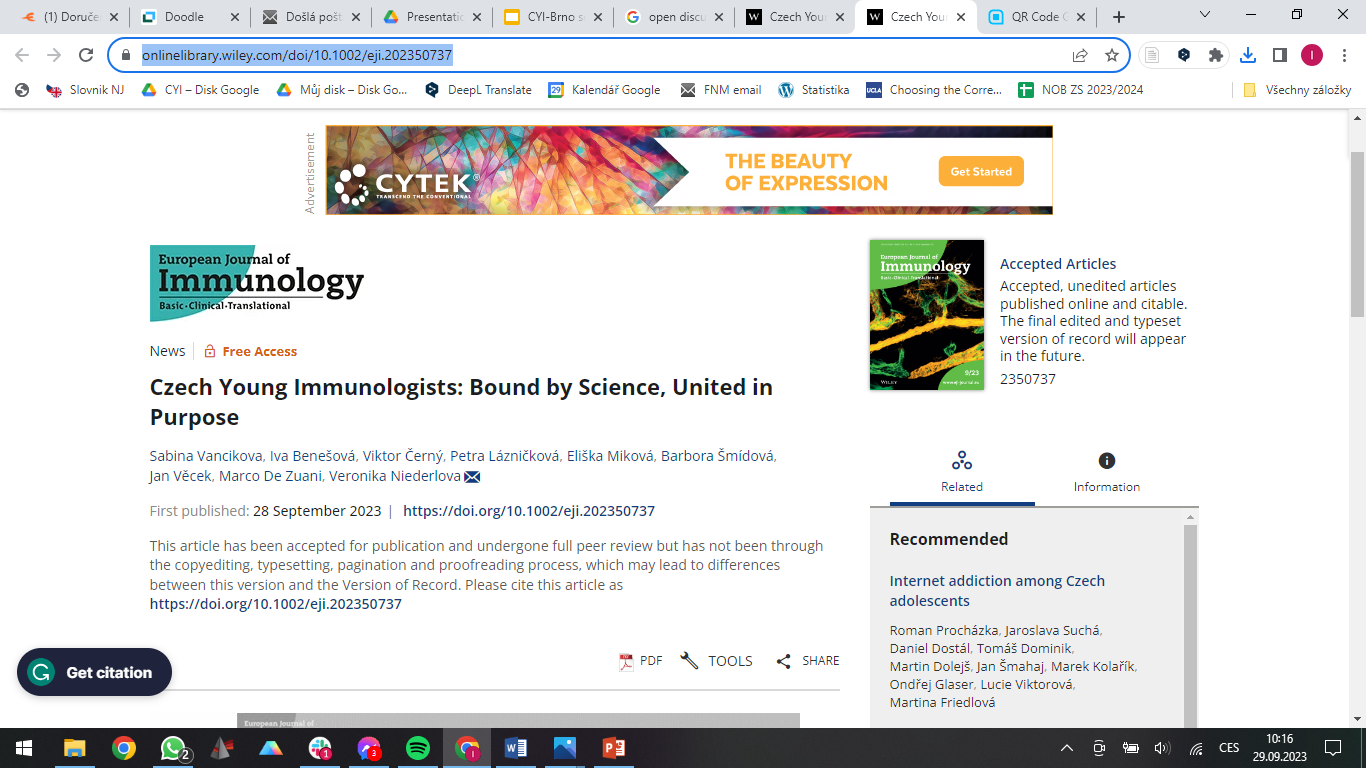 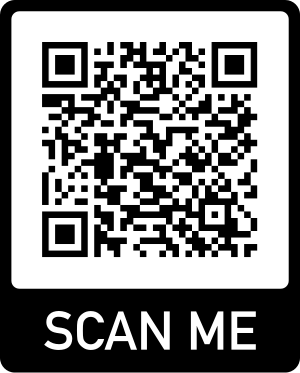 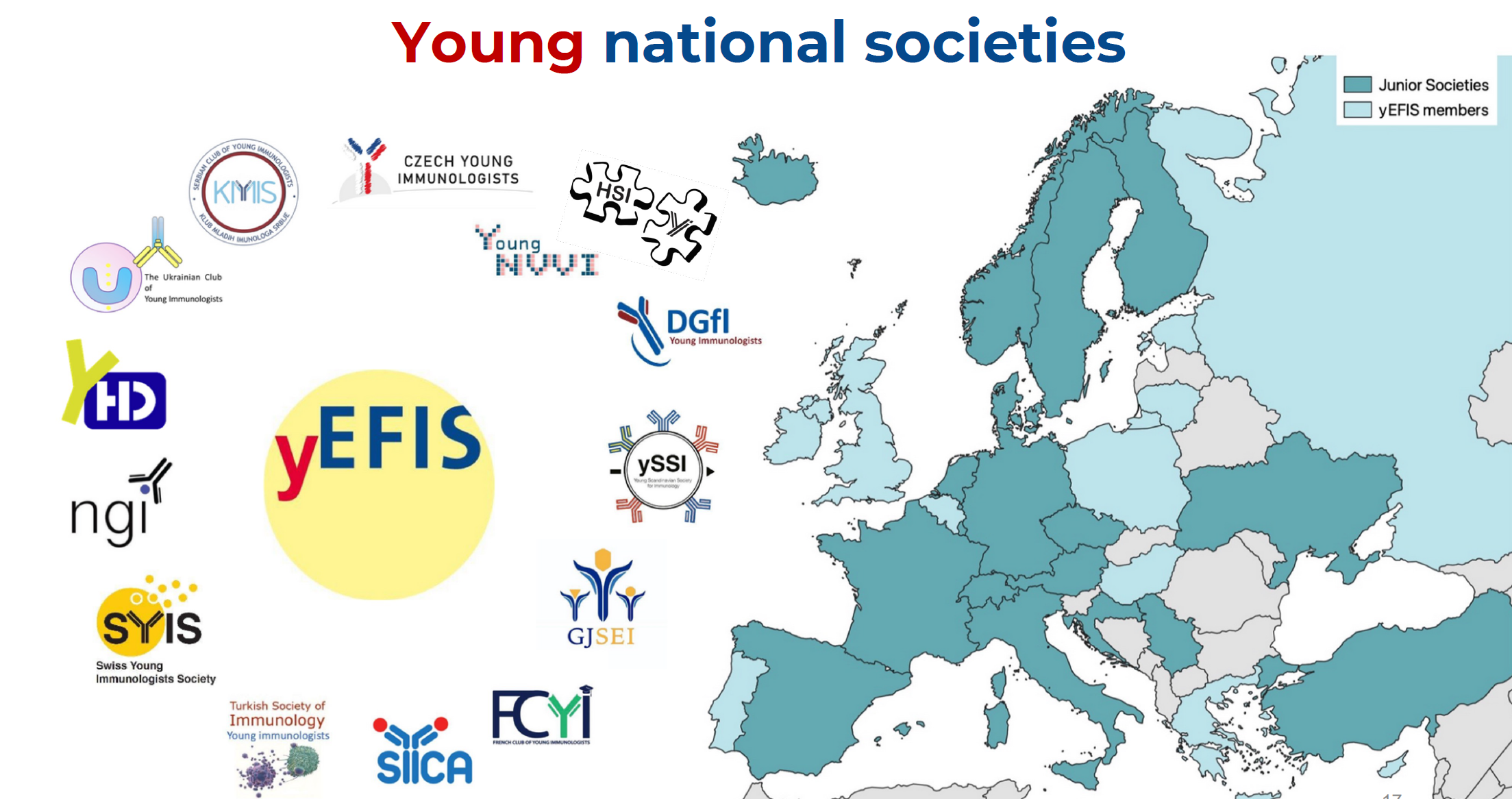 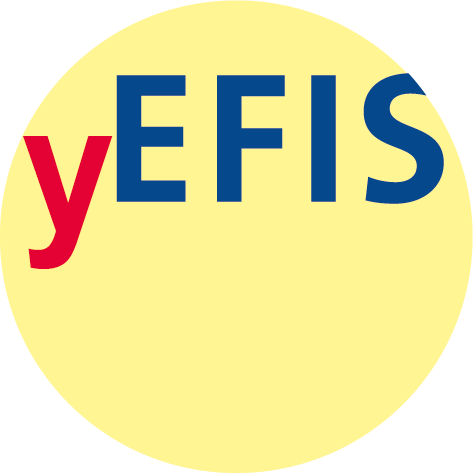 yEFIS - Goals
Represent all early career researchers (ECR) working on Immunology in Europe
ECR = less than 10 years of working experience

Promote national YI groups

Improve collaboration between YI

Bring visibility to YI:
International congresses 
Promote their research 

Connect YI and experienced scientists to shape the next generation of immunologists in Europe
‹#›
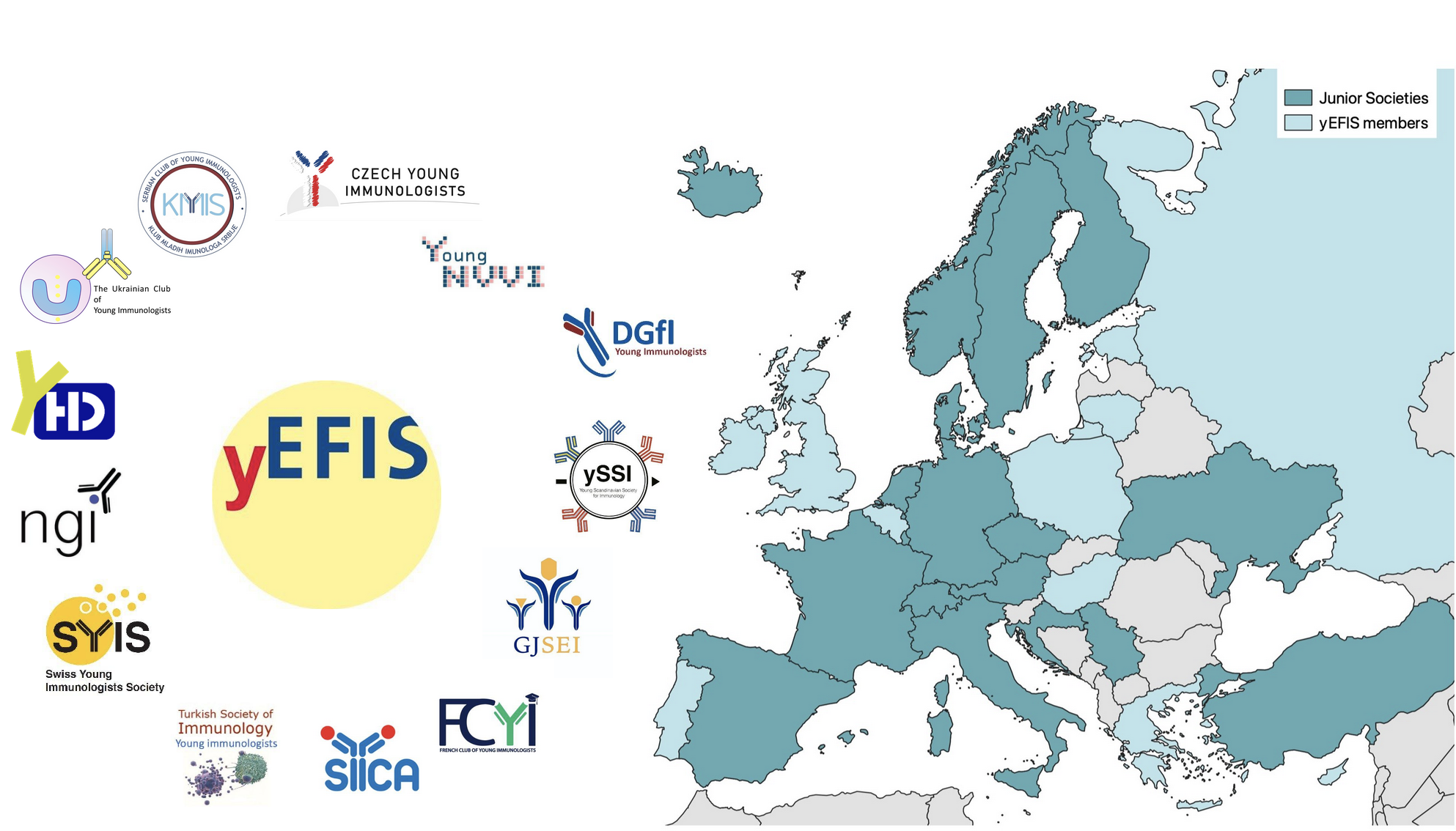 Young national societies
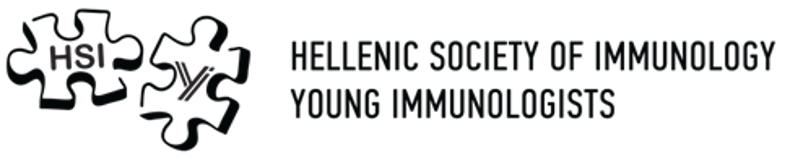 ‹#›
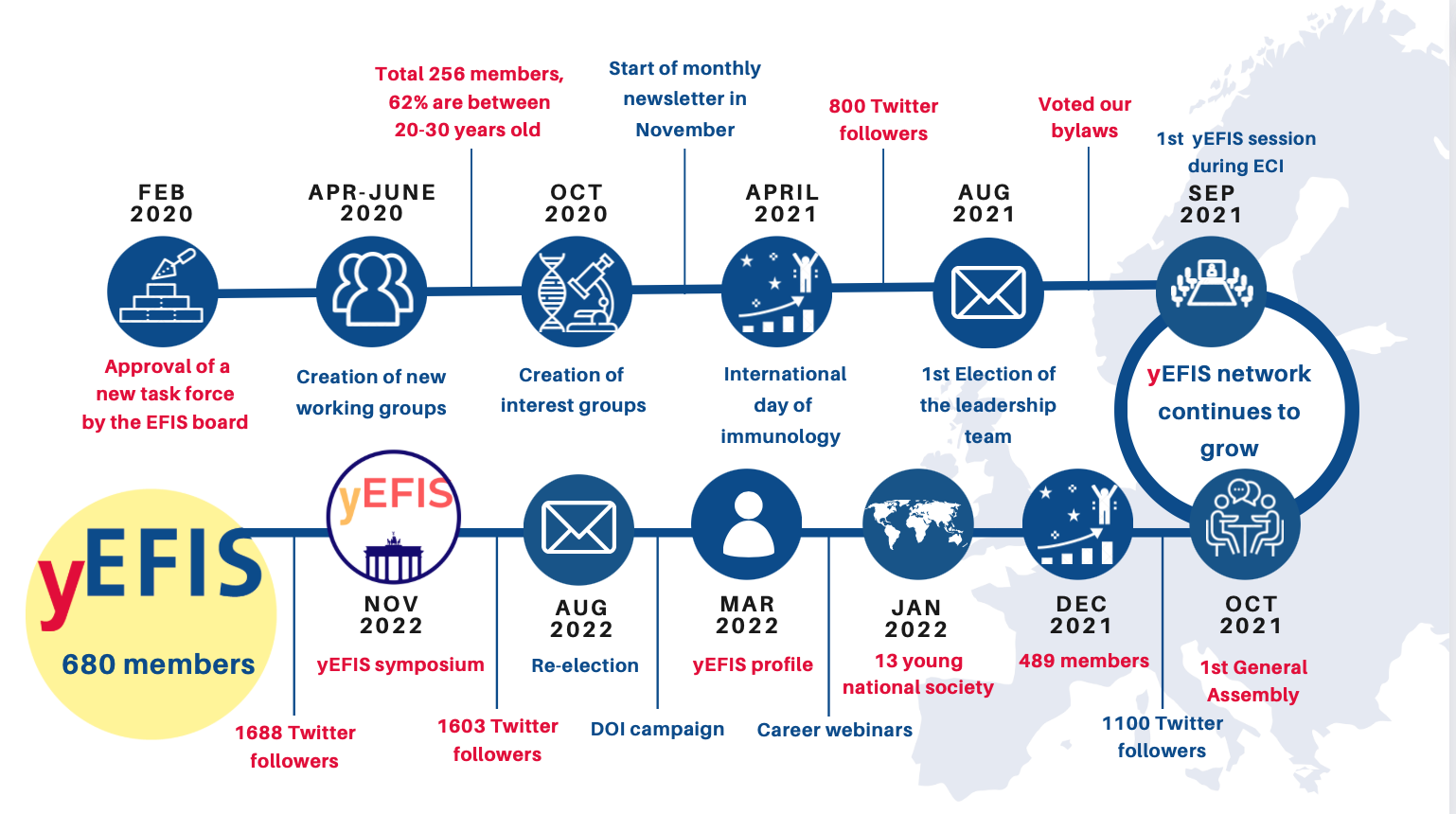 > 700 members
1833 Twitter followers
‹#›
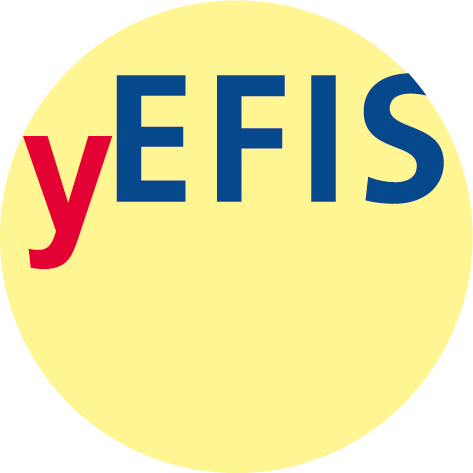 Interest Groups
Working Groups
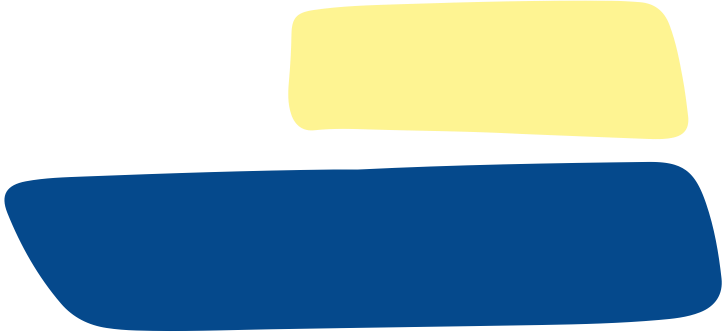 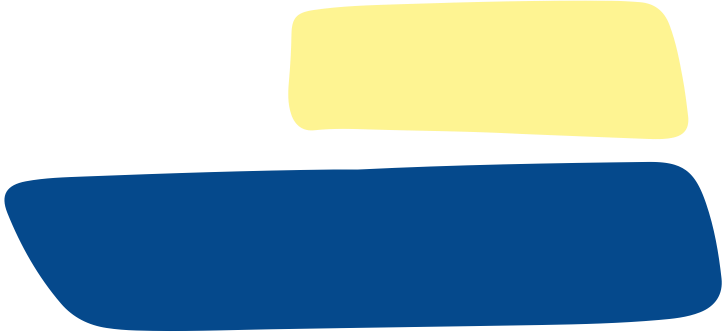 European Journal of Immunology
Infectious diseases
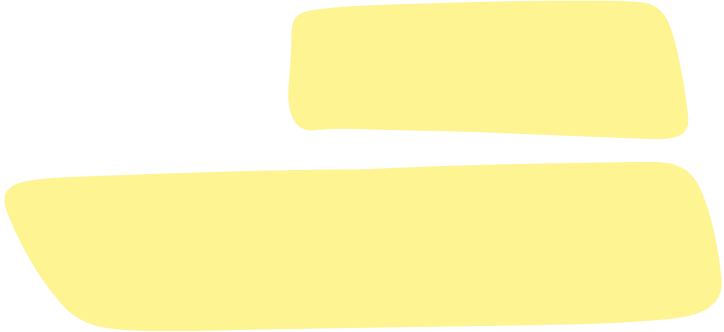 Equity & 
Diversity
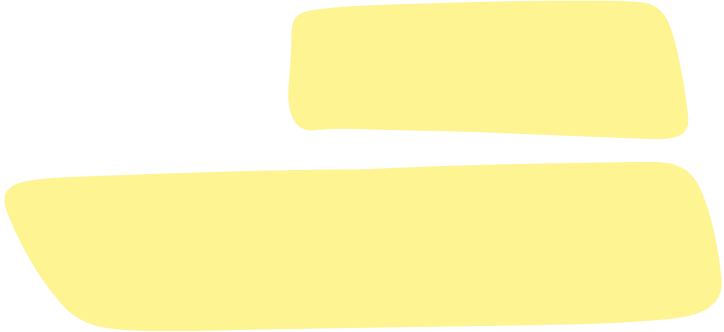 Autoimmunity
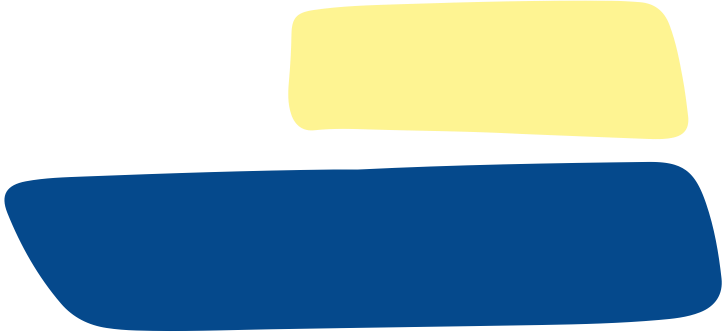 Cancer Immunology
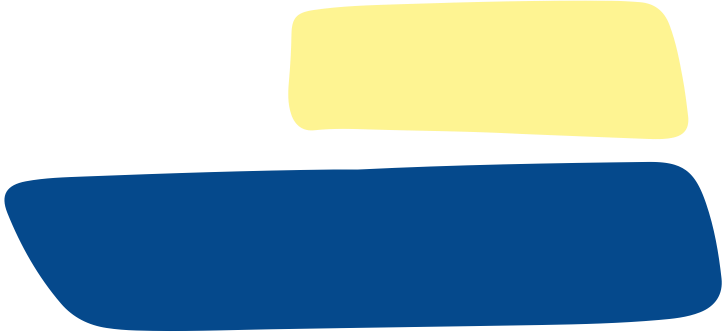 Career dev. & Education
Rep. of EFIS affiliated societies
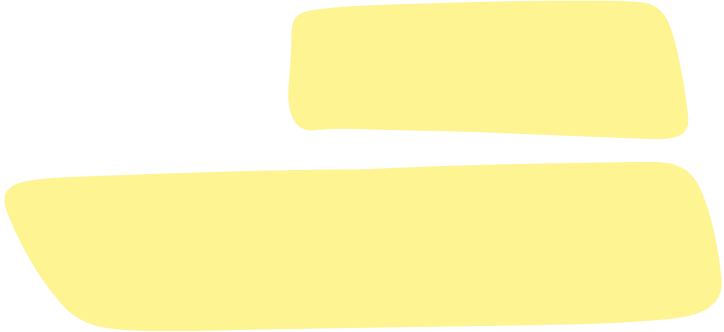 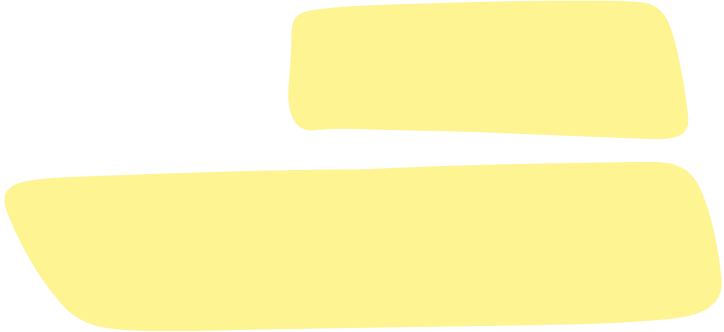 Immunometabolism
Communication
+14 young national societies
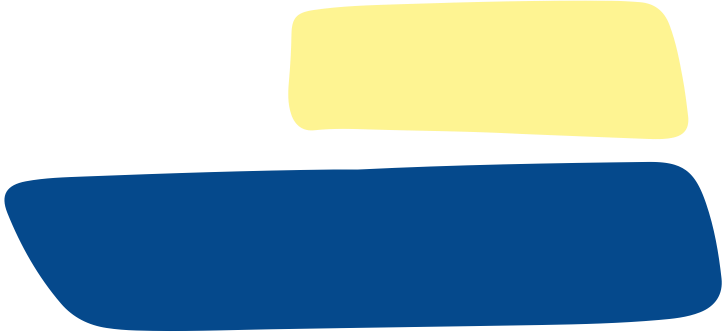 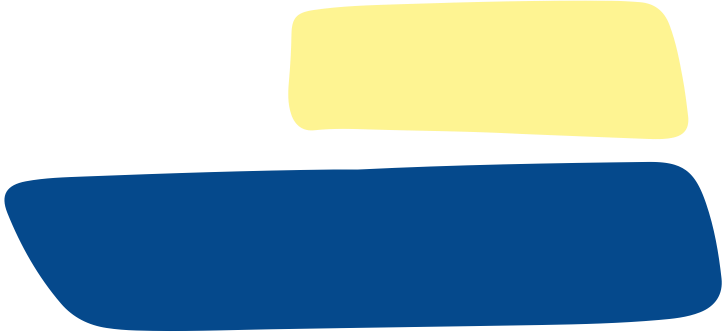 Mucosal Immunology
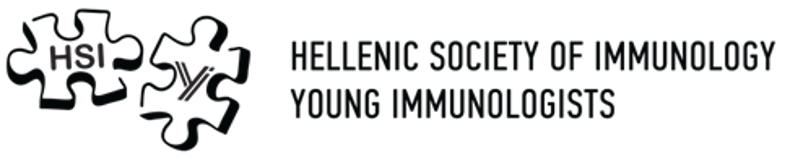 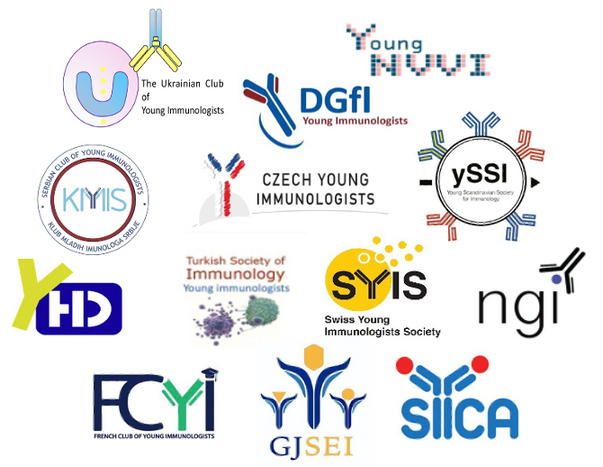 yEFIS symposium
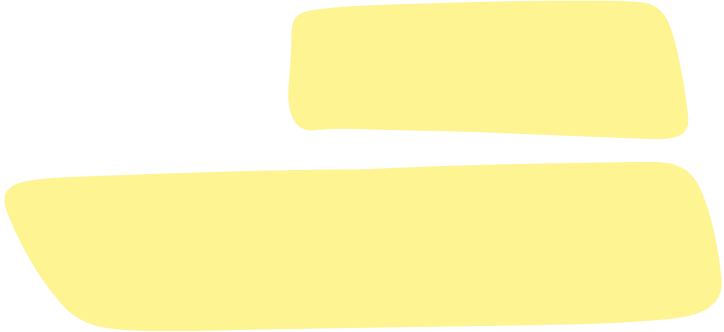 Mentoring
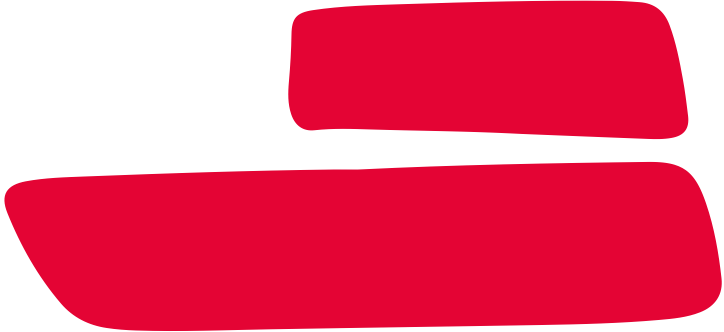 New idea ?
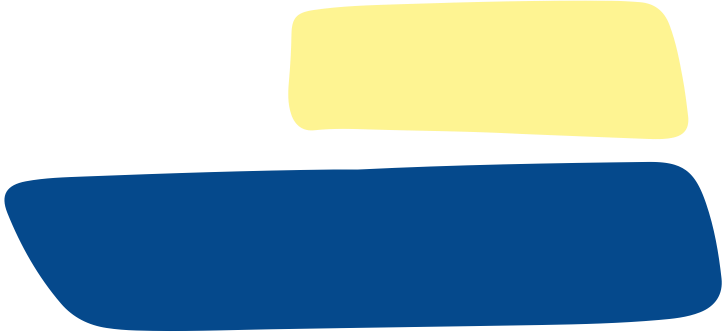 Mental health
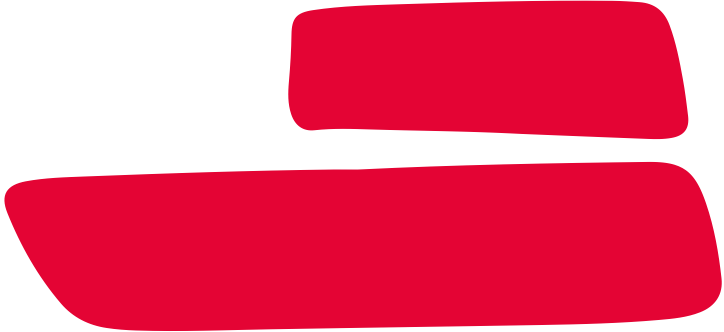 New idea ?
yEFIS - Network
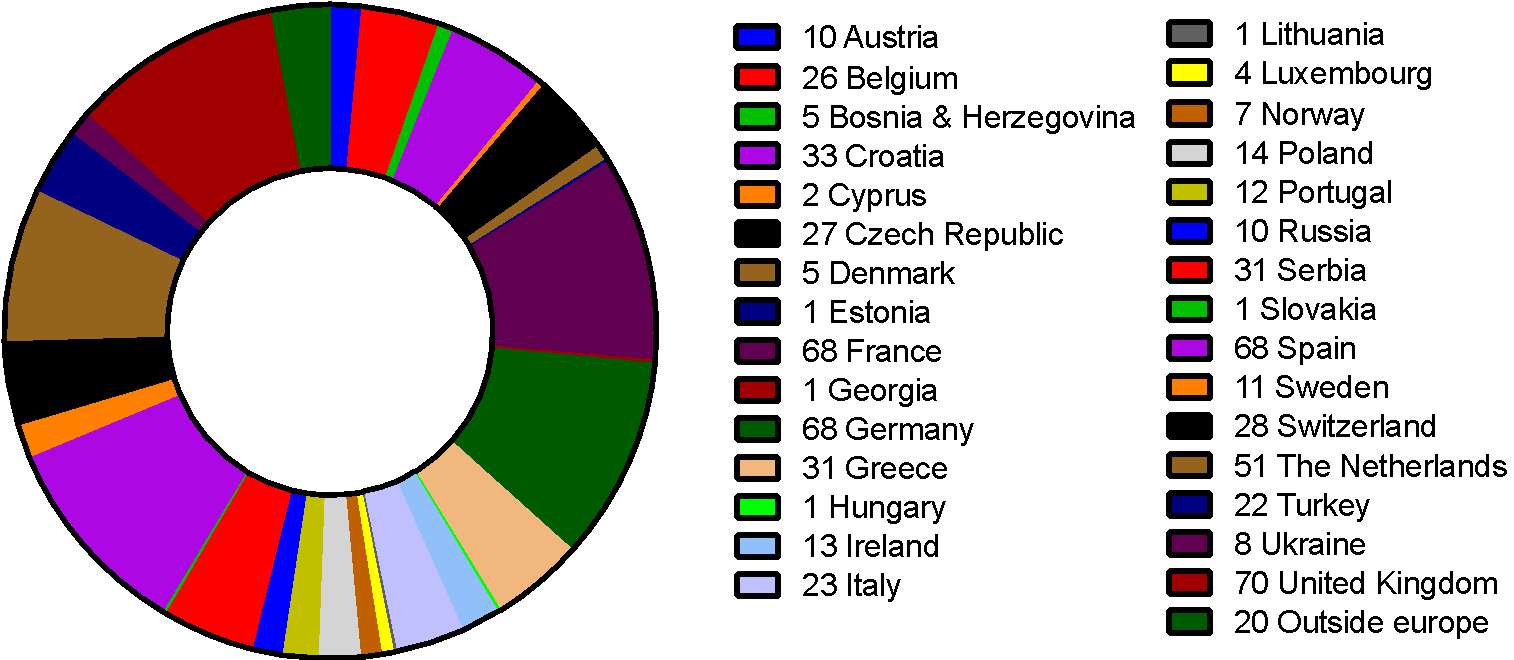 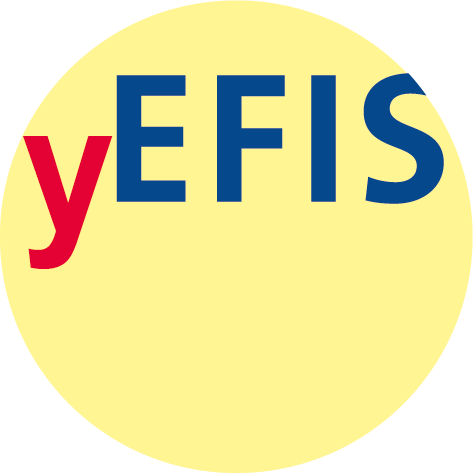 Our future activities
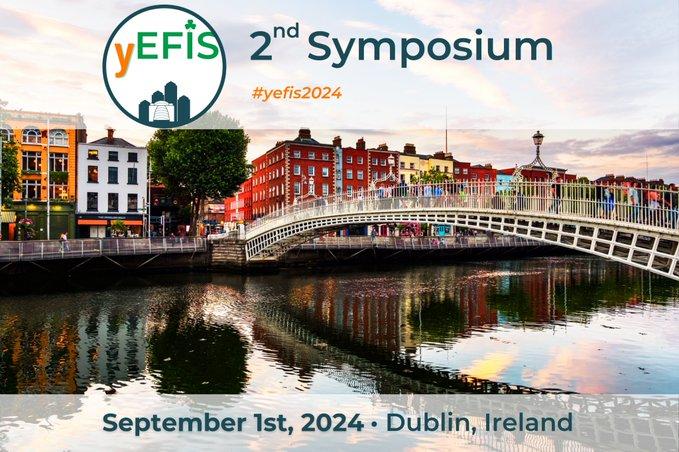 Weinar
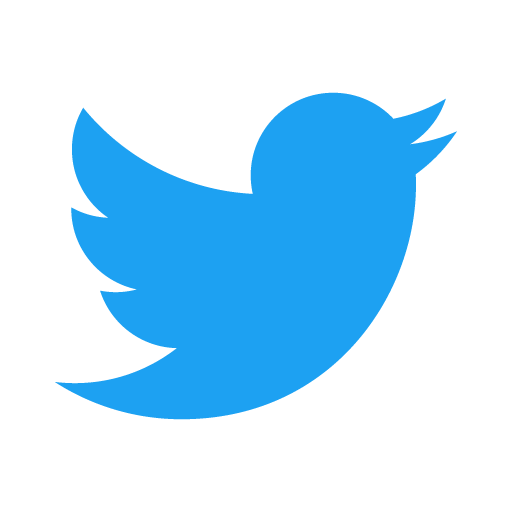 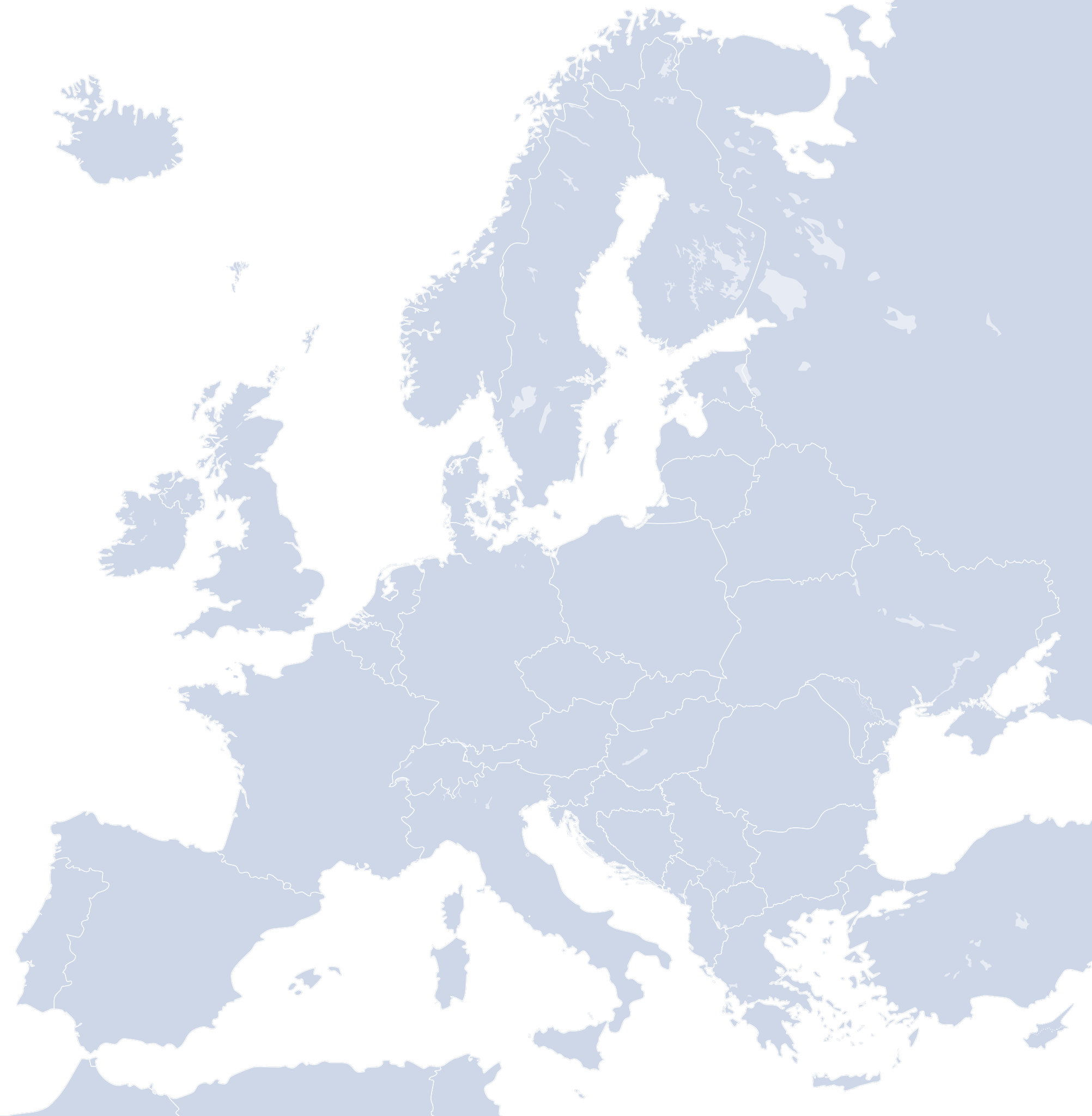 @y_efis
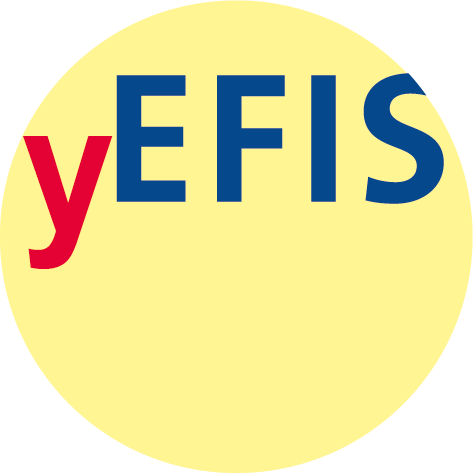 Want to be involved ?
yEFIS
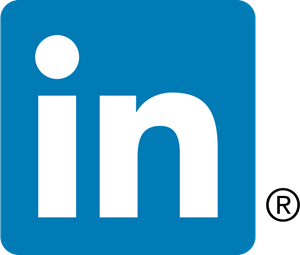 yefis@efis.org
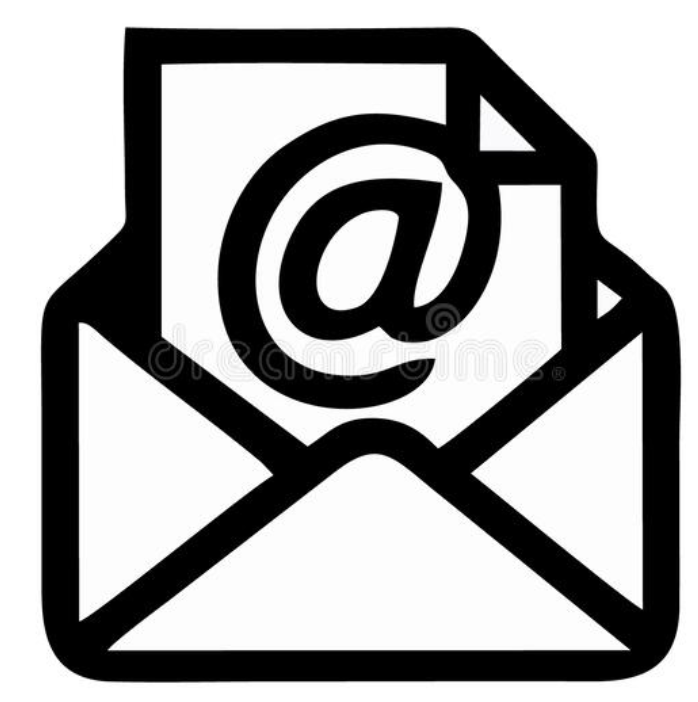 Become a yEFIS member and subscribe to our newsletter < www.yefis.org >

Are you interested in representing and organising young immunologists in your country?
 Join the YI Group of your country –> Don’t have one yet? We will help you to create one!

Are you interested in working on specific projects at a European level? 
Join an active Working Group, or suggest your own idea and we’ll support you to set it up
‹#›
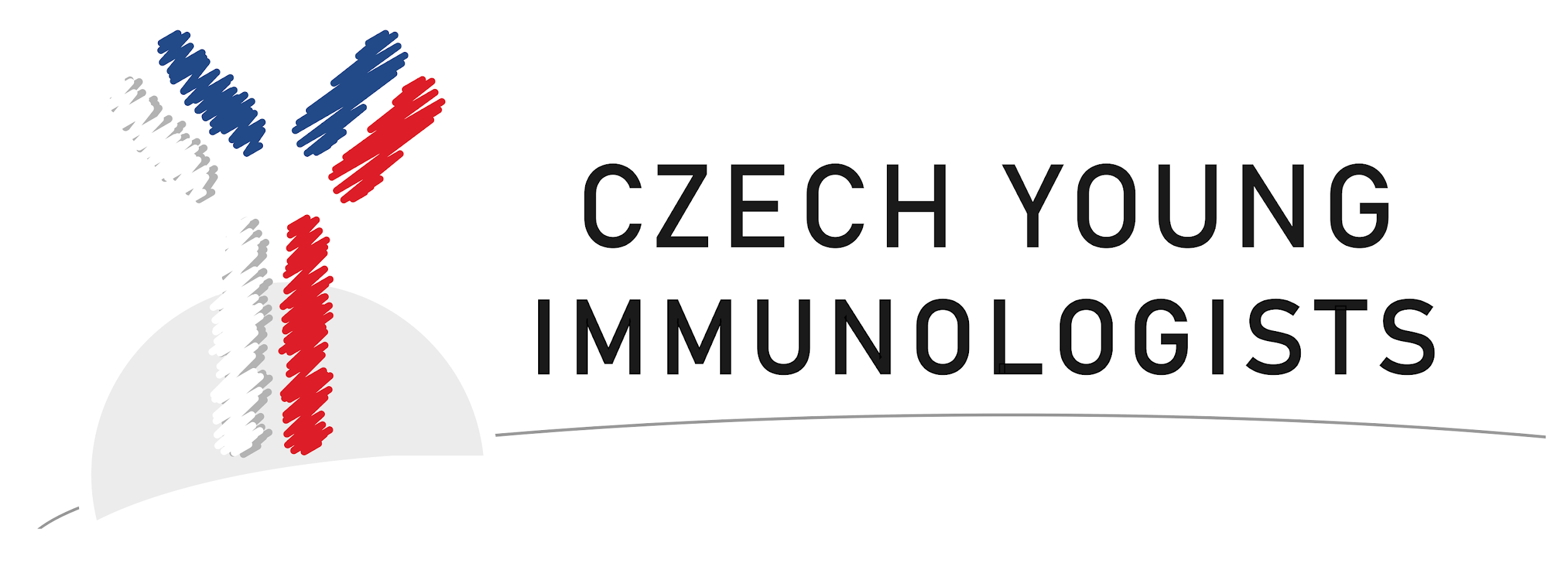 Your next steps in CYI
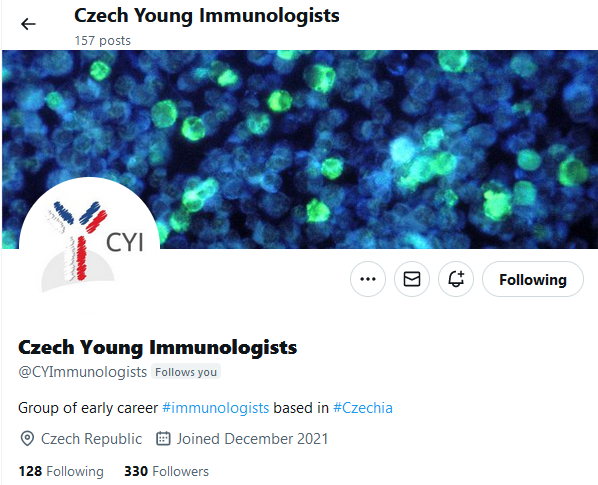 Follow us on social networks

Subscribe to our newsletter

Become a member of CIS and yEFIS

Join us in our future events:
12.10. - online seminar Jan Věcek
25.10. - online discussion after Global Immunotalks (Jenny Mjosberg)
30.11. - online seminar Srdjan Grusanovic
7.12. - St. Nicolas Christmas party
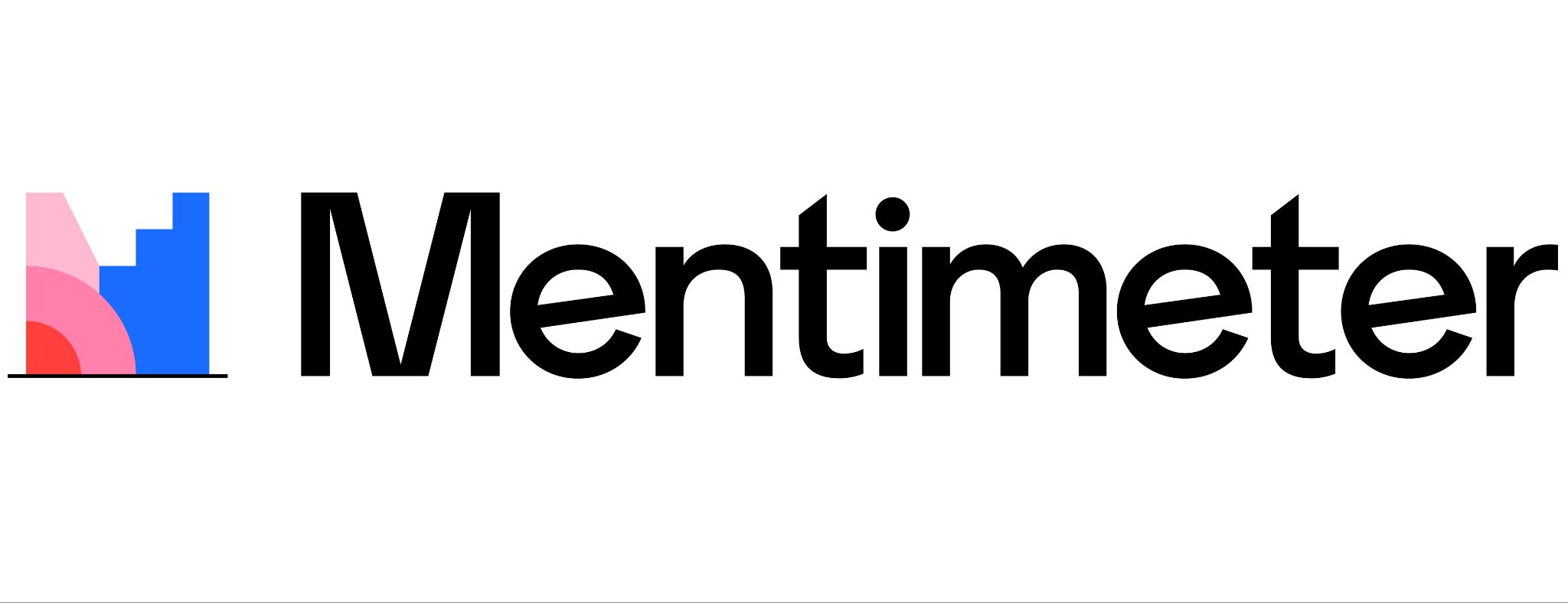 How can you participate?
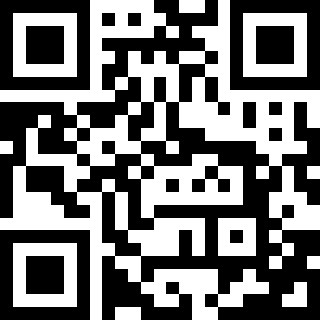 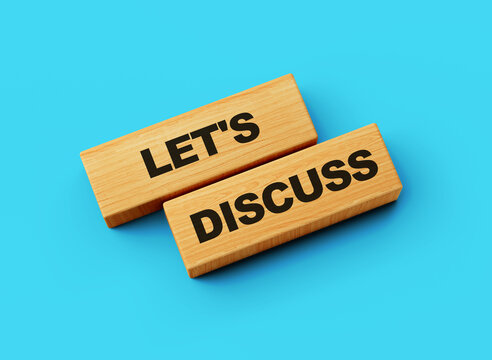 https://tinyurl.com/becomecyi